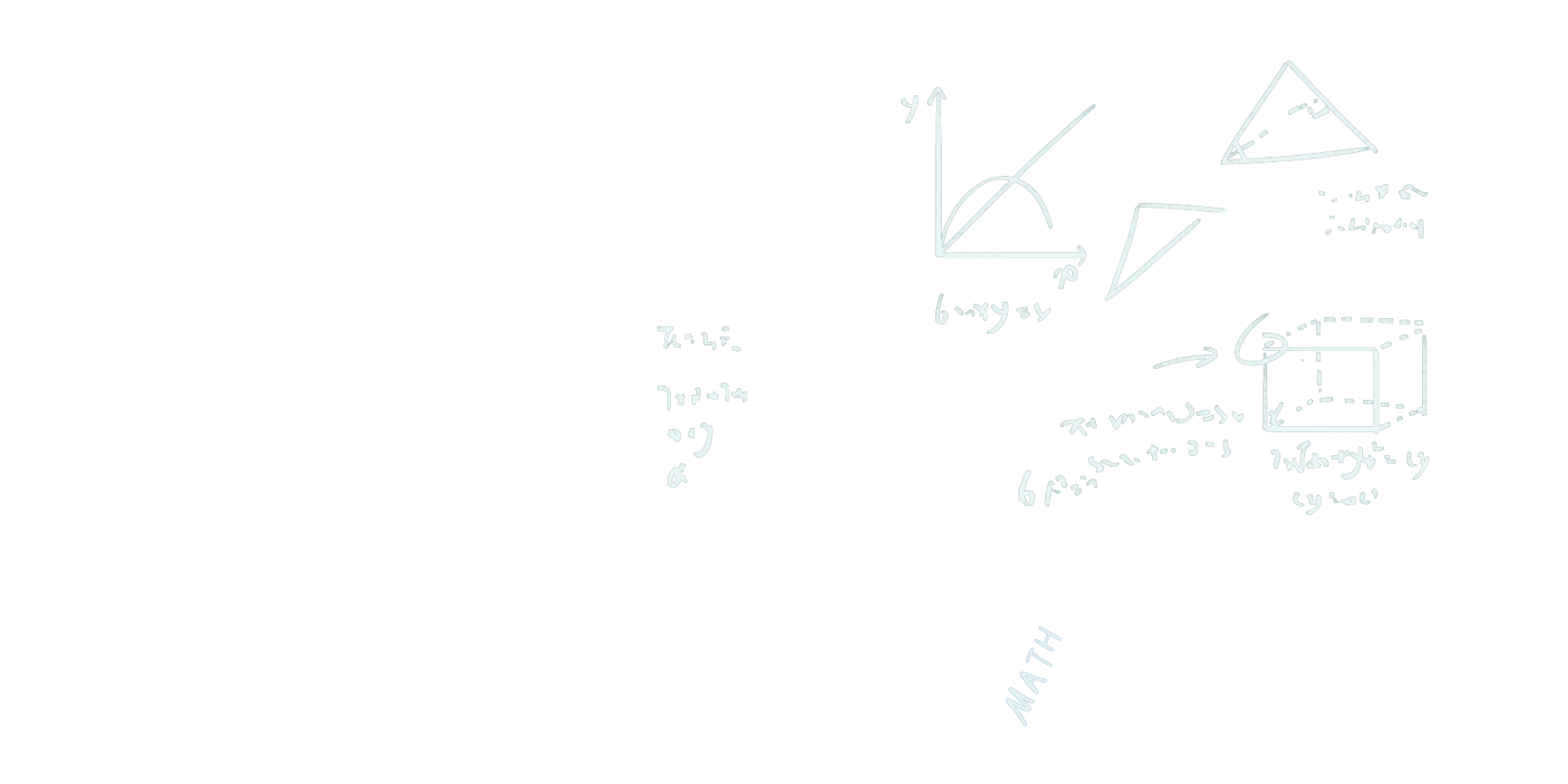 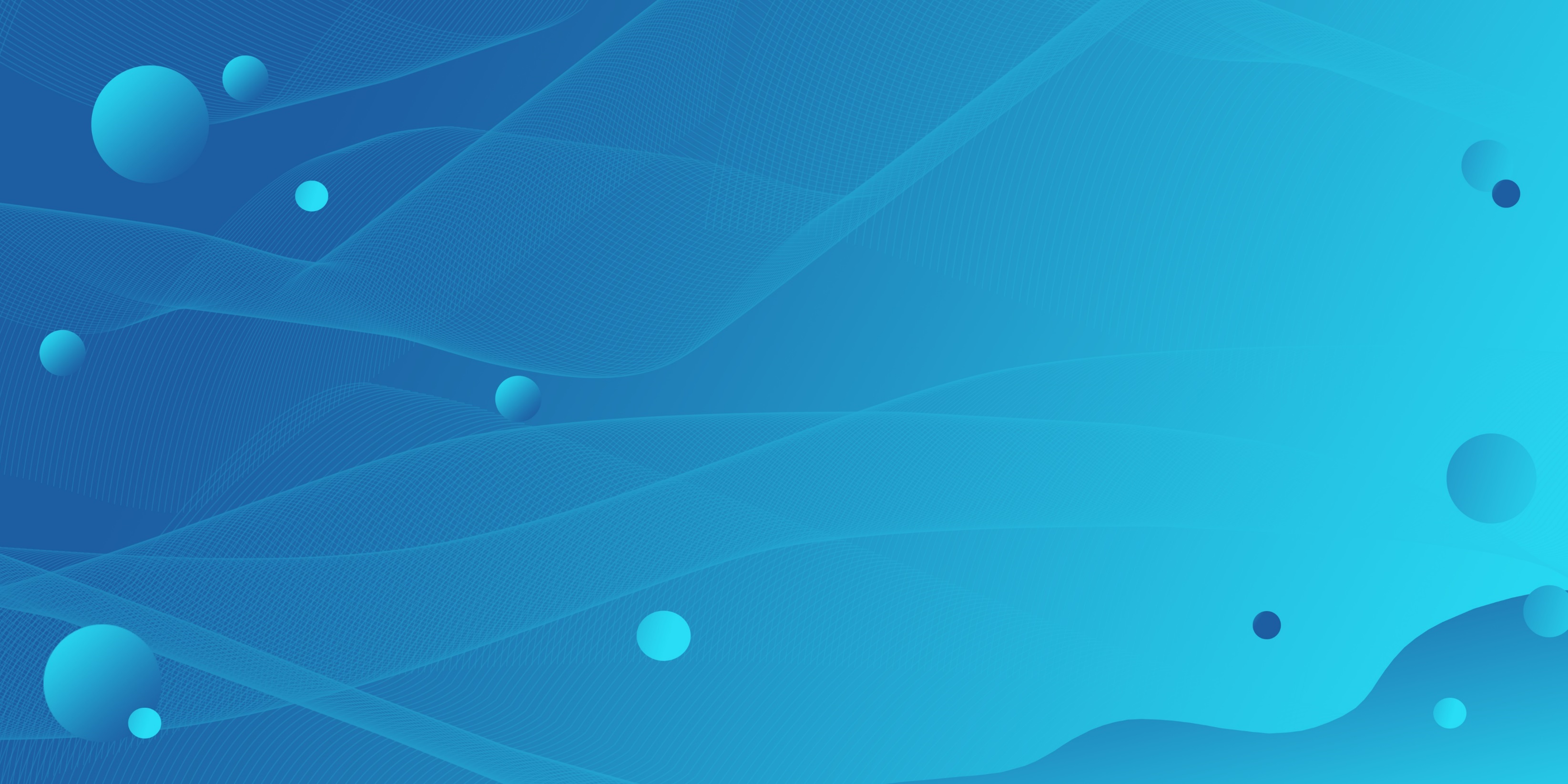 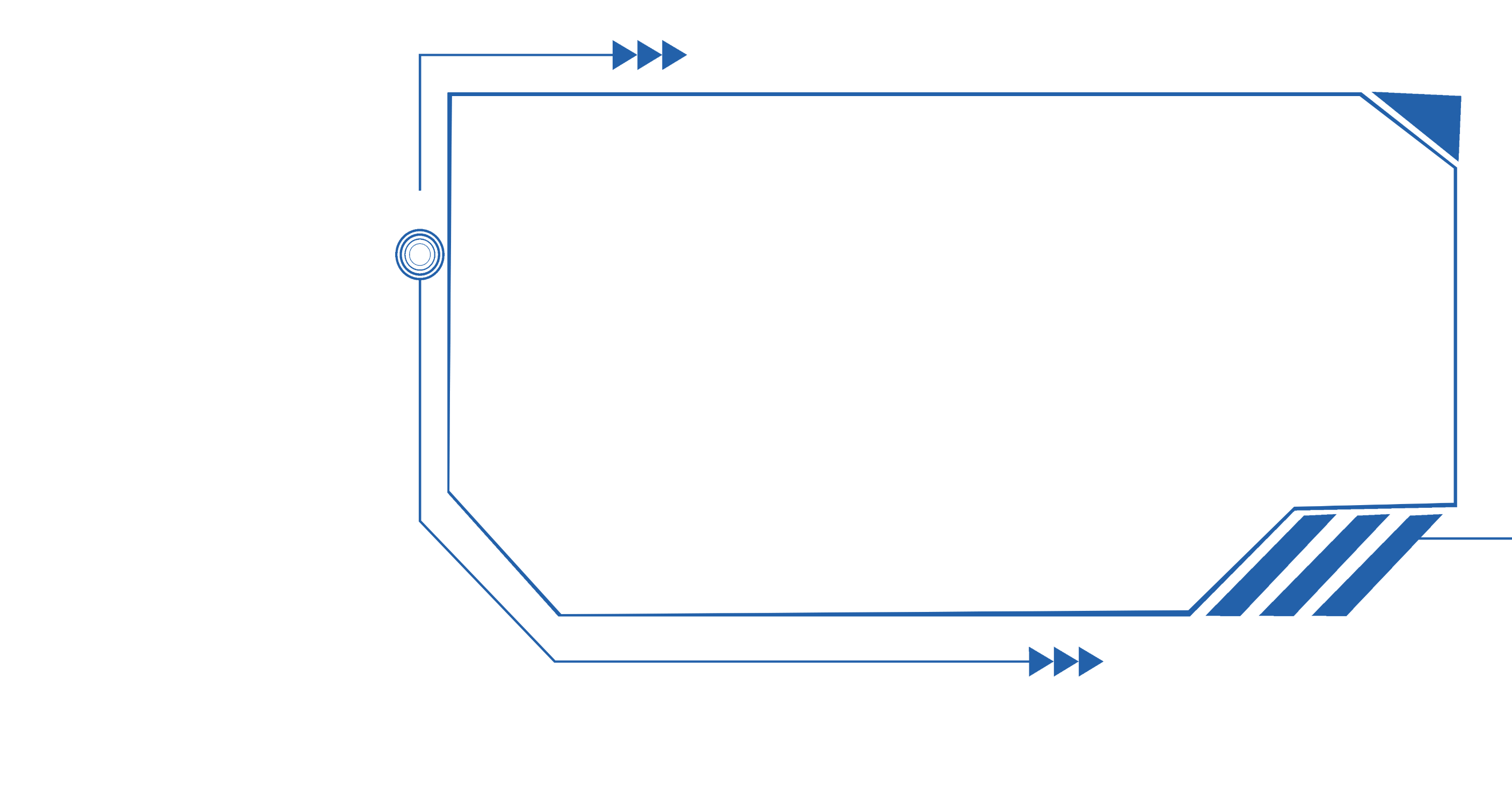 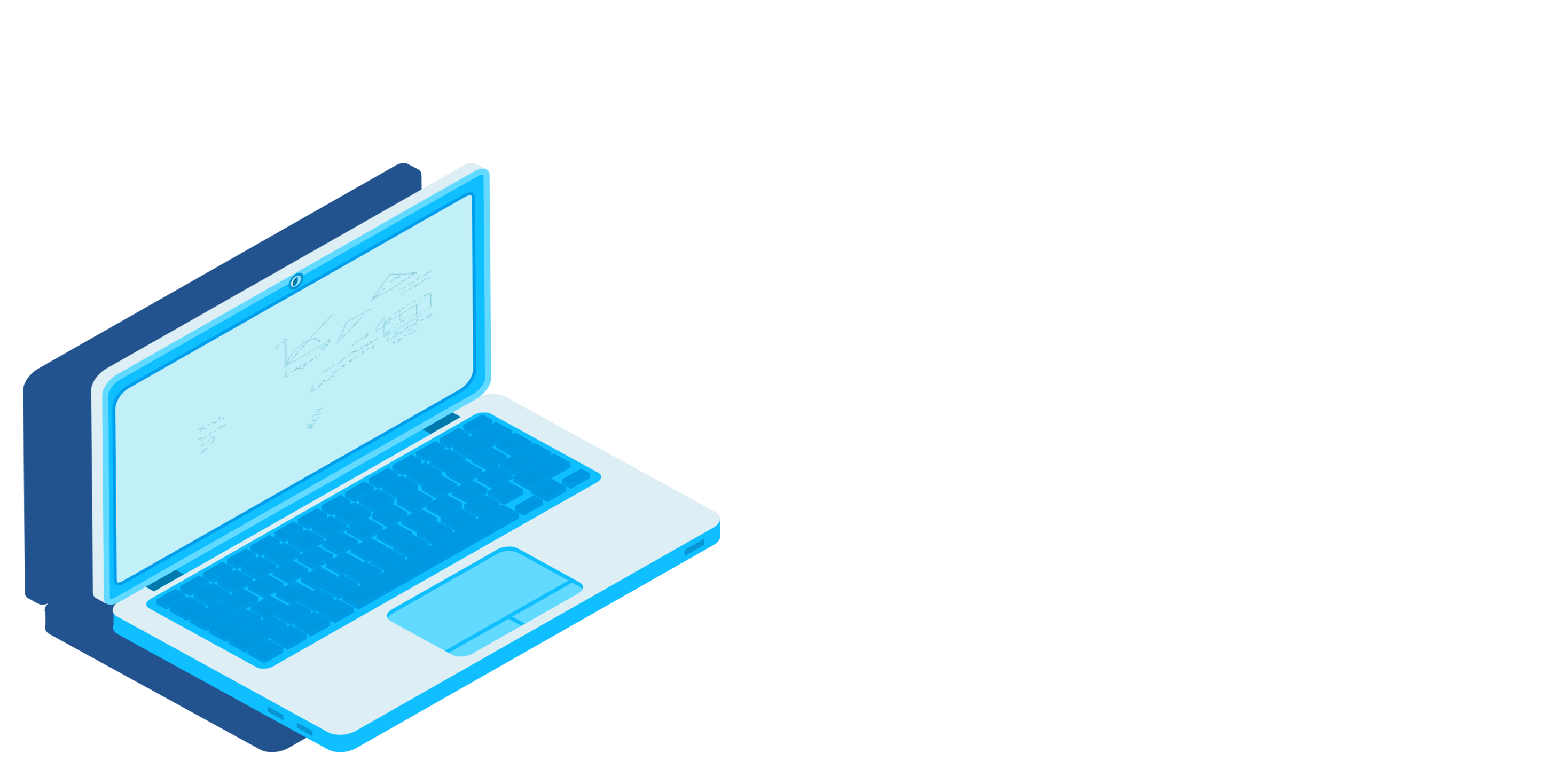 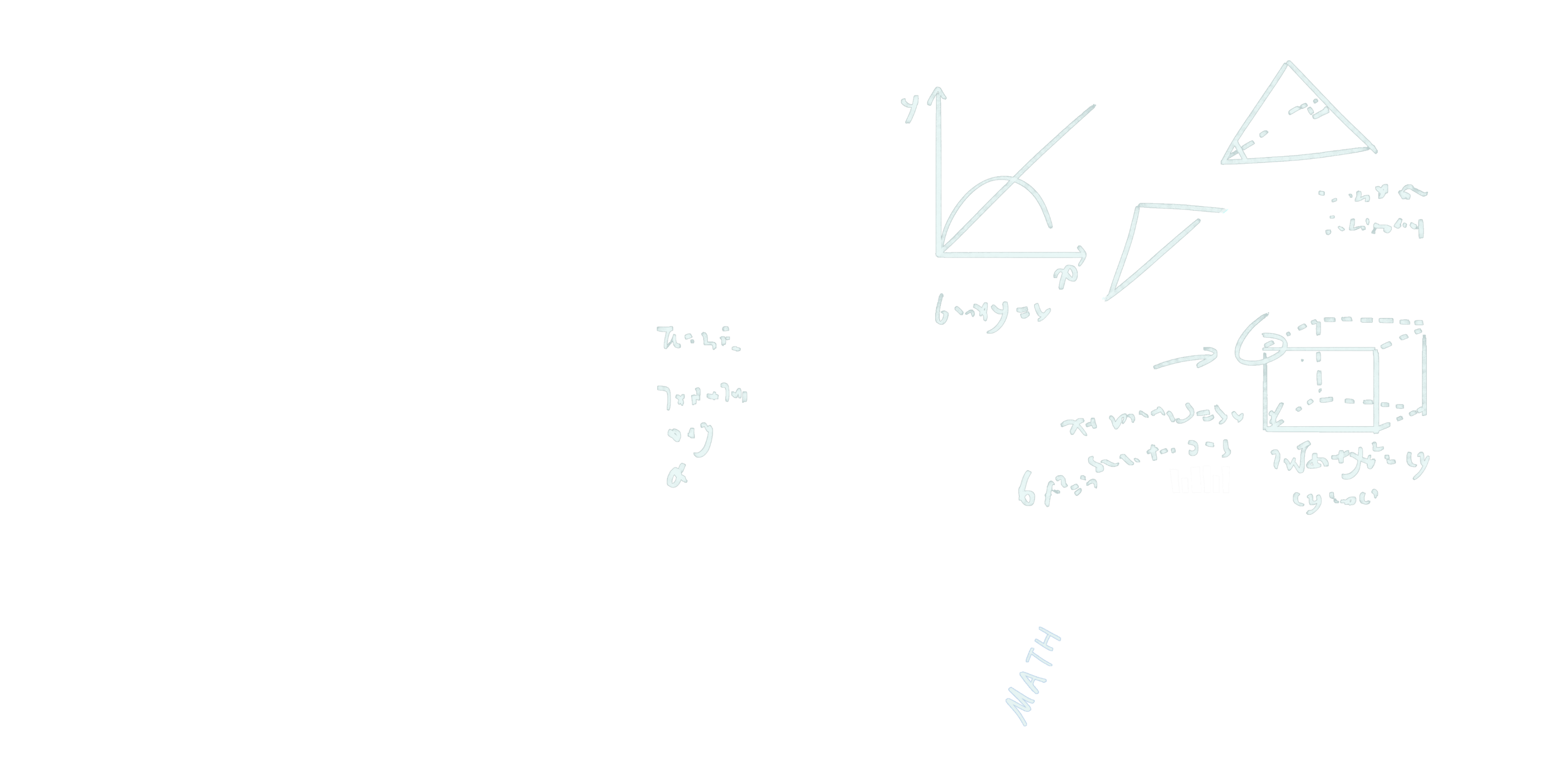 凝心聚力 
笃行致远
少年硅谷工作室总结
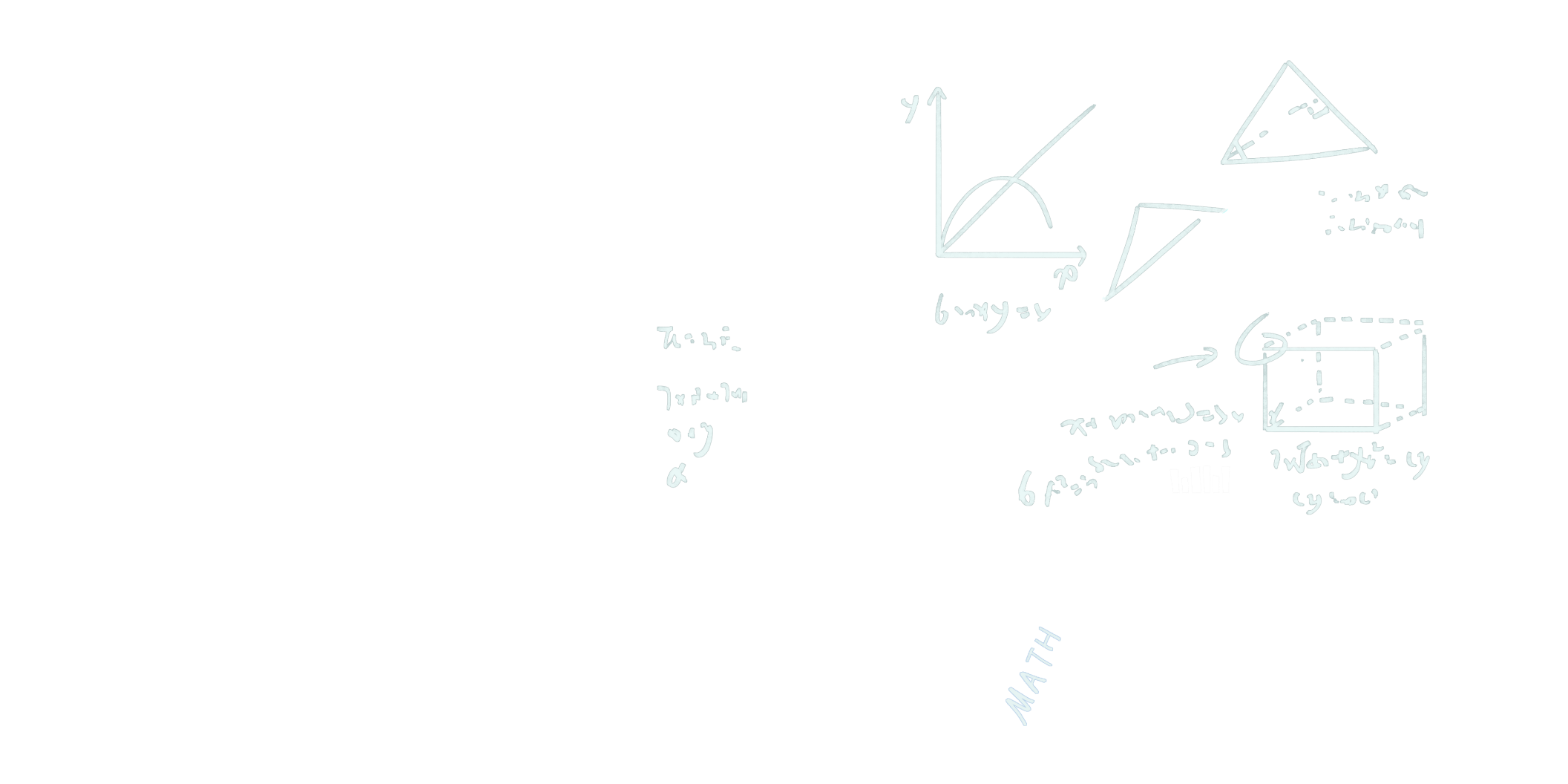 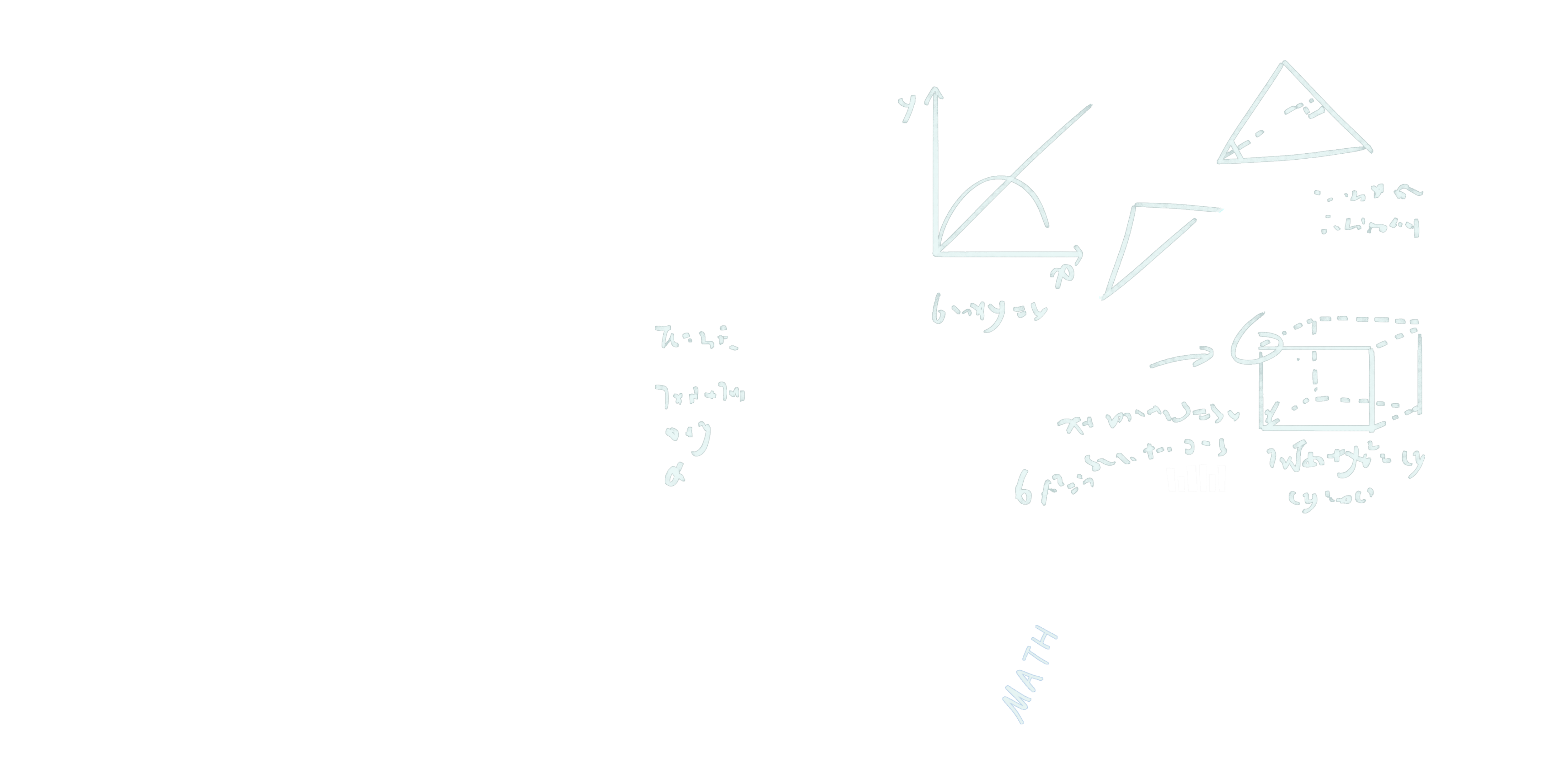 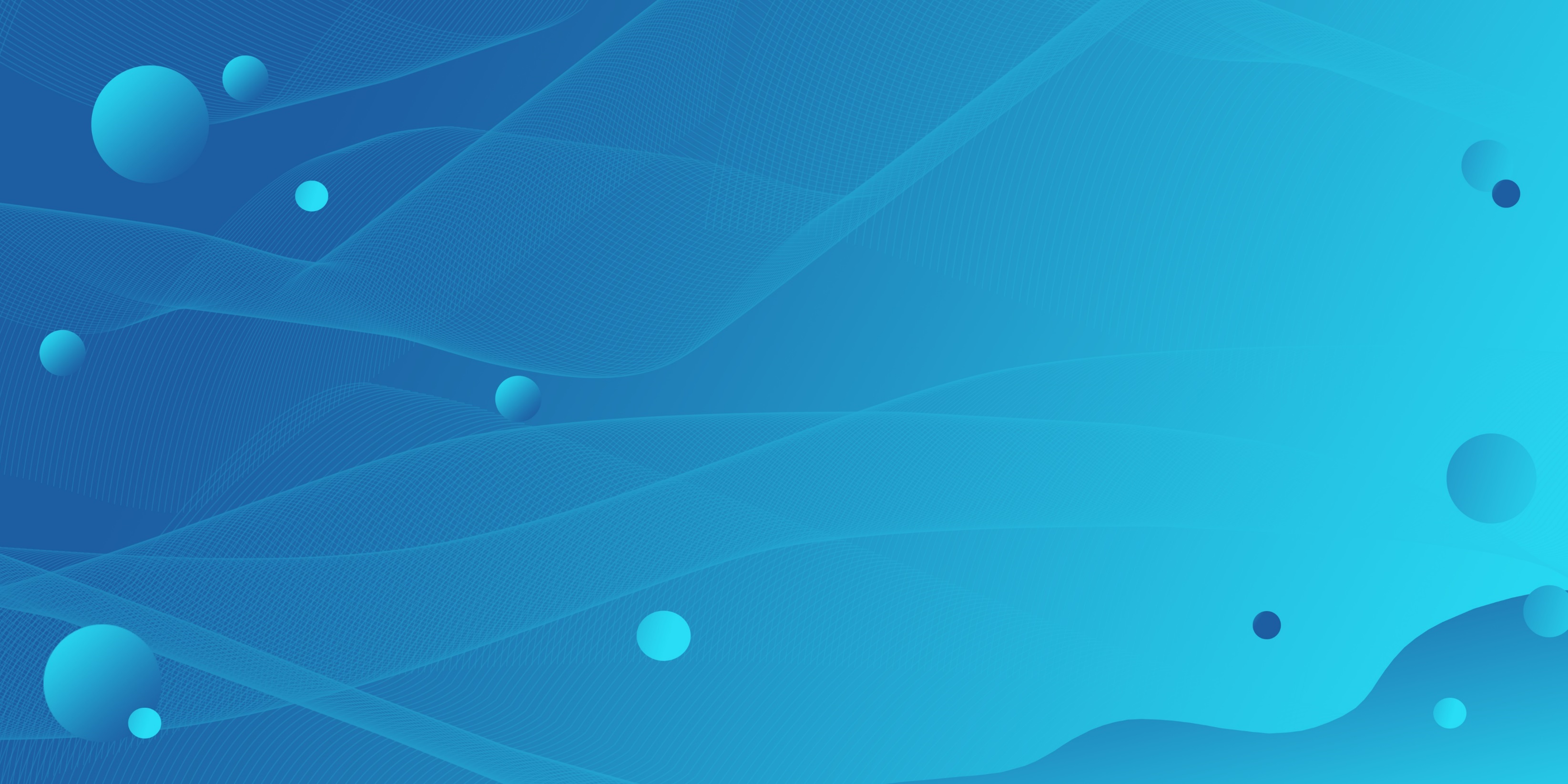 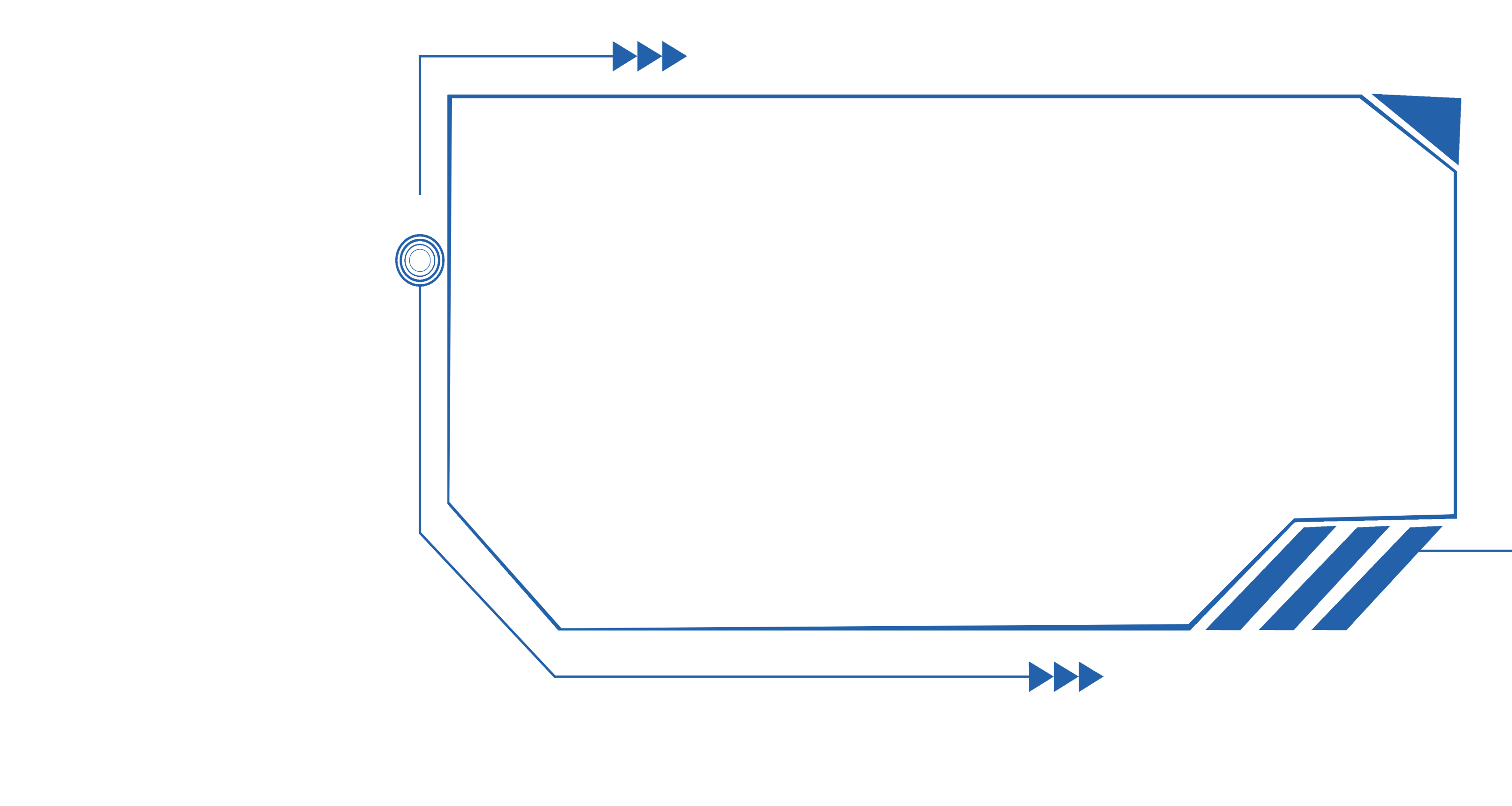 目录
项目引领，做实基地建设
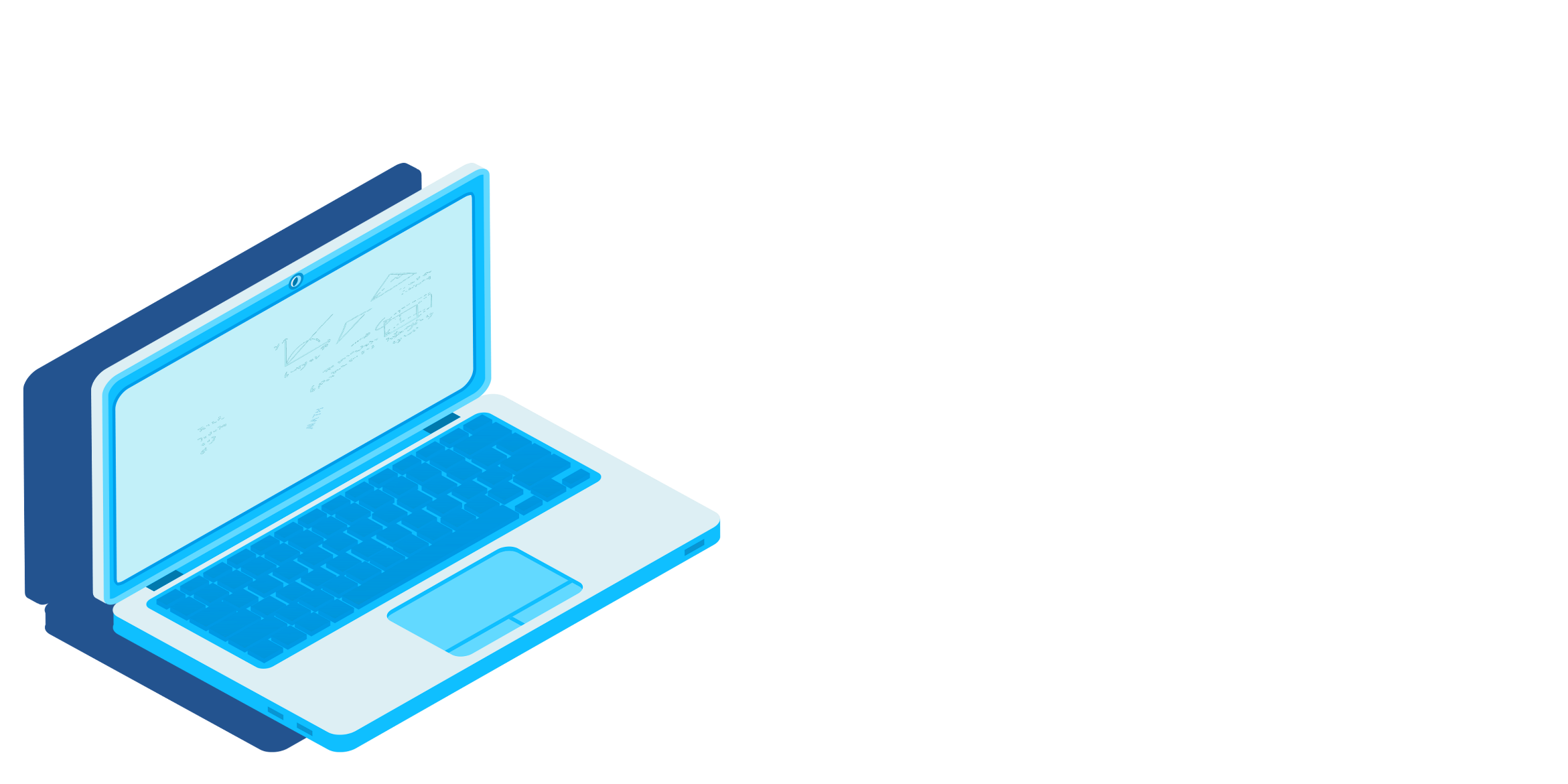 01
02
03
04
公益合作，活动助推发展
教研引领，碰撞思维火花
深耕厚植，收获丰盛果实
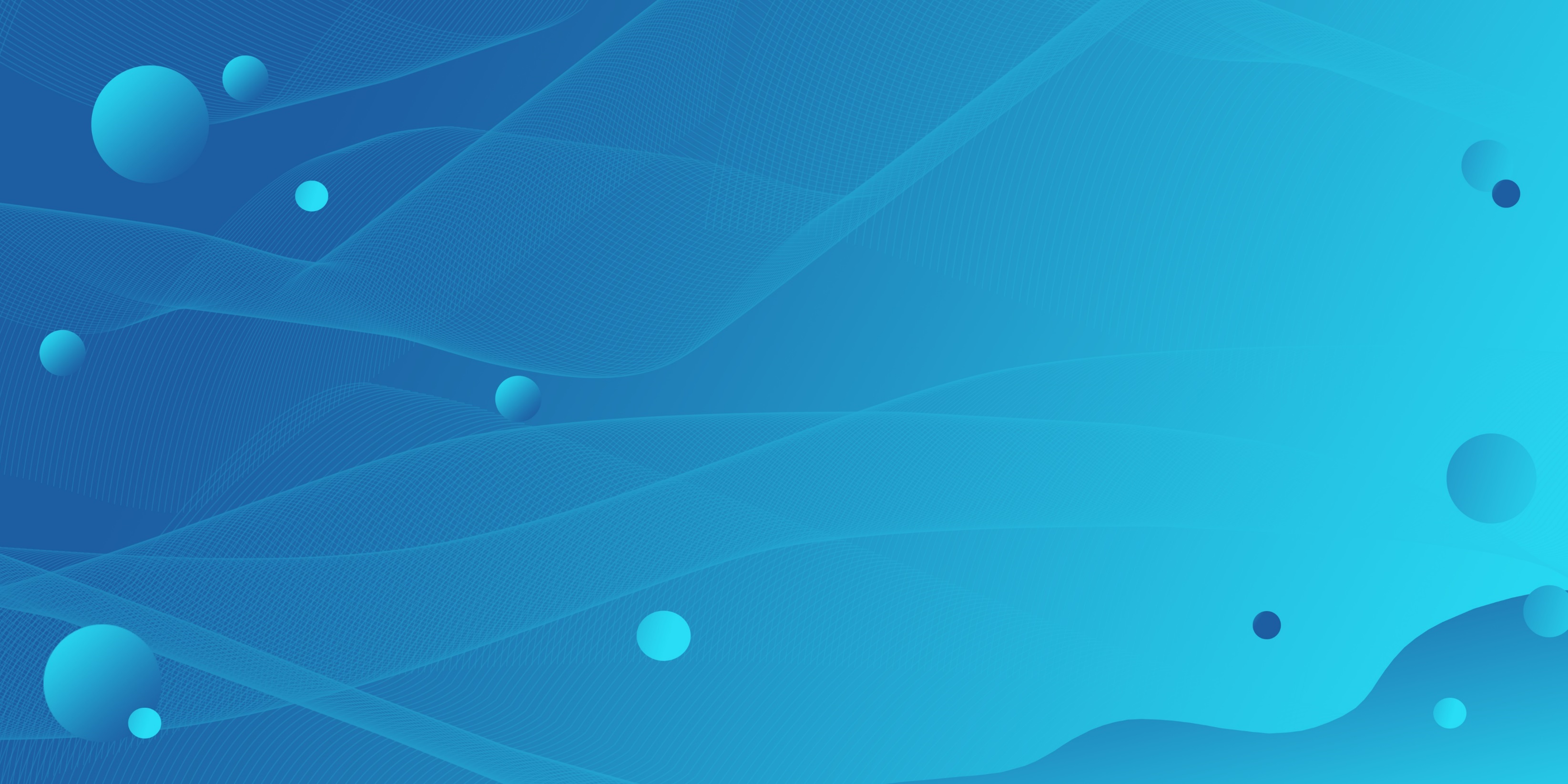 01
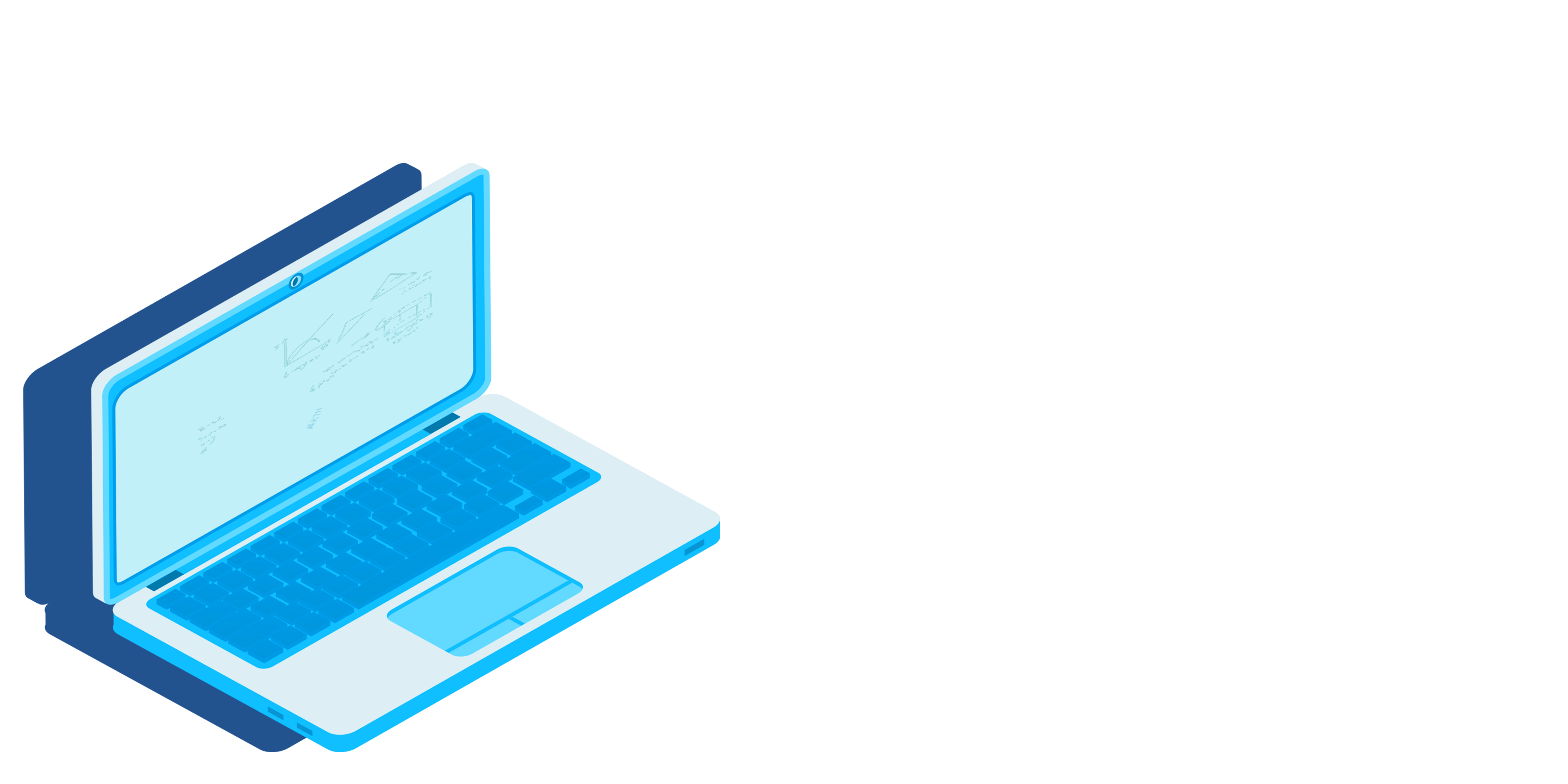 项目引领
做实基地建设
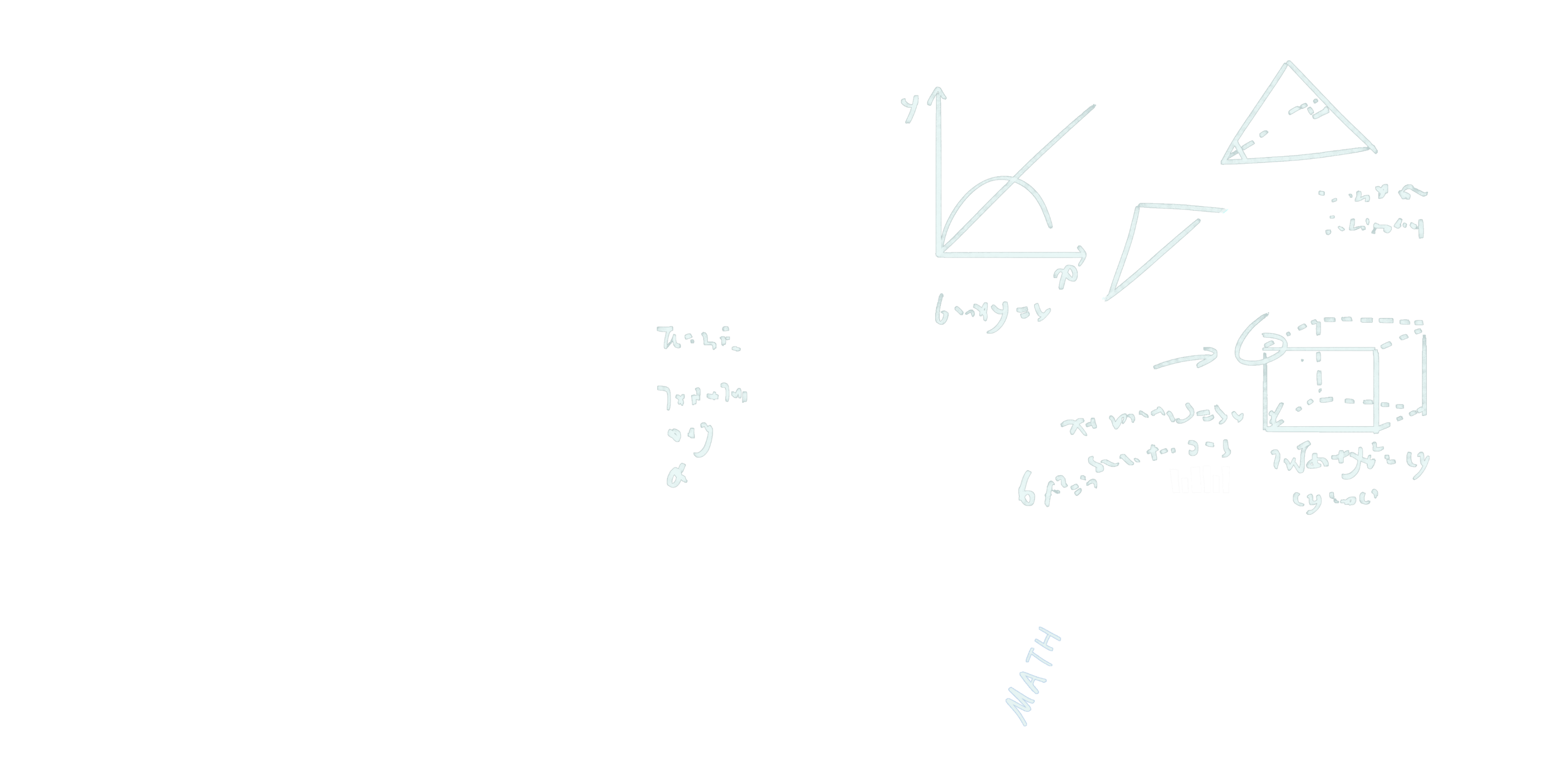 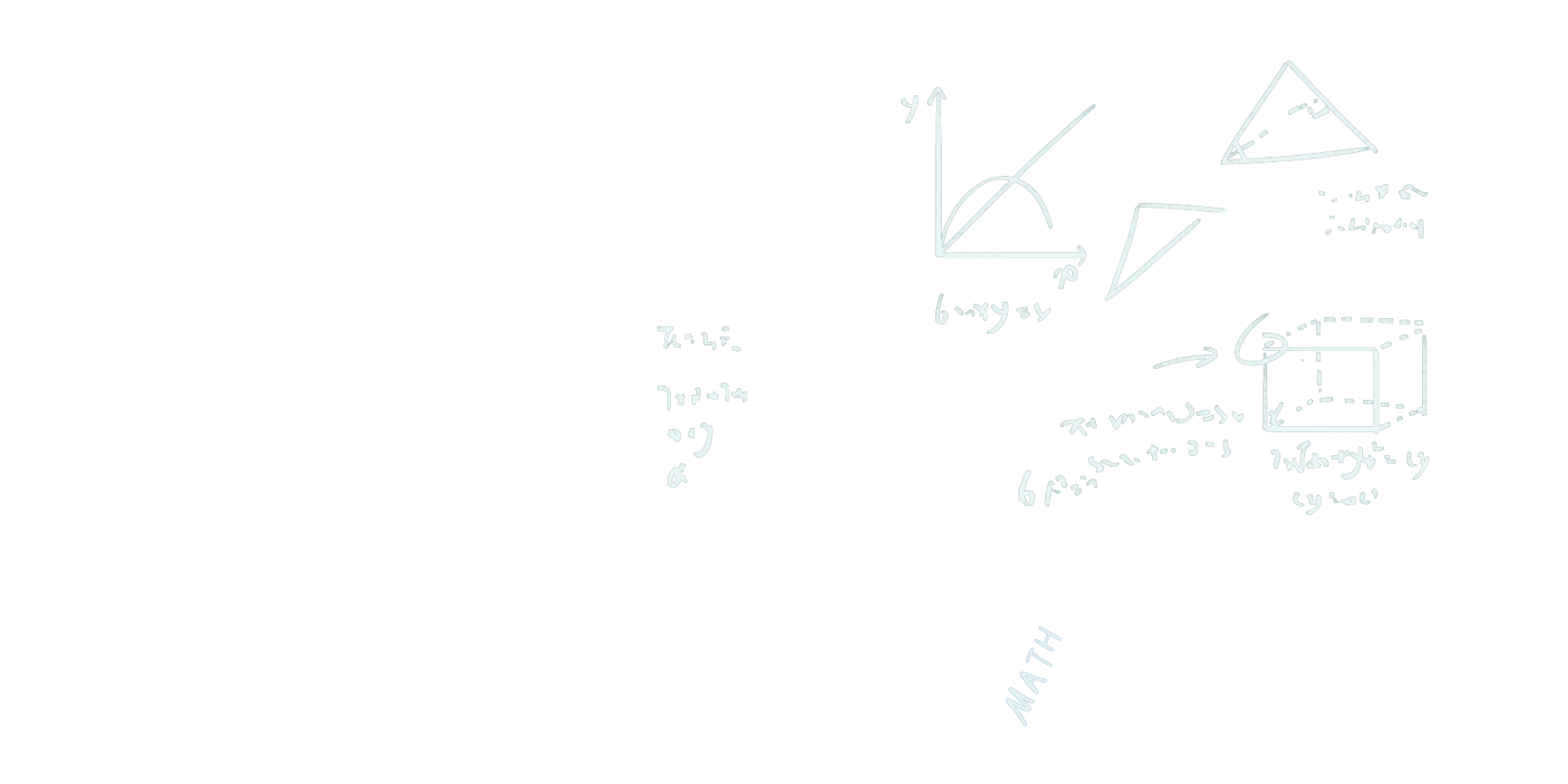 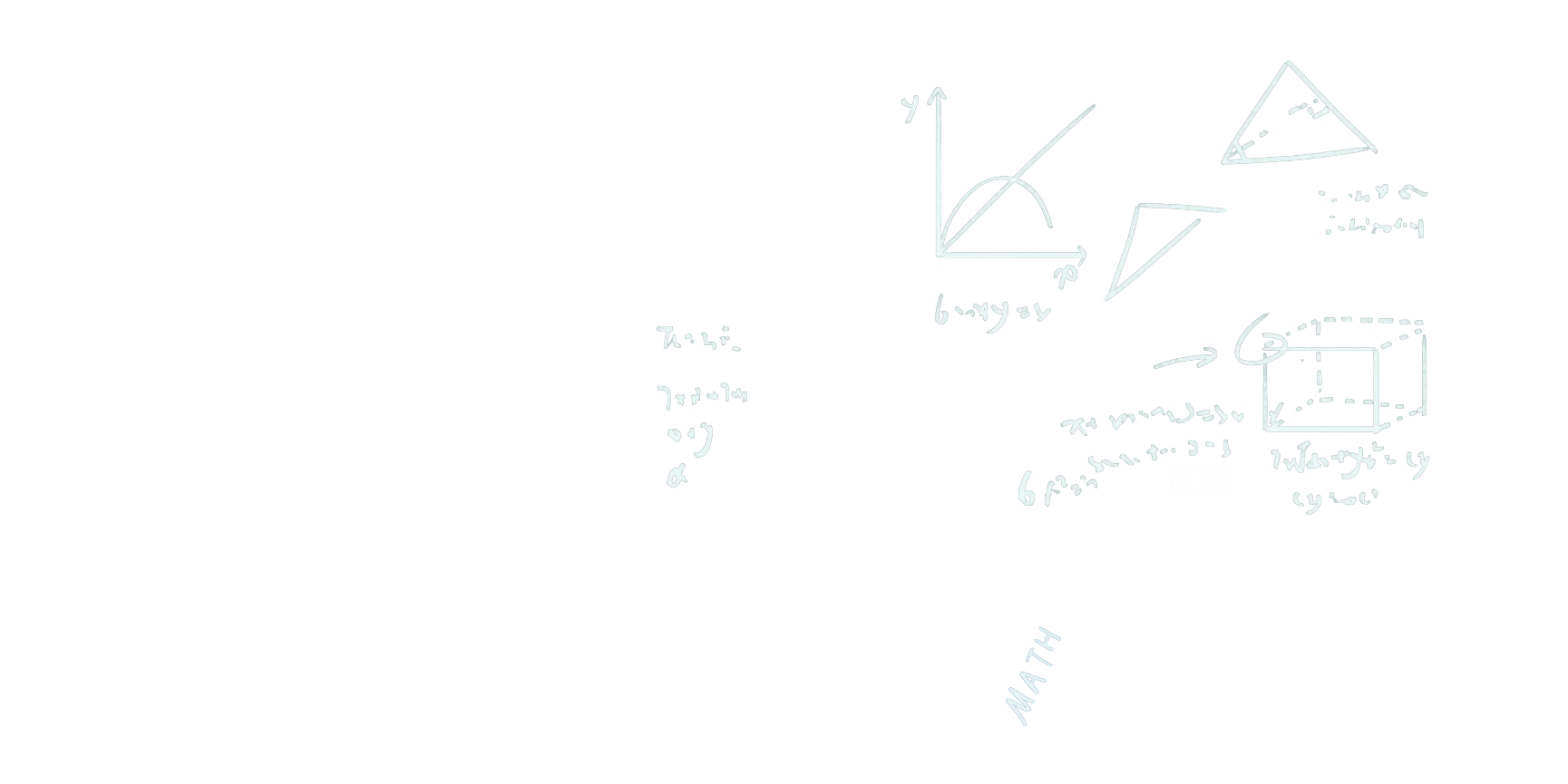 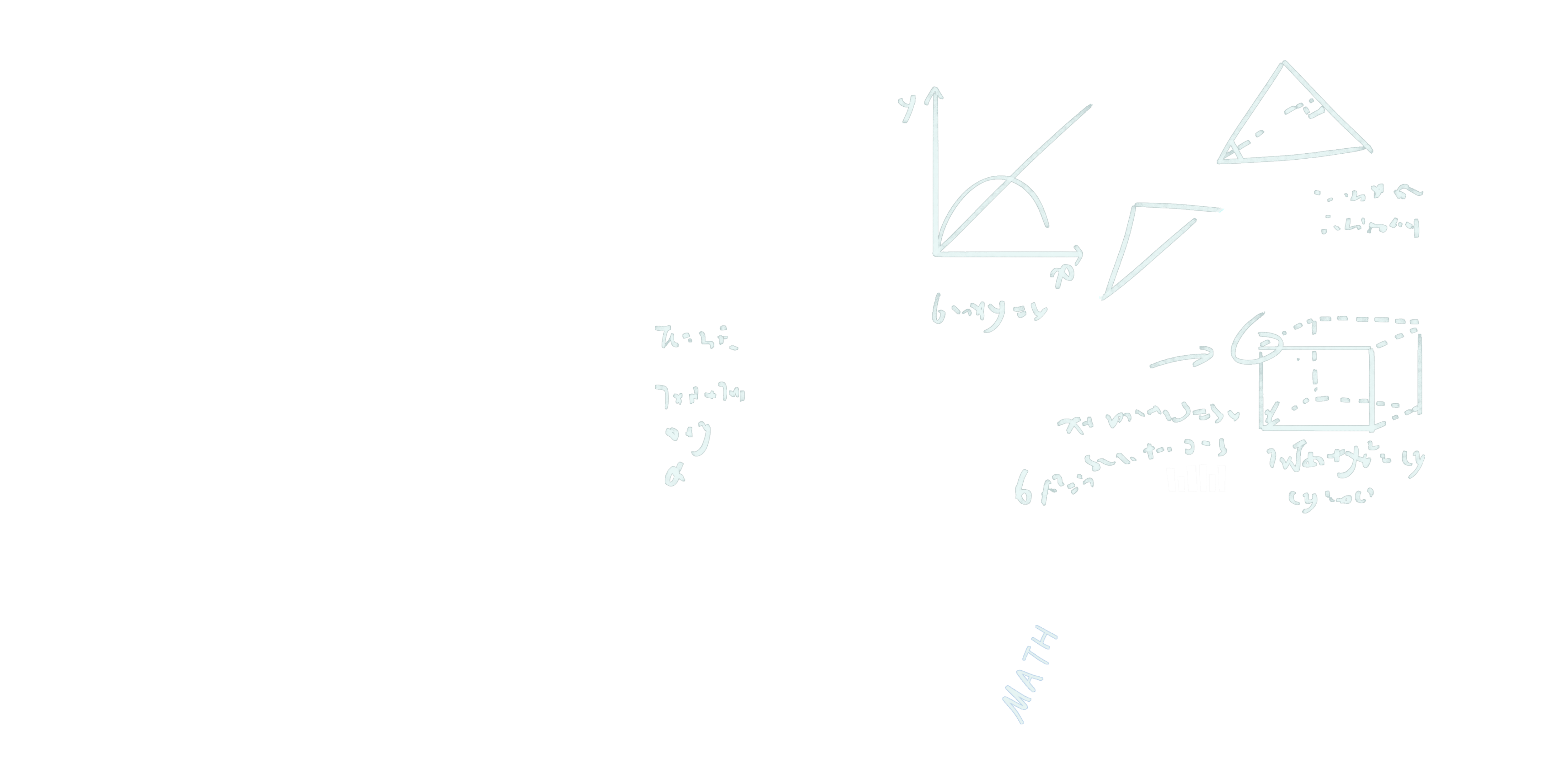 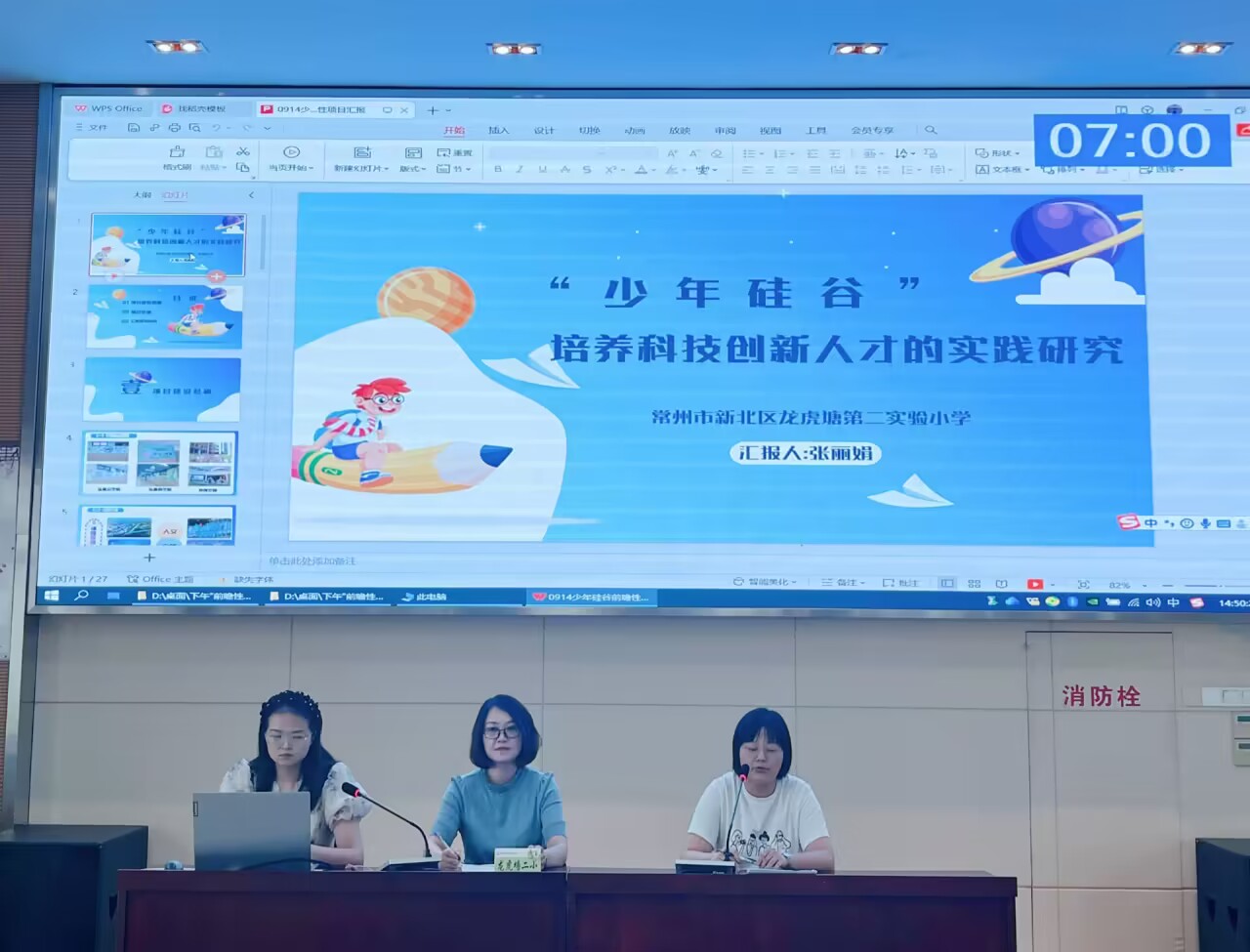 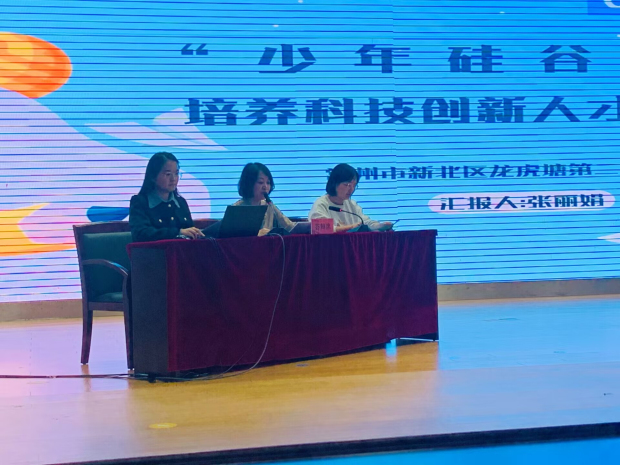 两场答辩
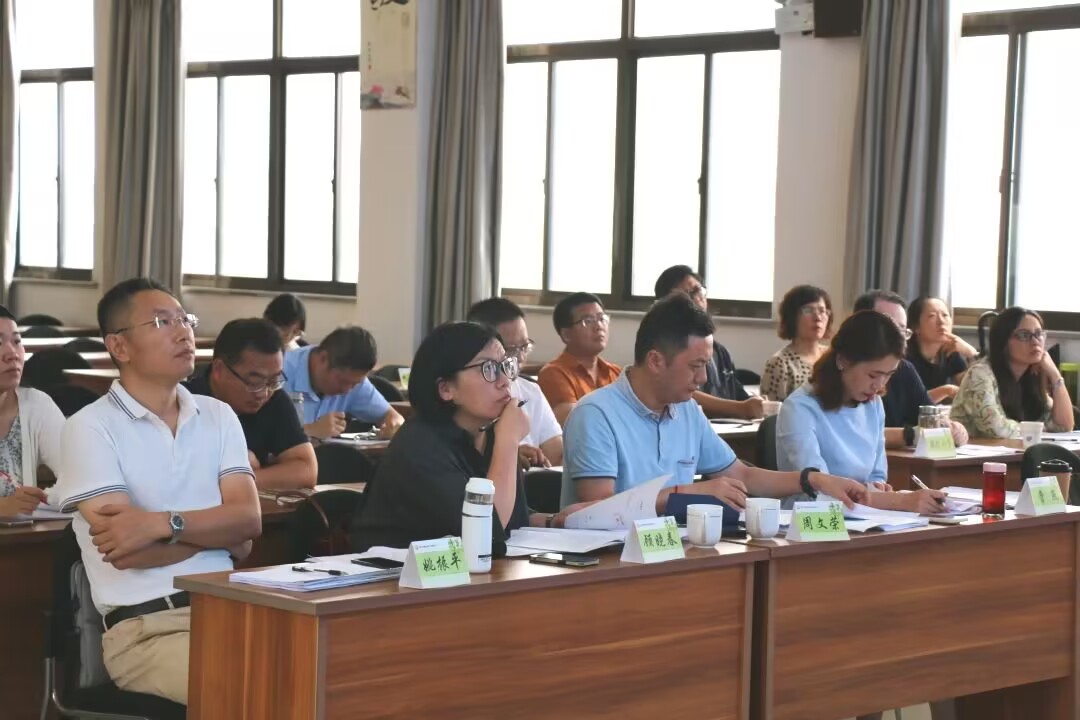 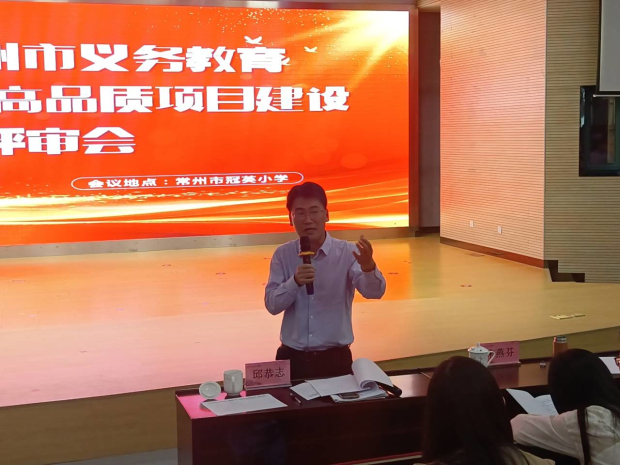 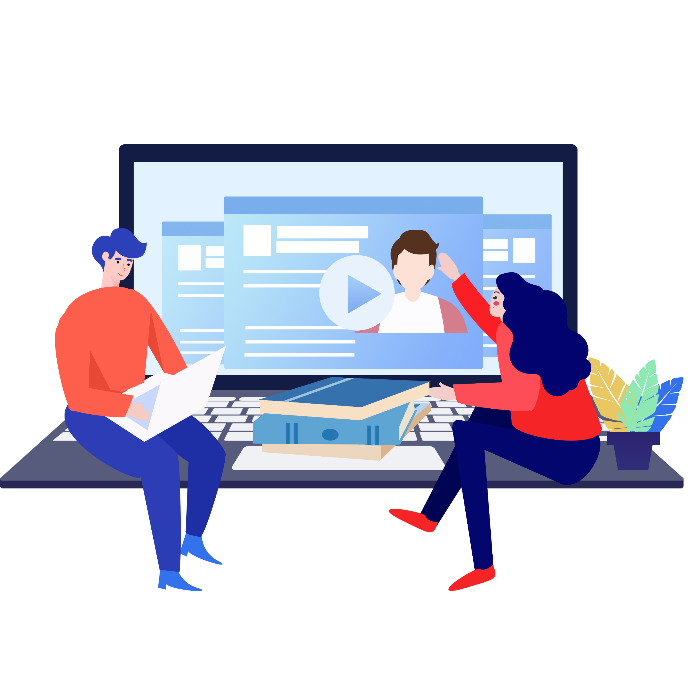 10月，常州市义务教育“新优质学校”高品质项目答辩
9月，区前瞻性项目现场答辩
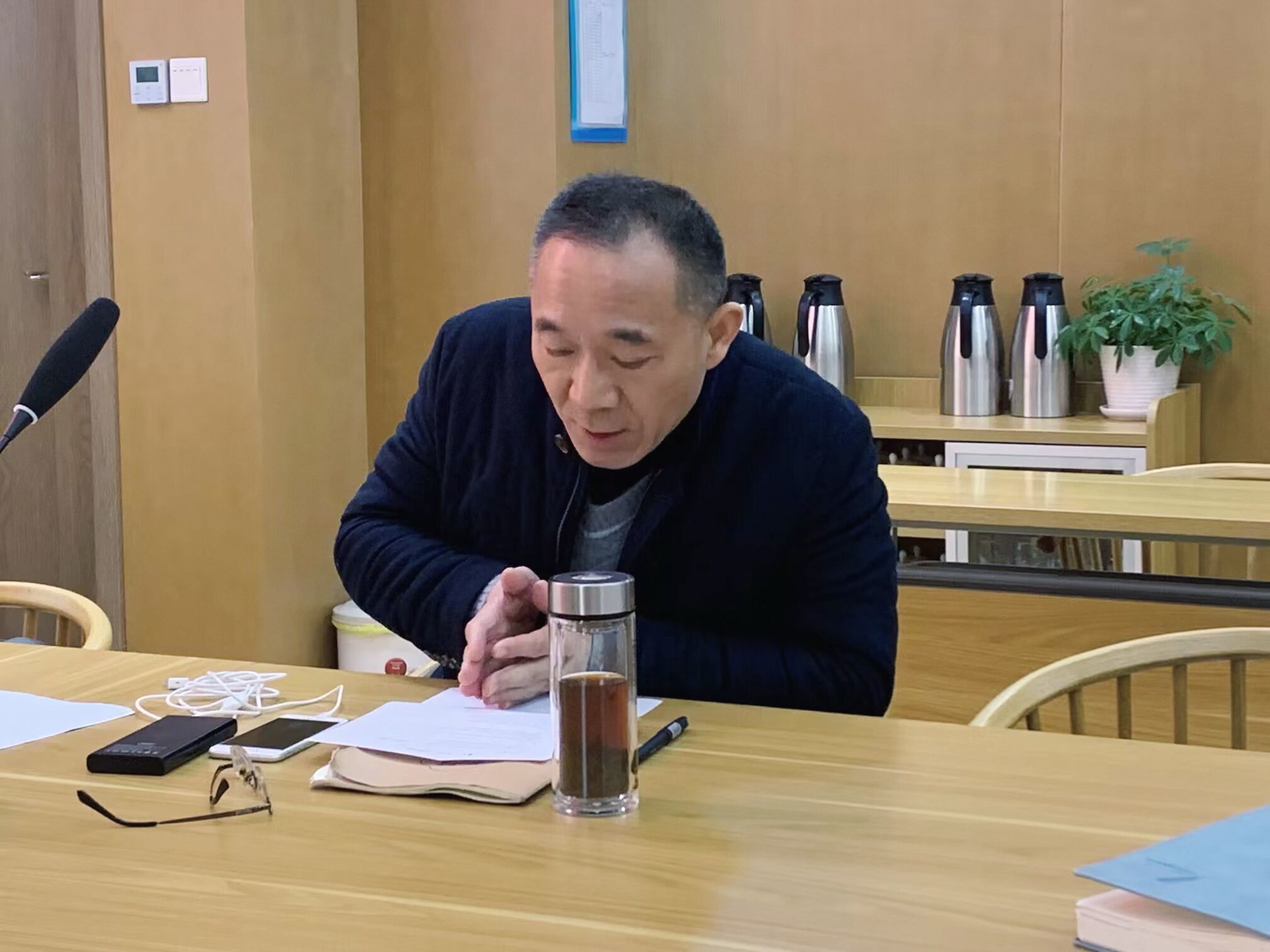 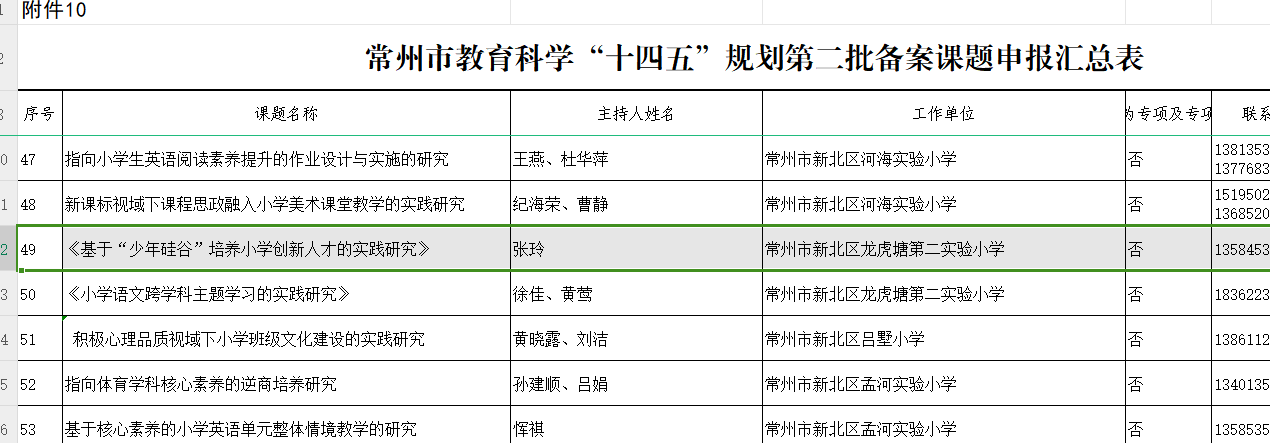 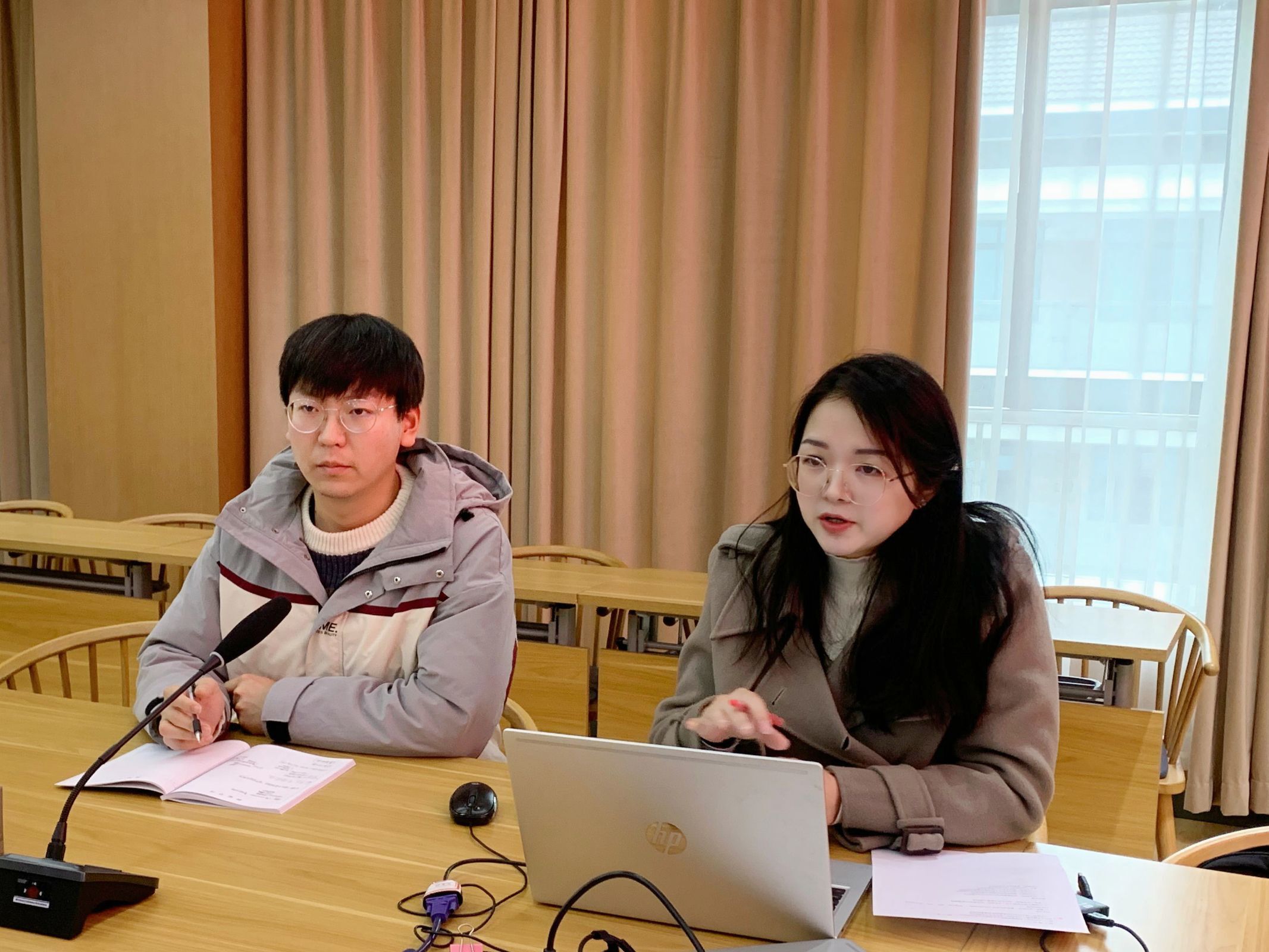 《基于“少年硅谷”培养小学创新人才的实践研究》
课题获市级备案
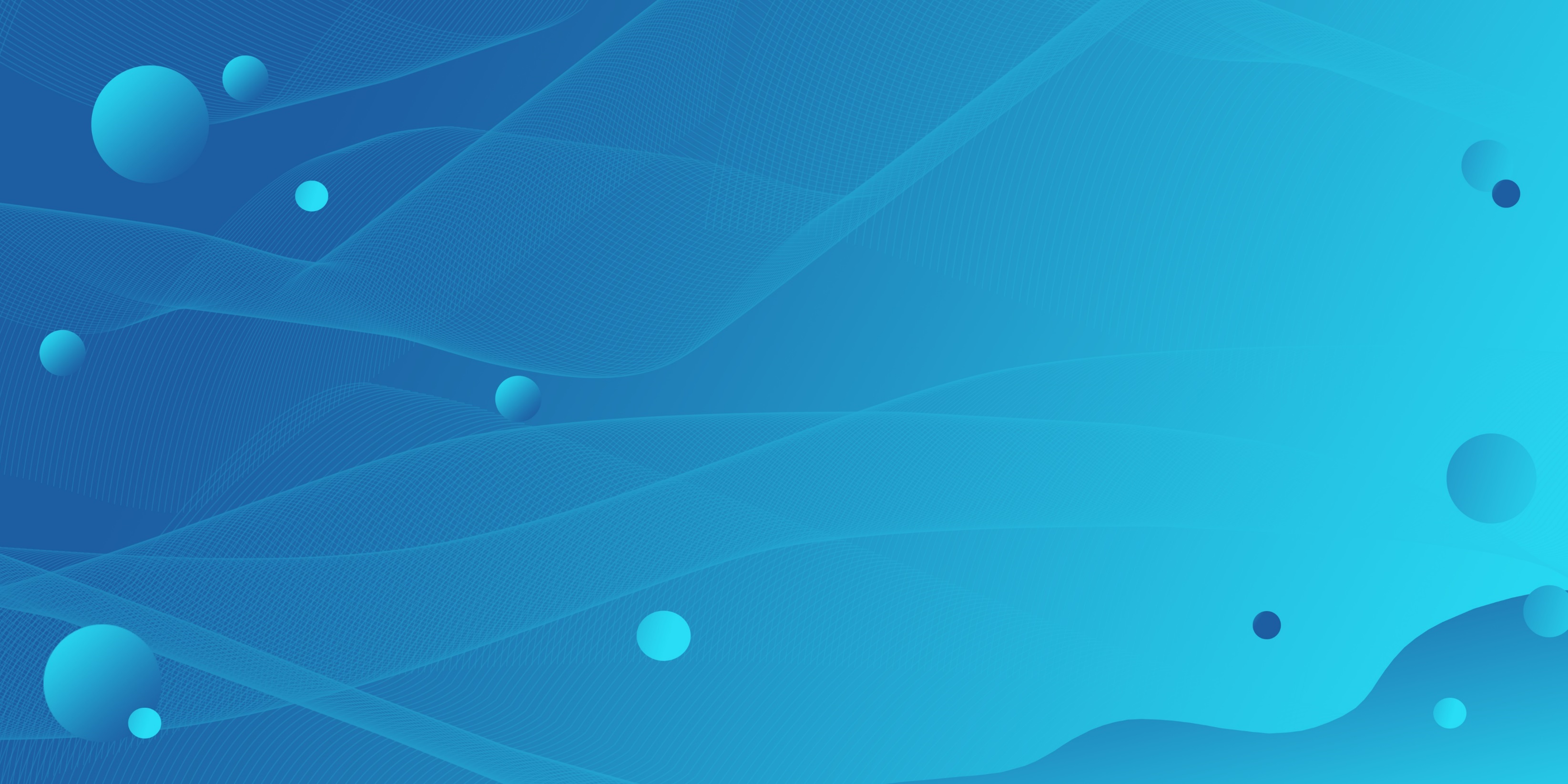 02
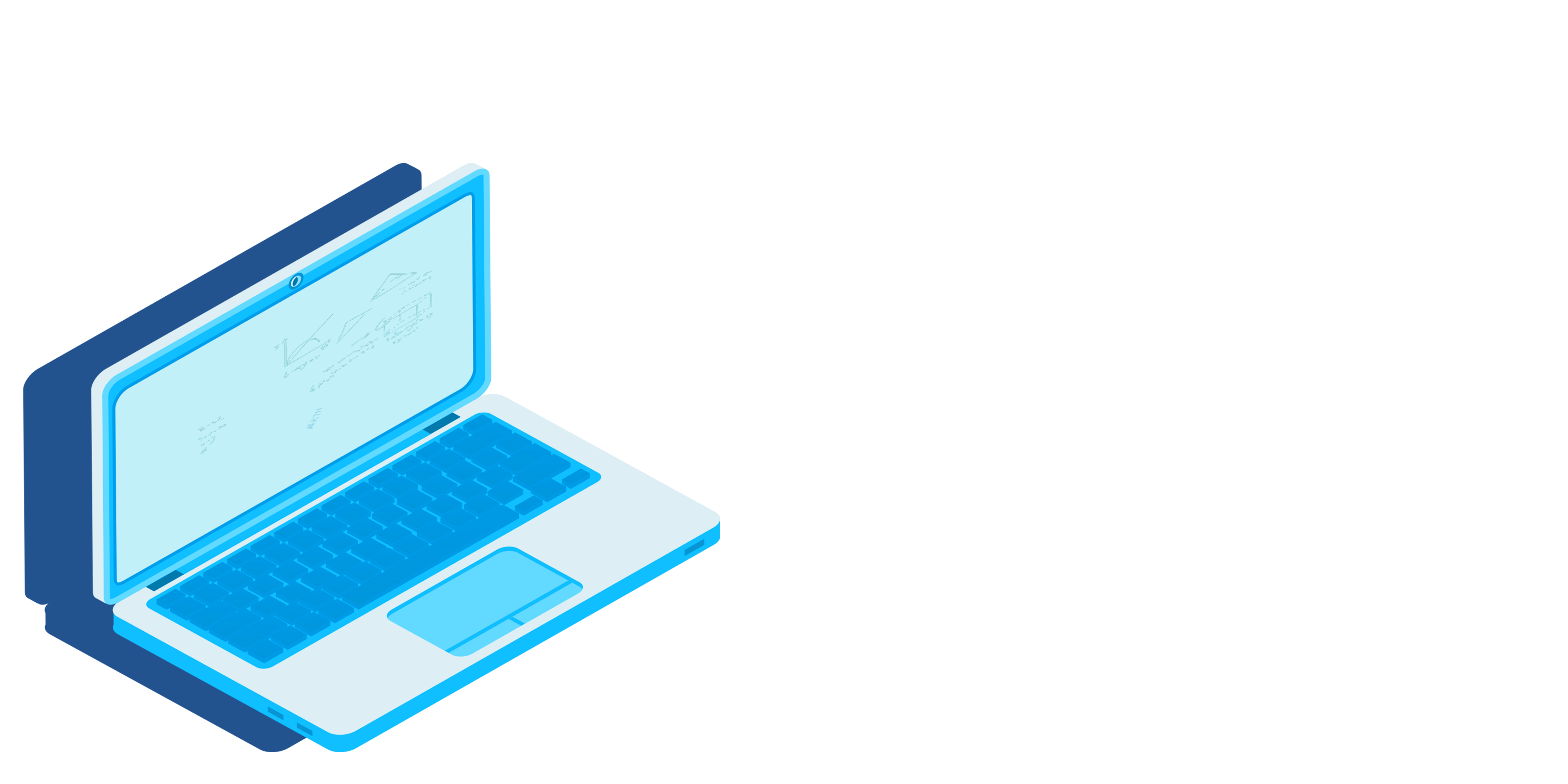 公益合作，
活动助推发展
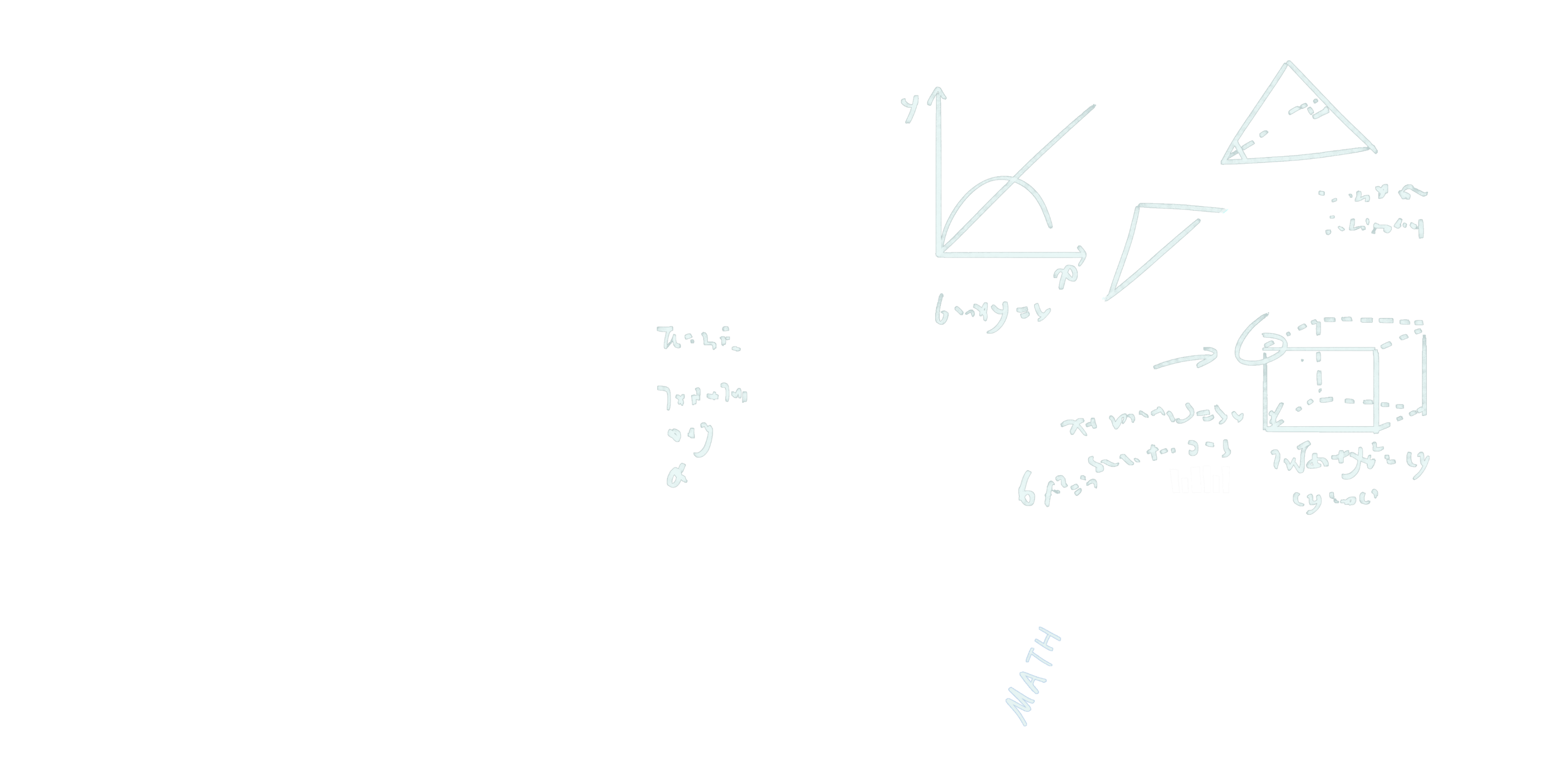 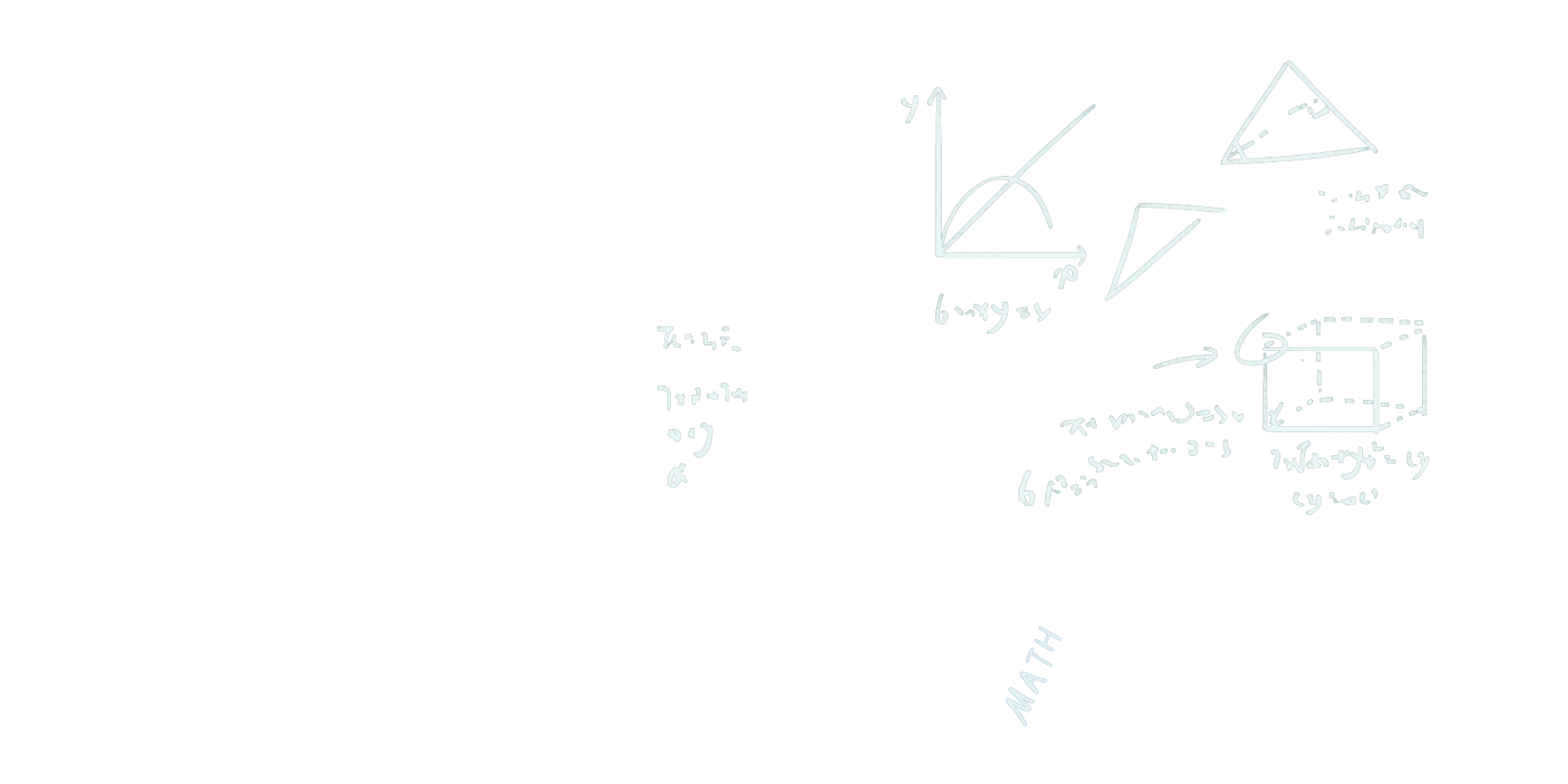 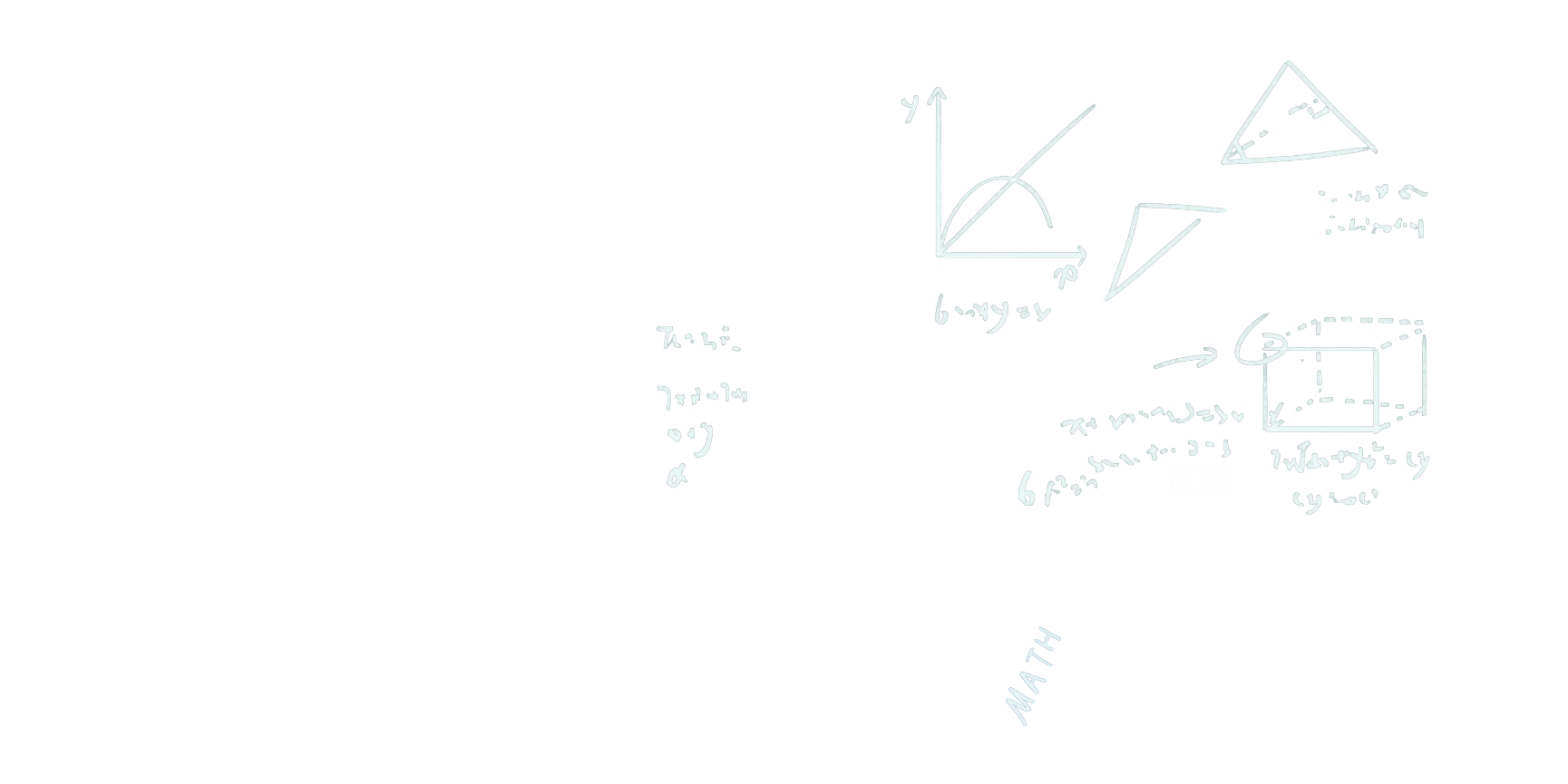 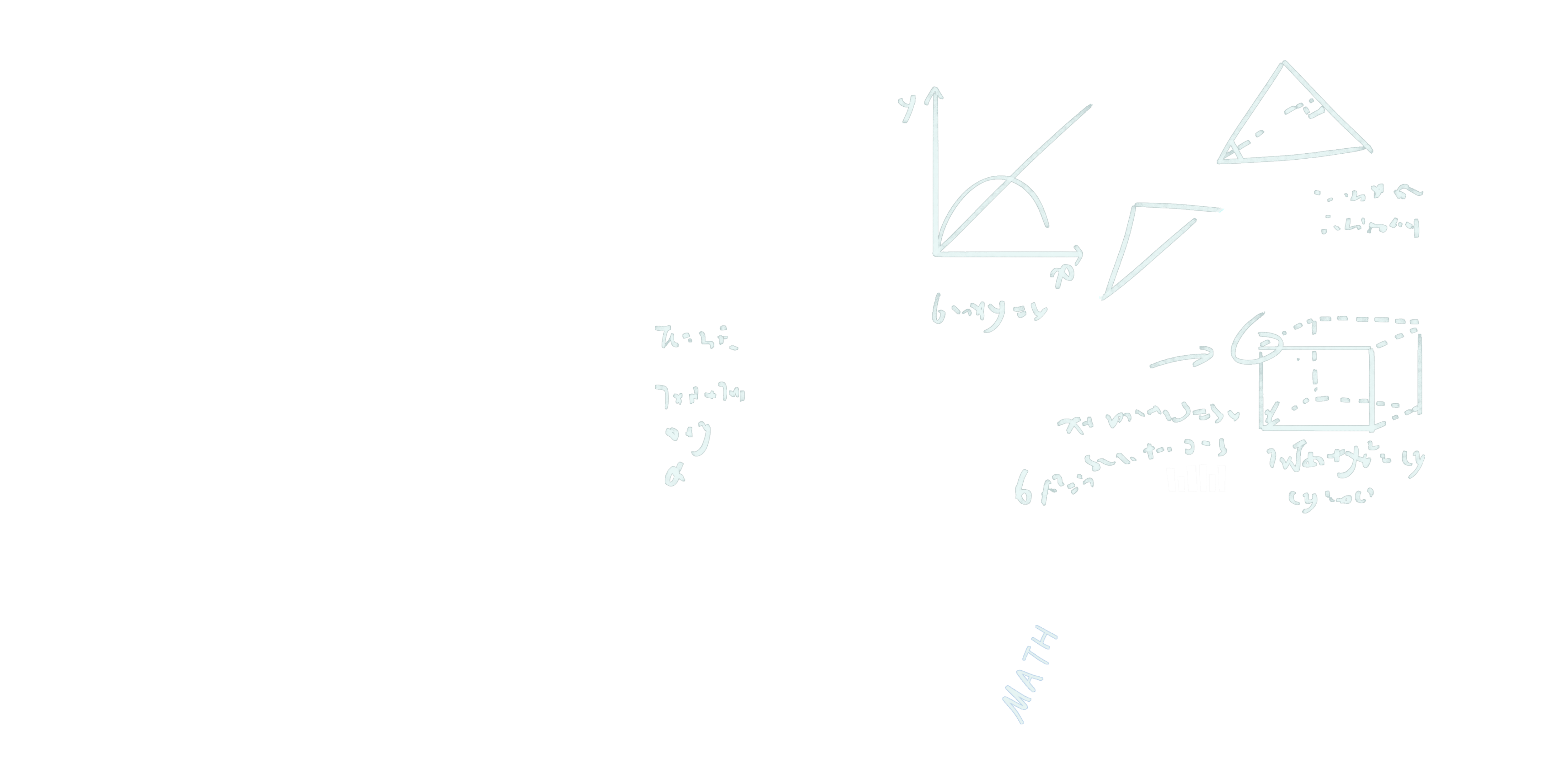 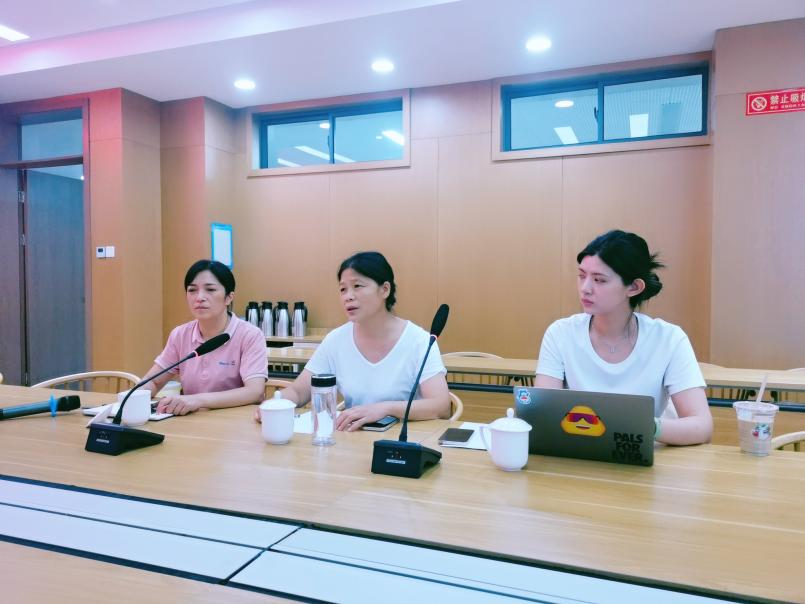 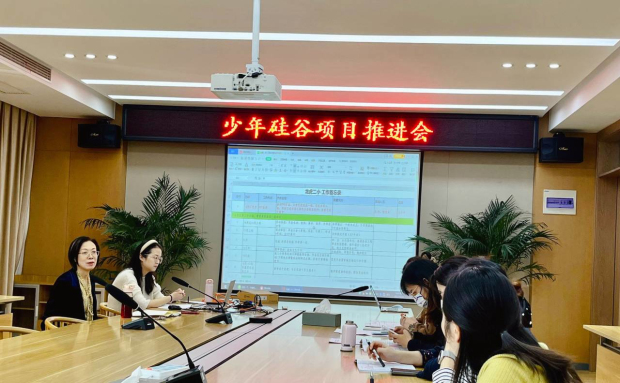 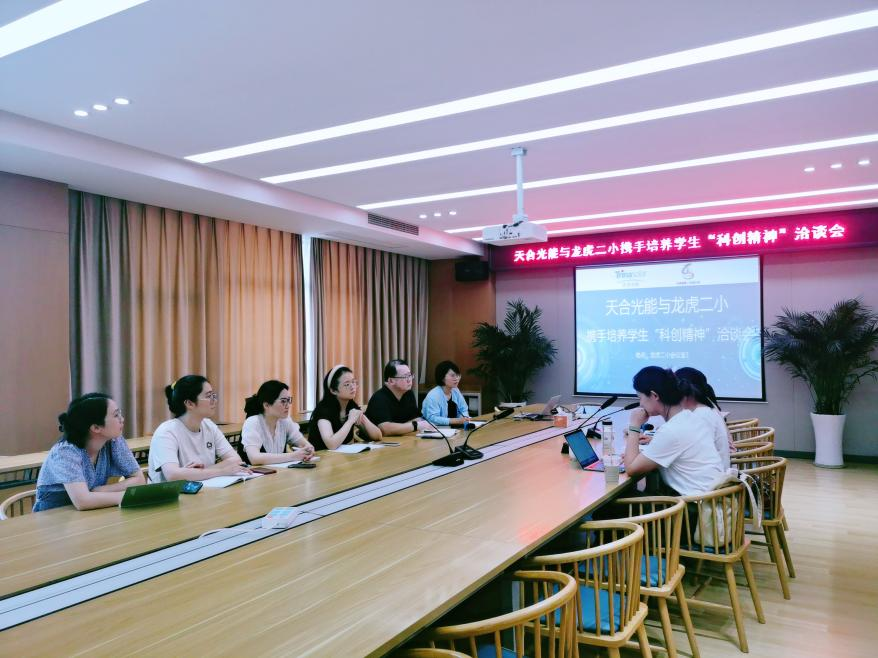 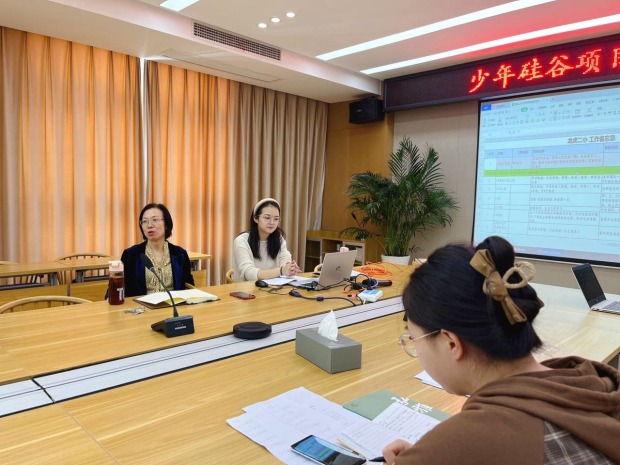 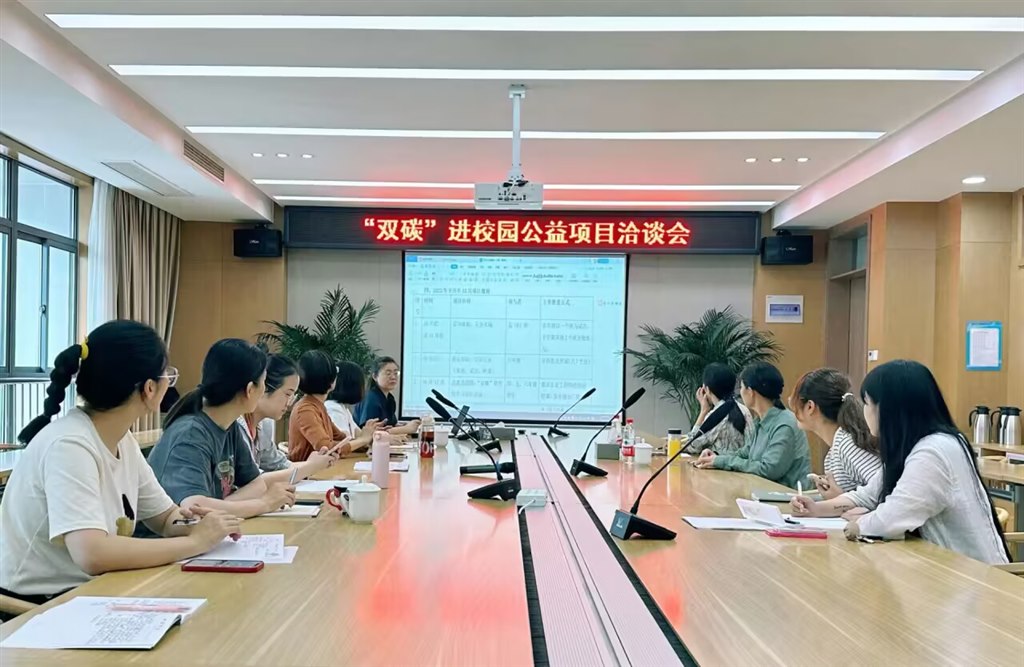 多次项目洽谈推进会
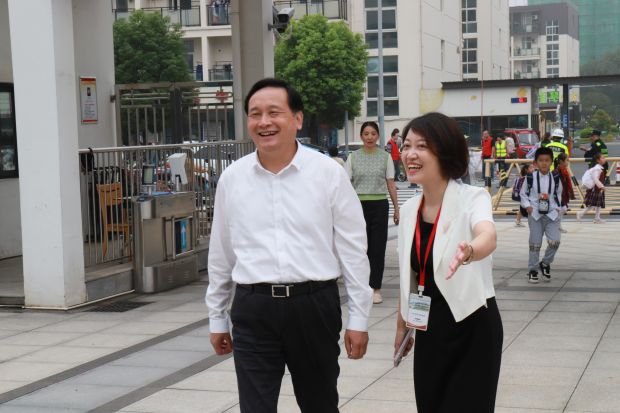 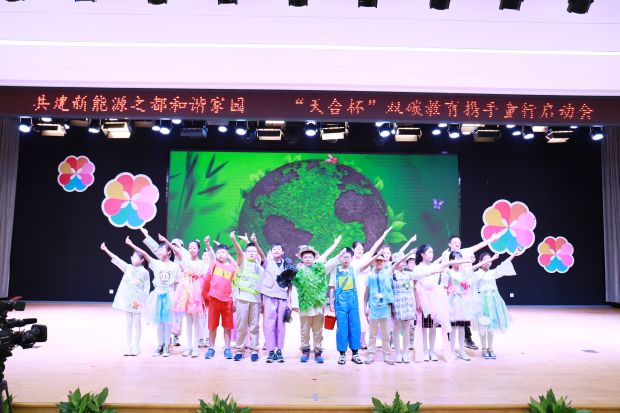 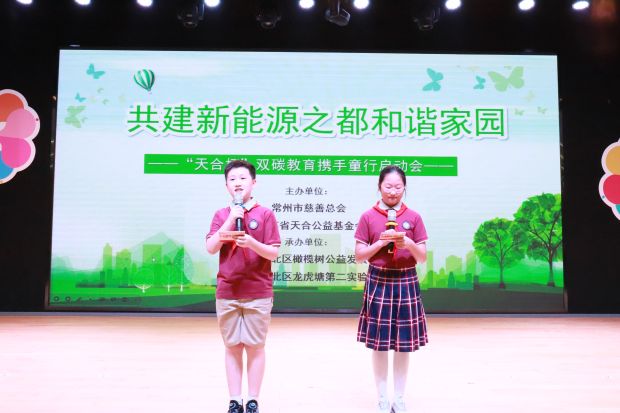 9月
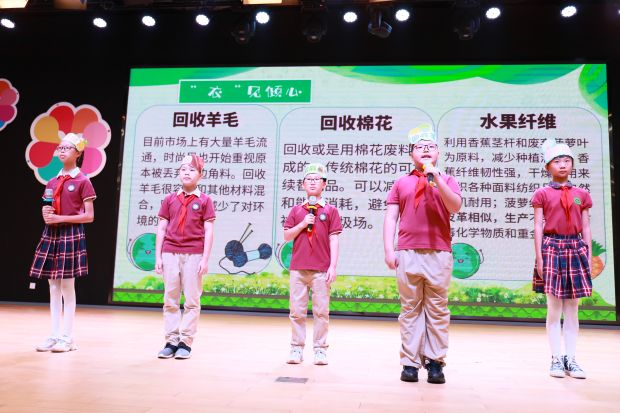 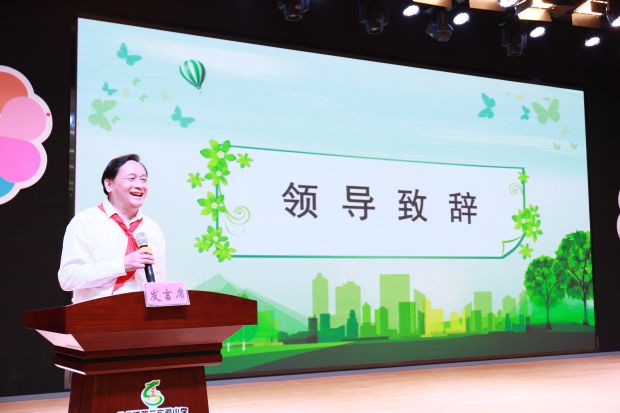 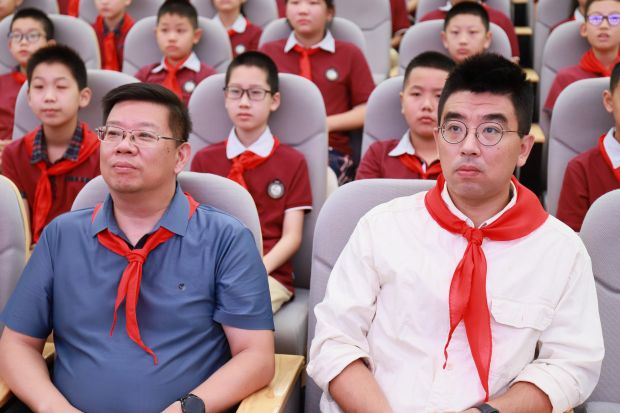 共建新能源之都和谐家园——“天合杯”双碳教育携手童行项目启动会
10月
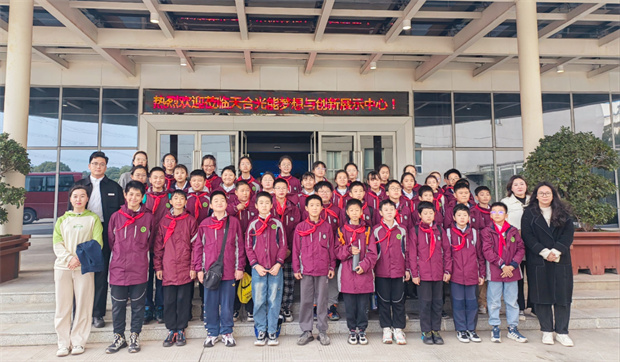 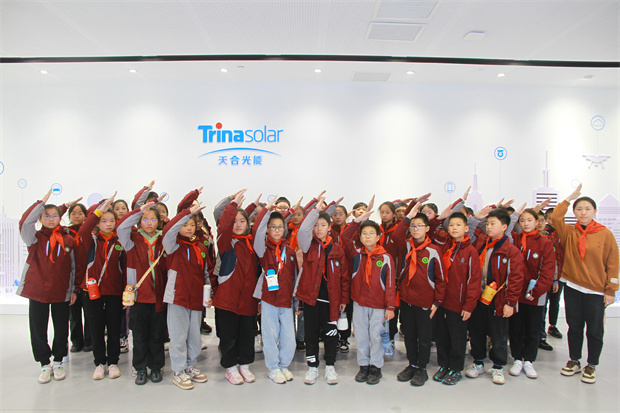 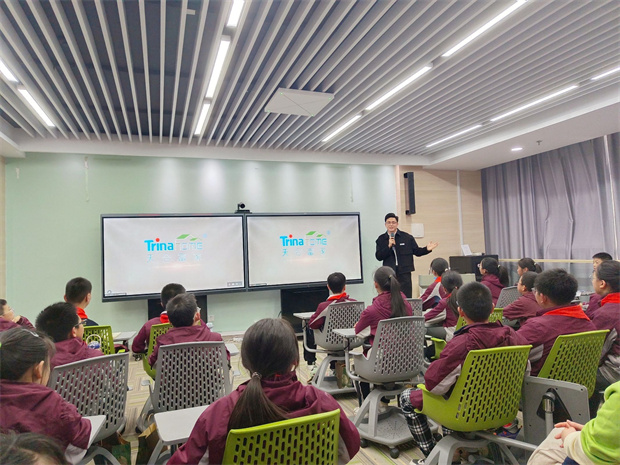 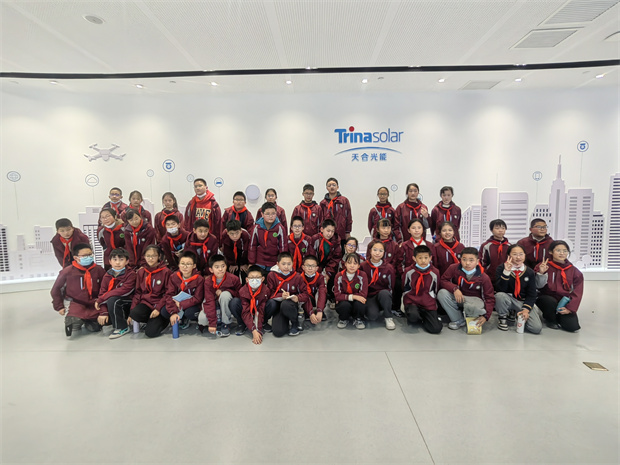 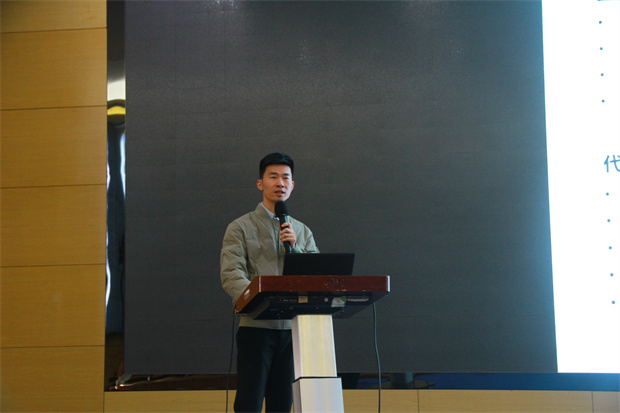 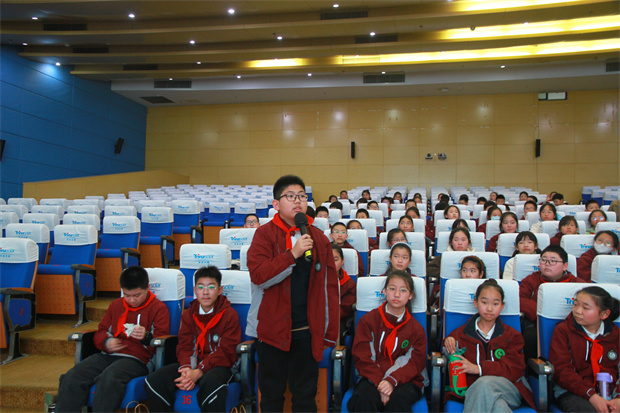 “天合低碳行，职业初体验”实践活动
12月
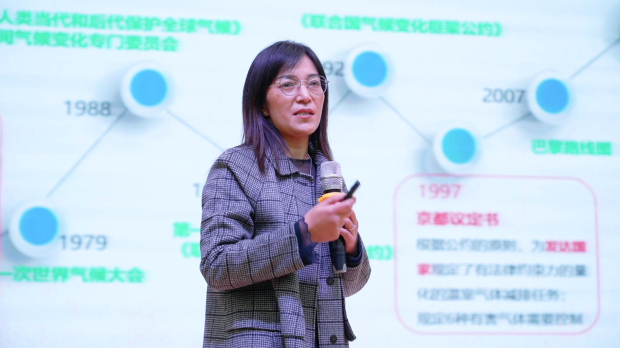 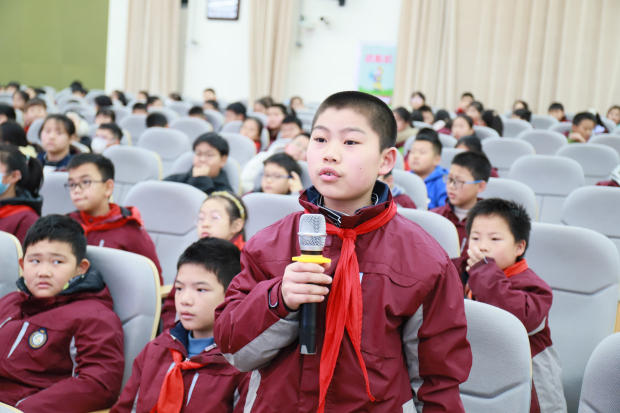 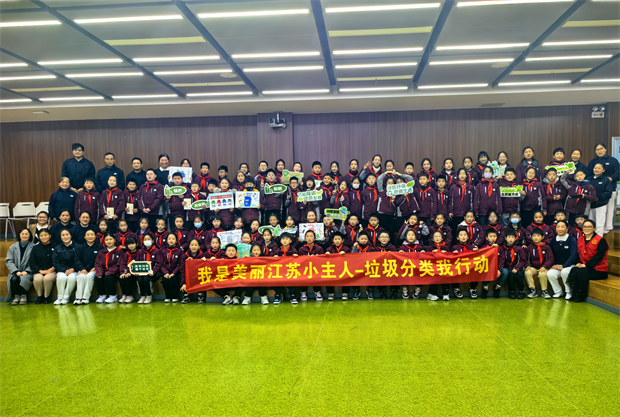 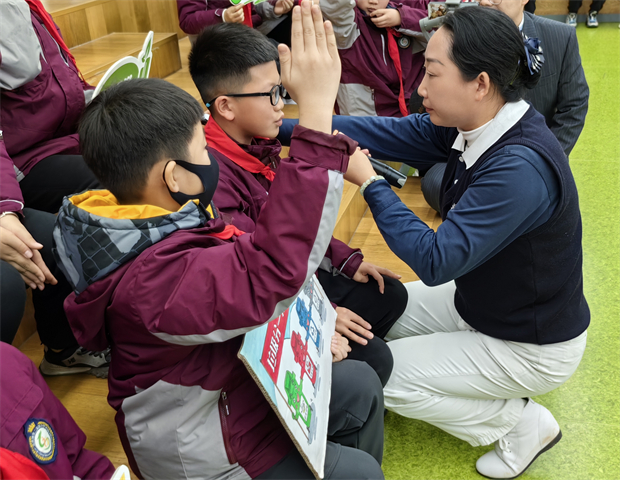 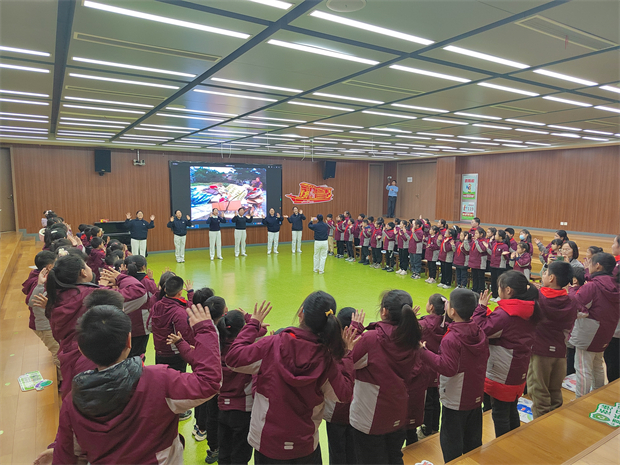 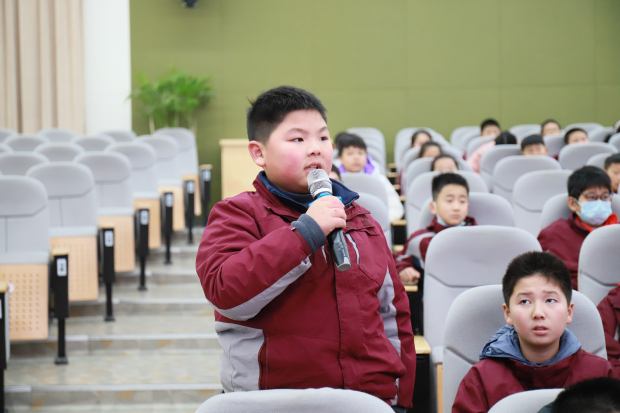 天合杯“双碳”教育课堂
1月
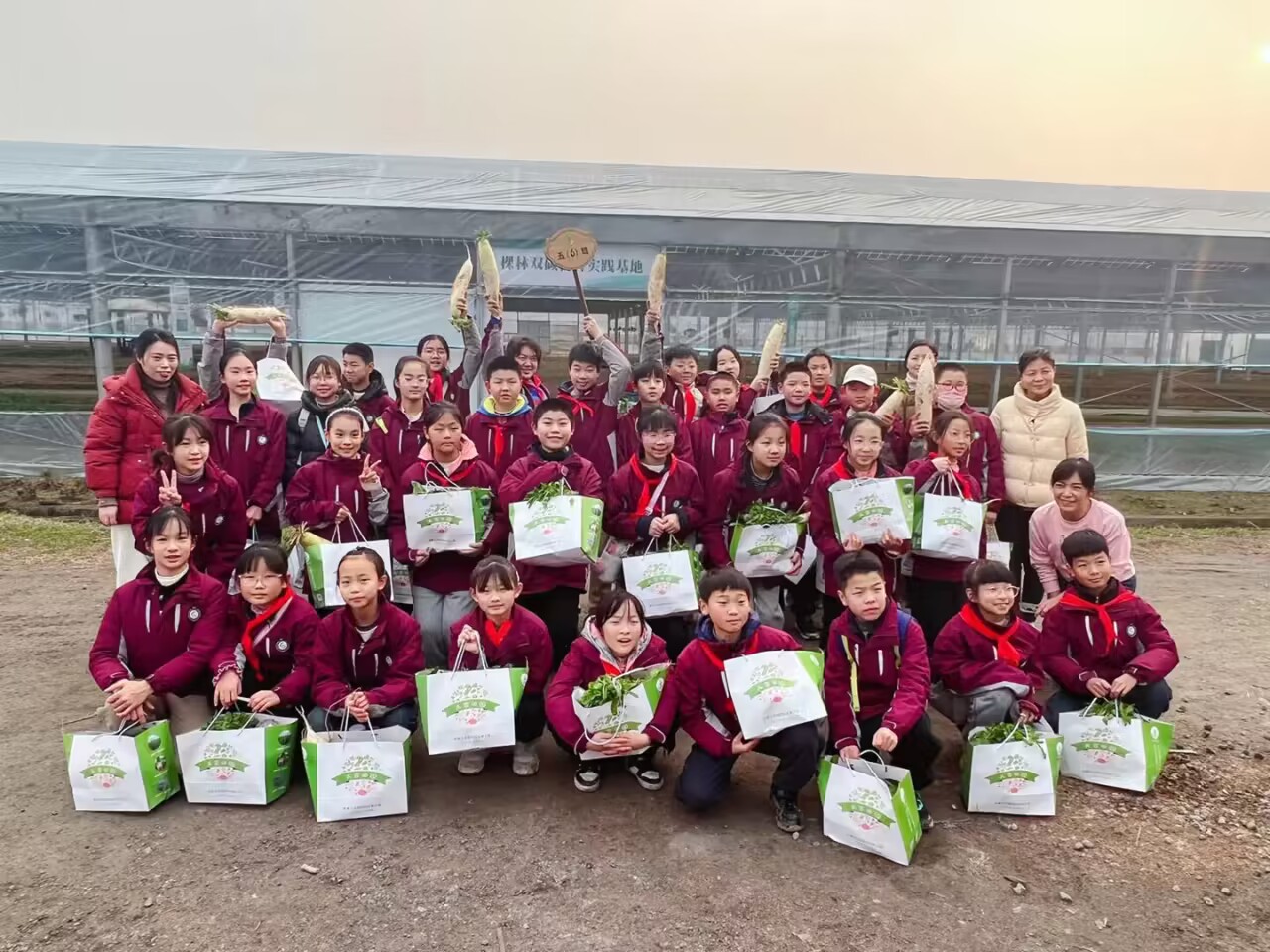 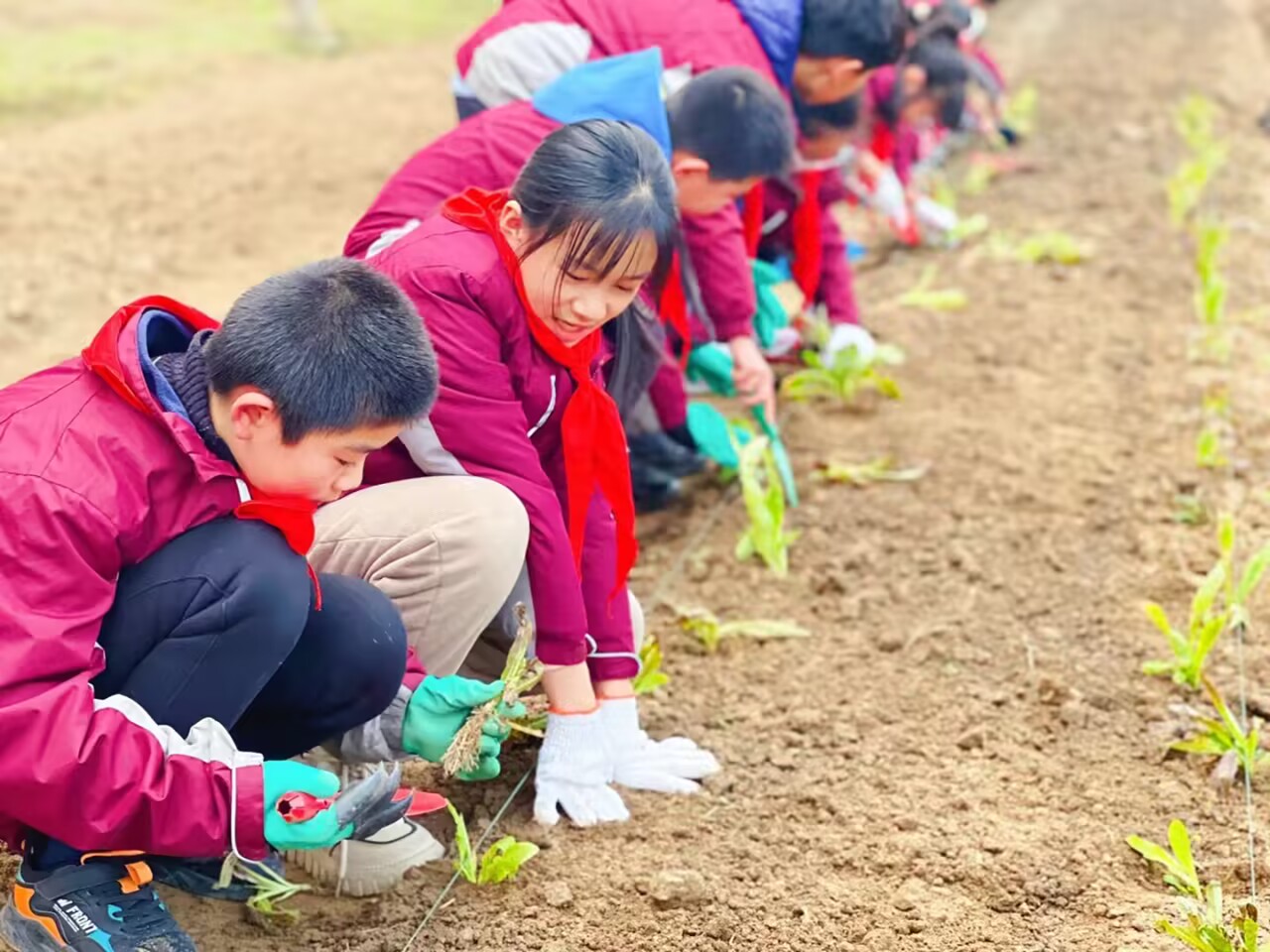 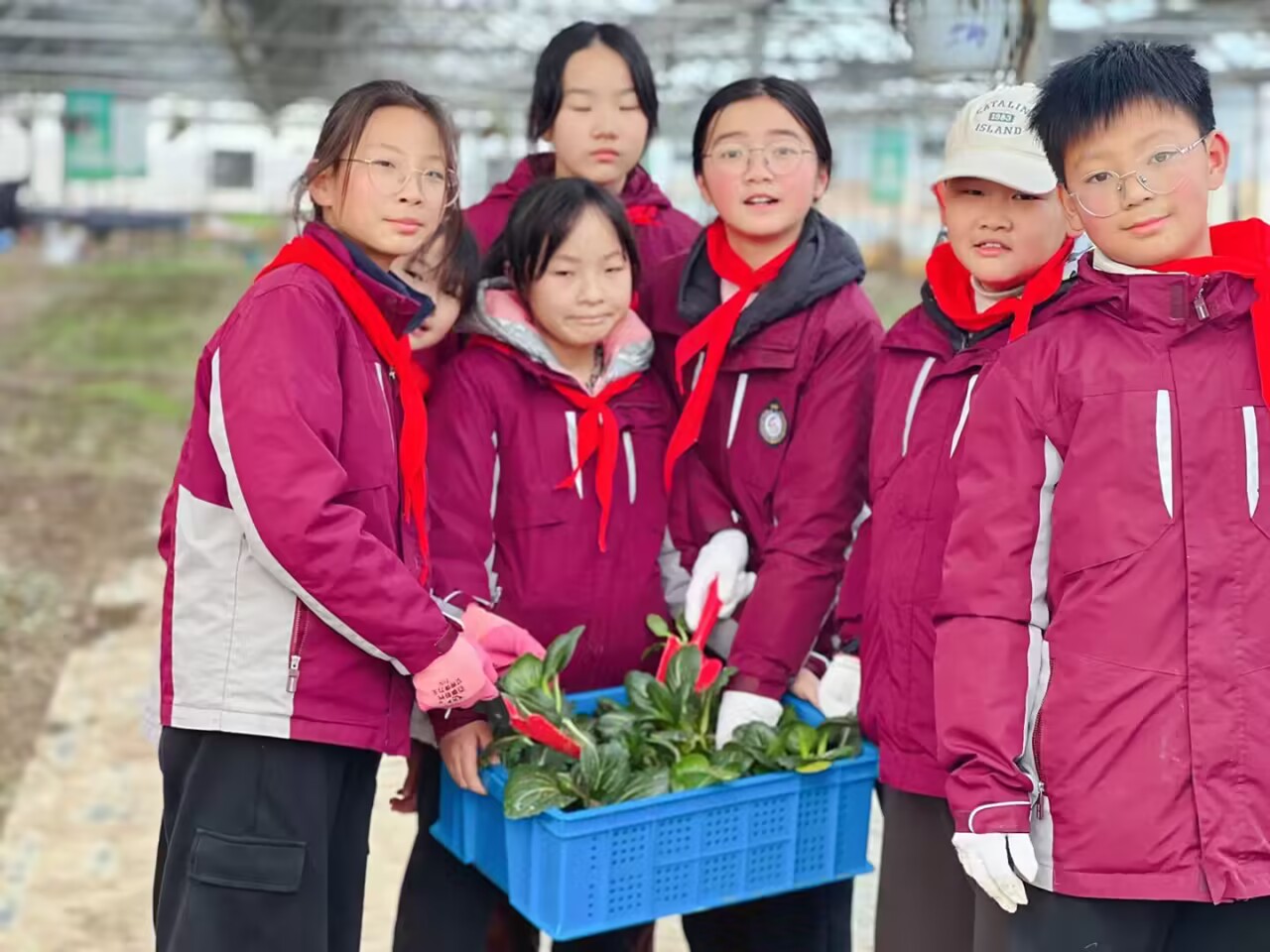 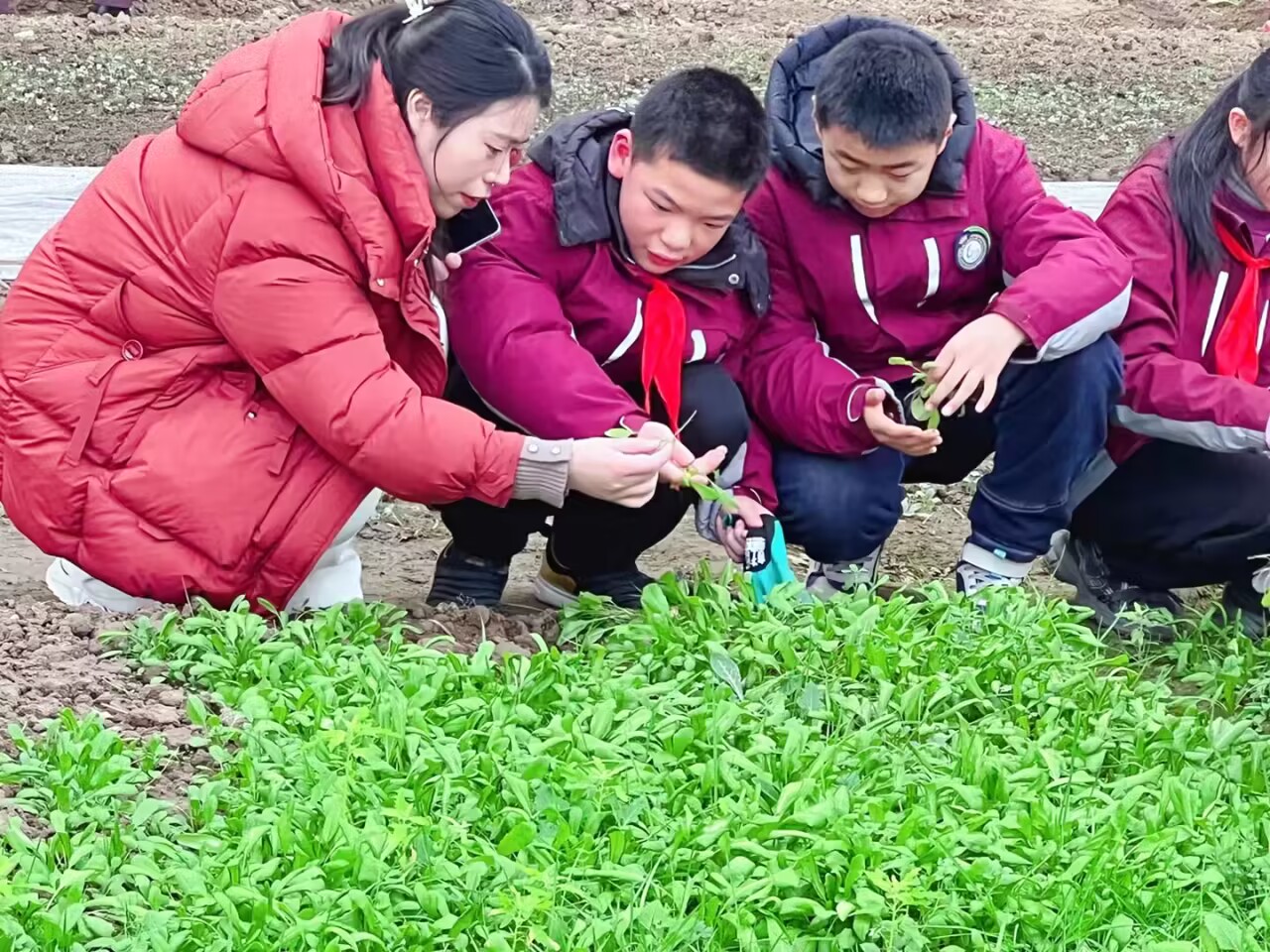 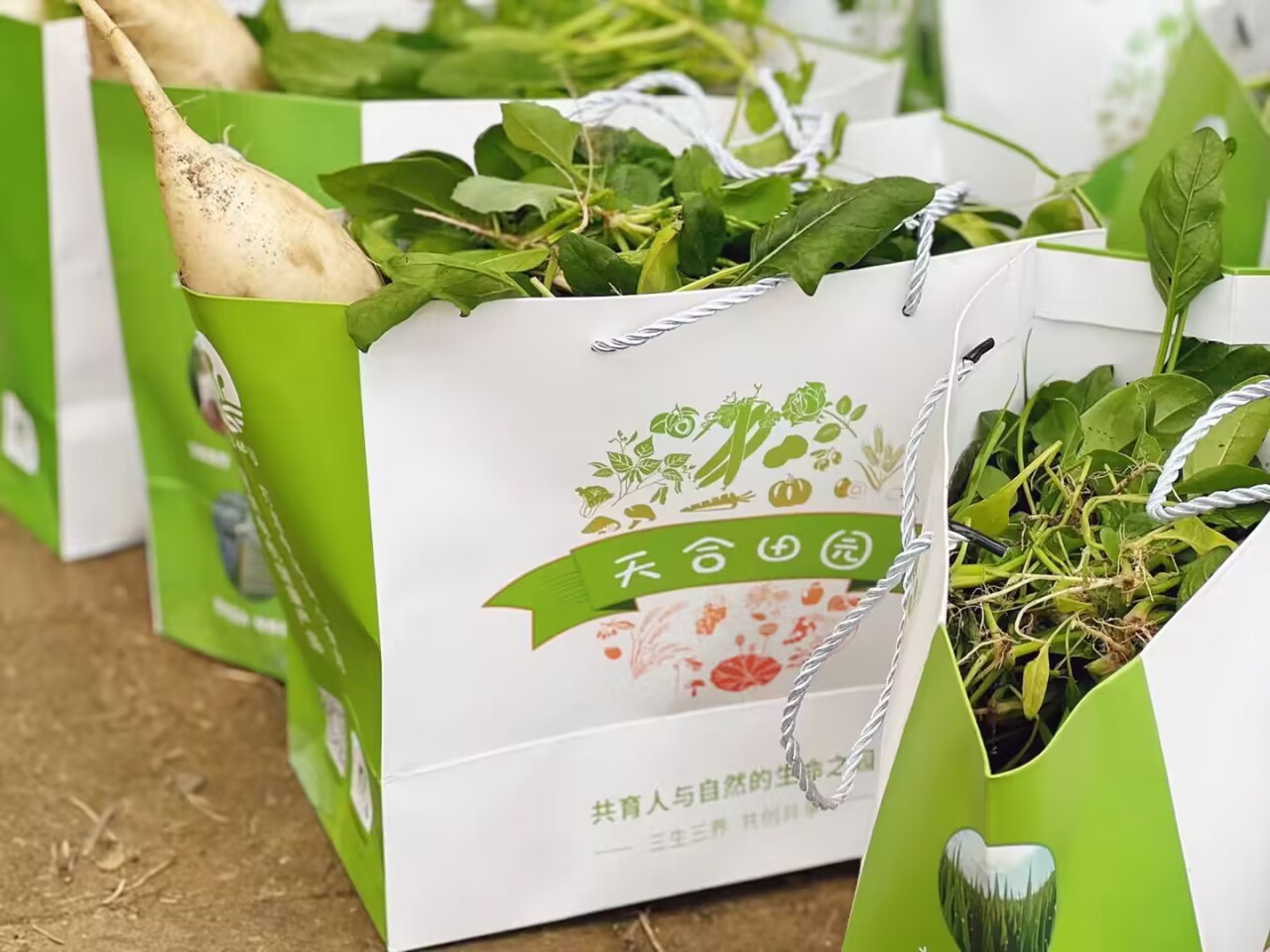 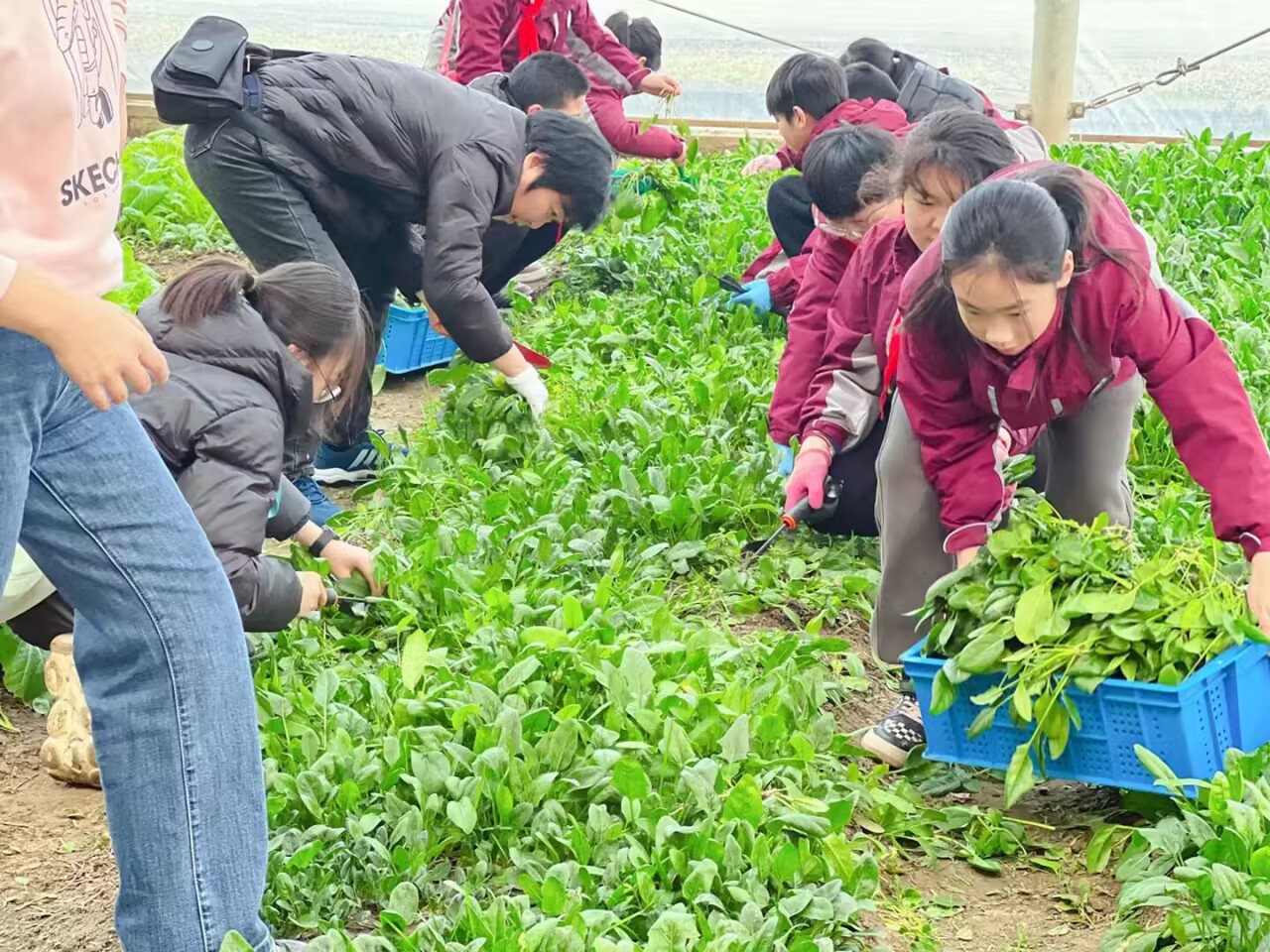 天合杯“双碳”教育农场劳动
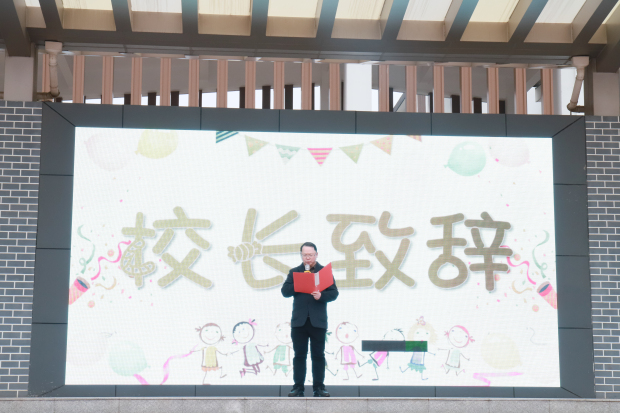 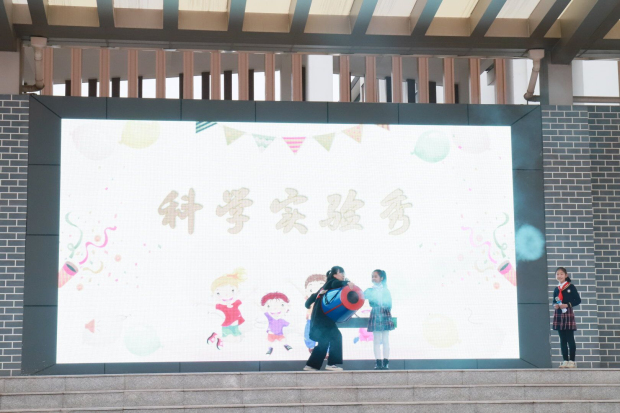 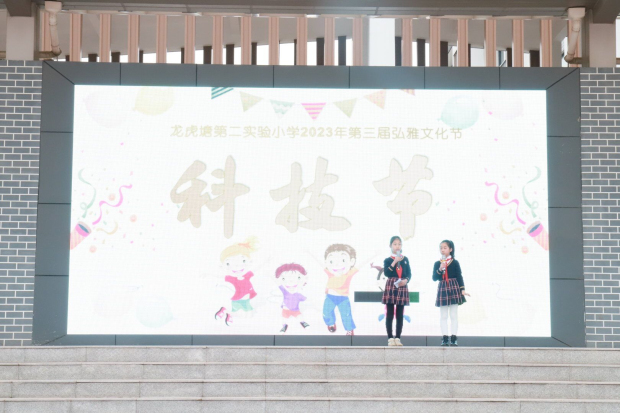 3月20日
弘雅科技节开幕
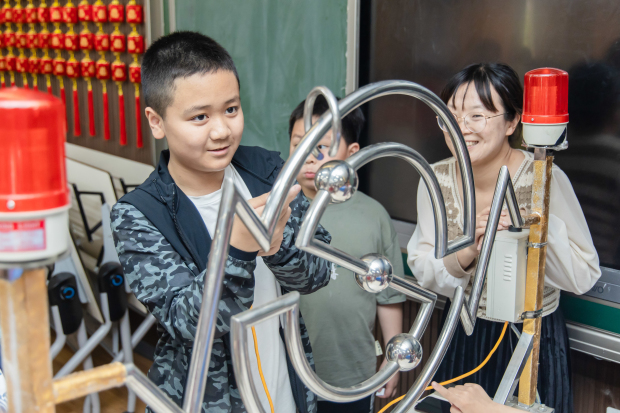 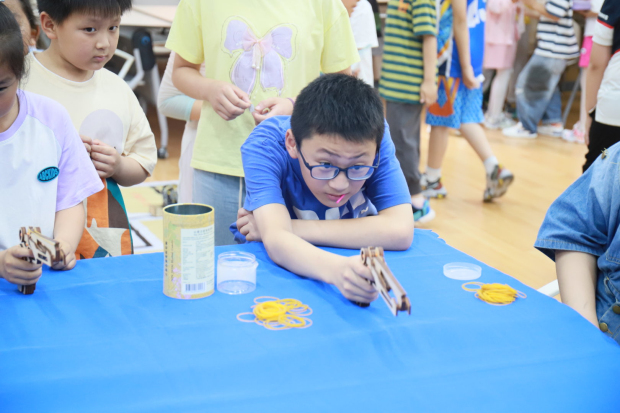 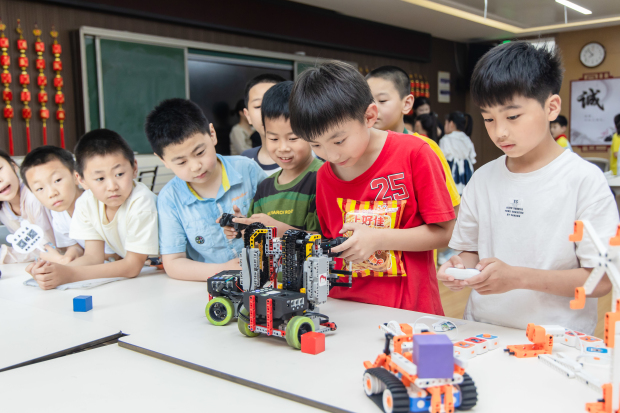 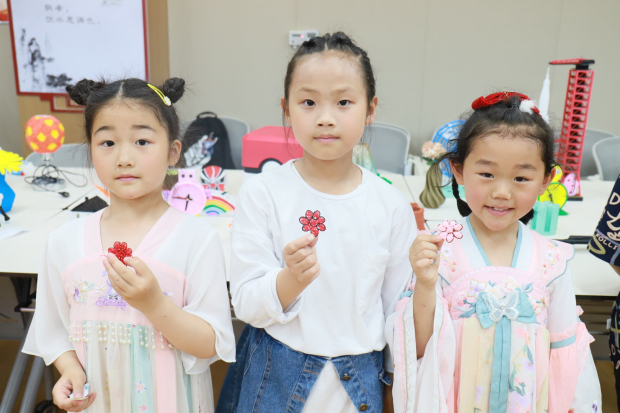 6月1日
“畅享科技，筑梦六一”弘雅科技节系列活动
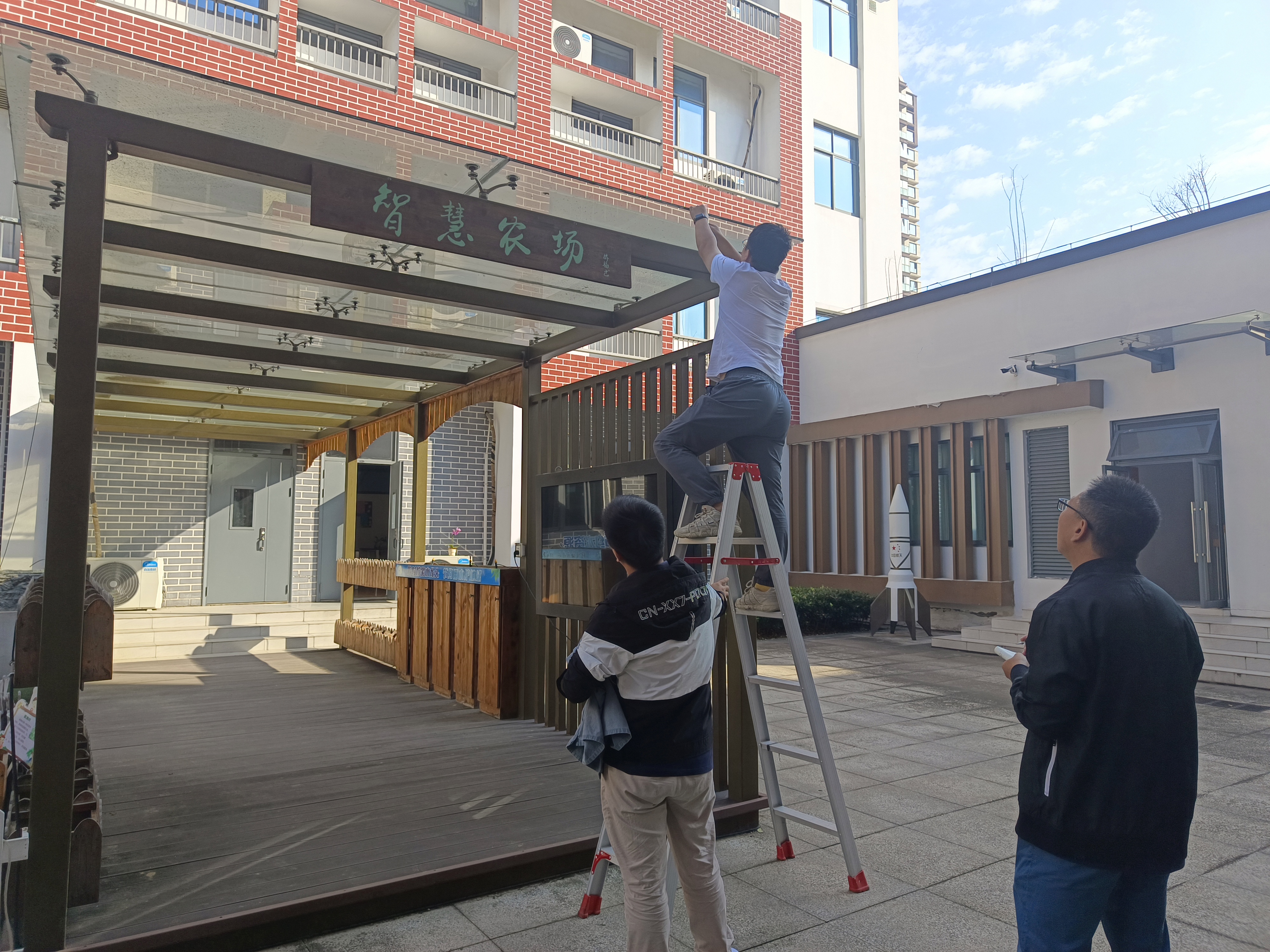 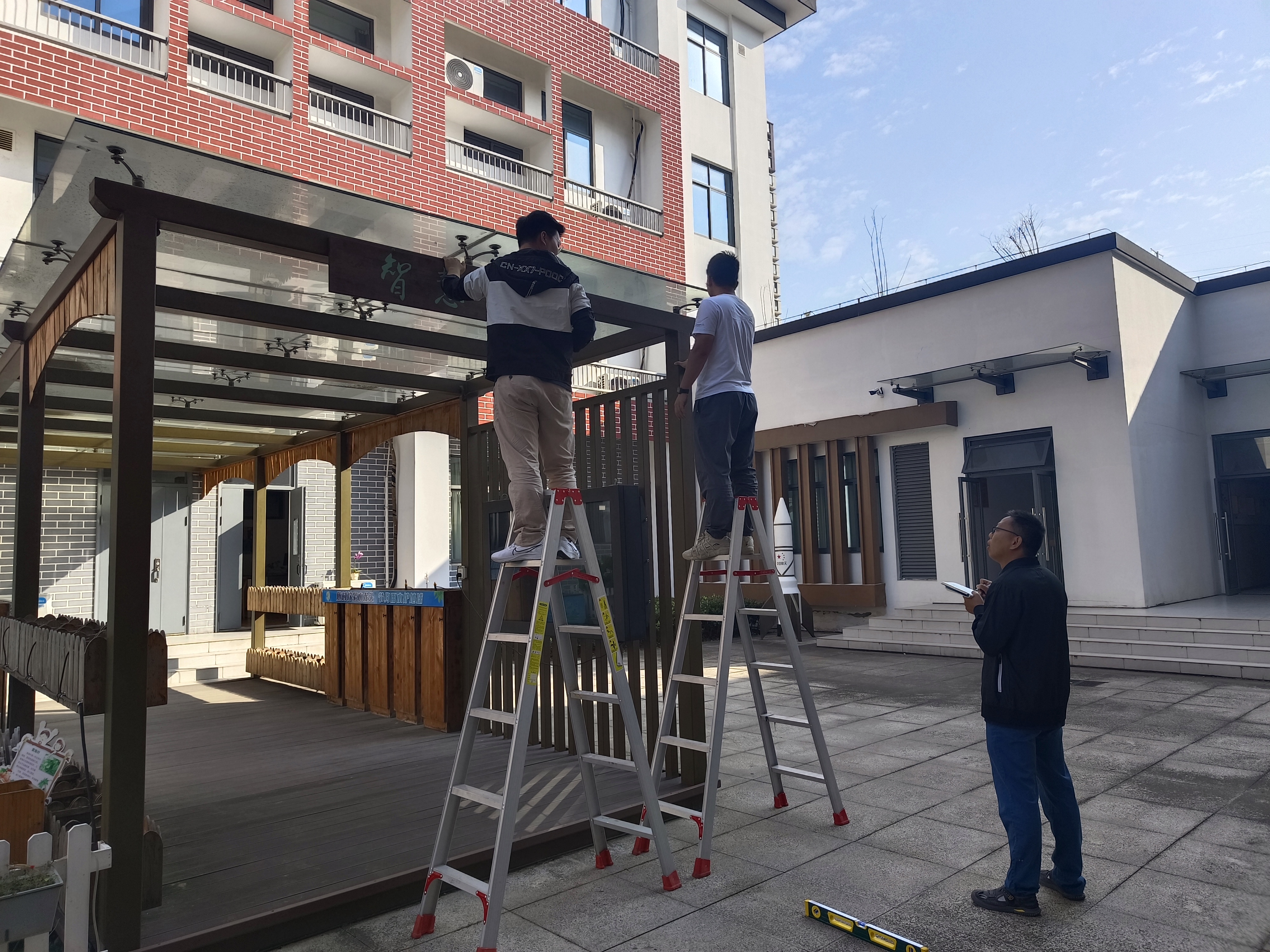 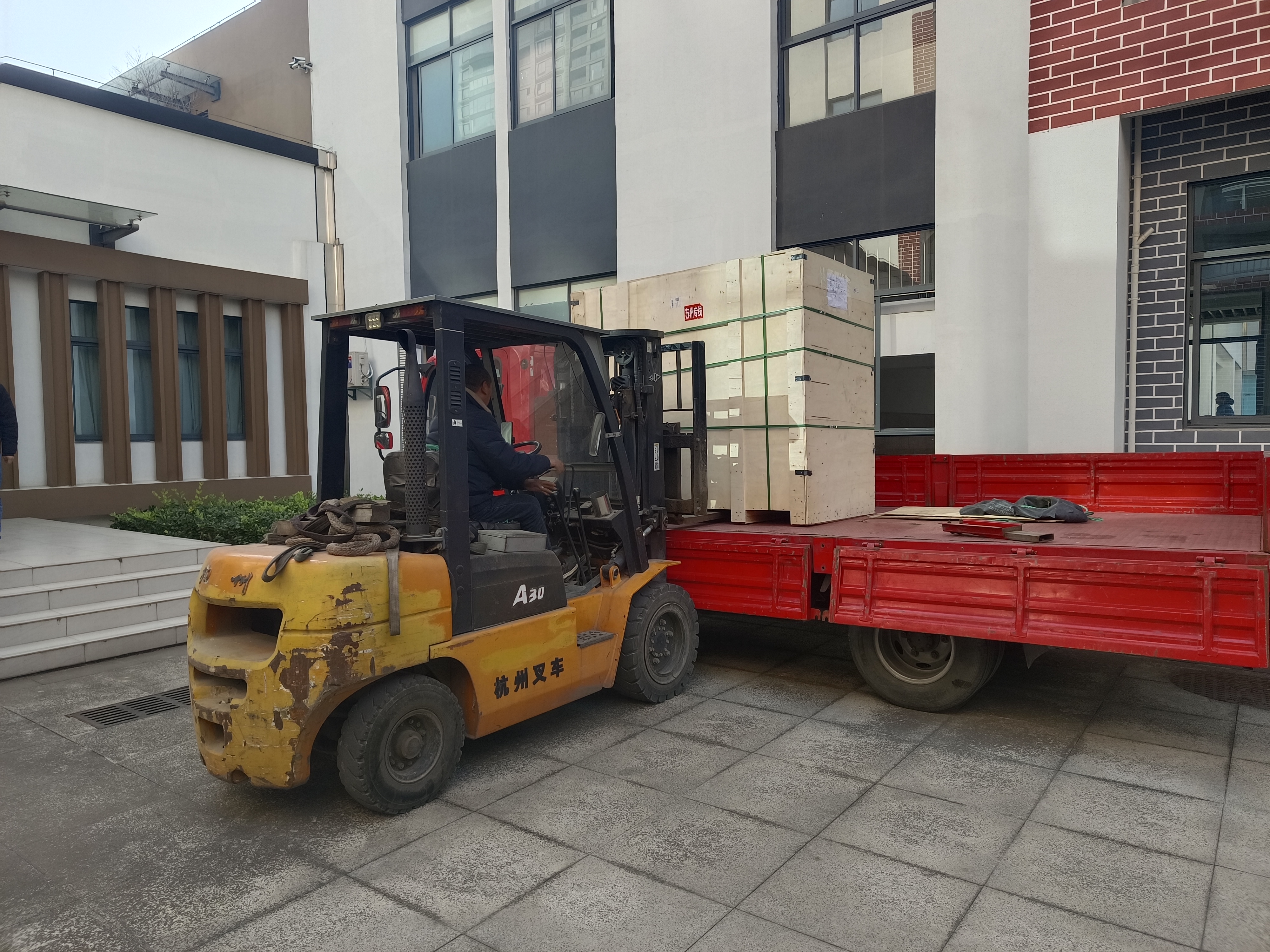 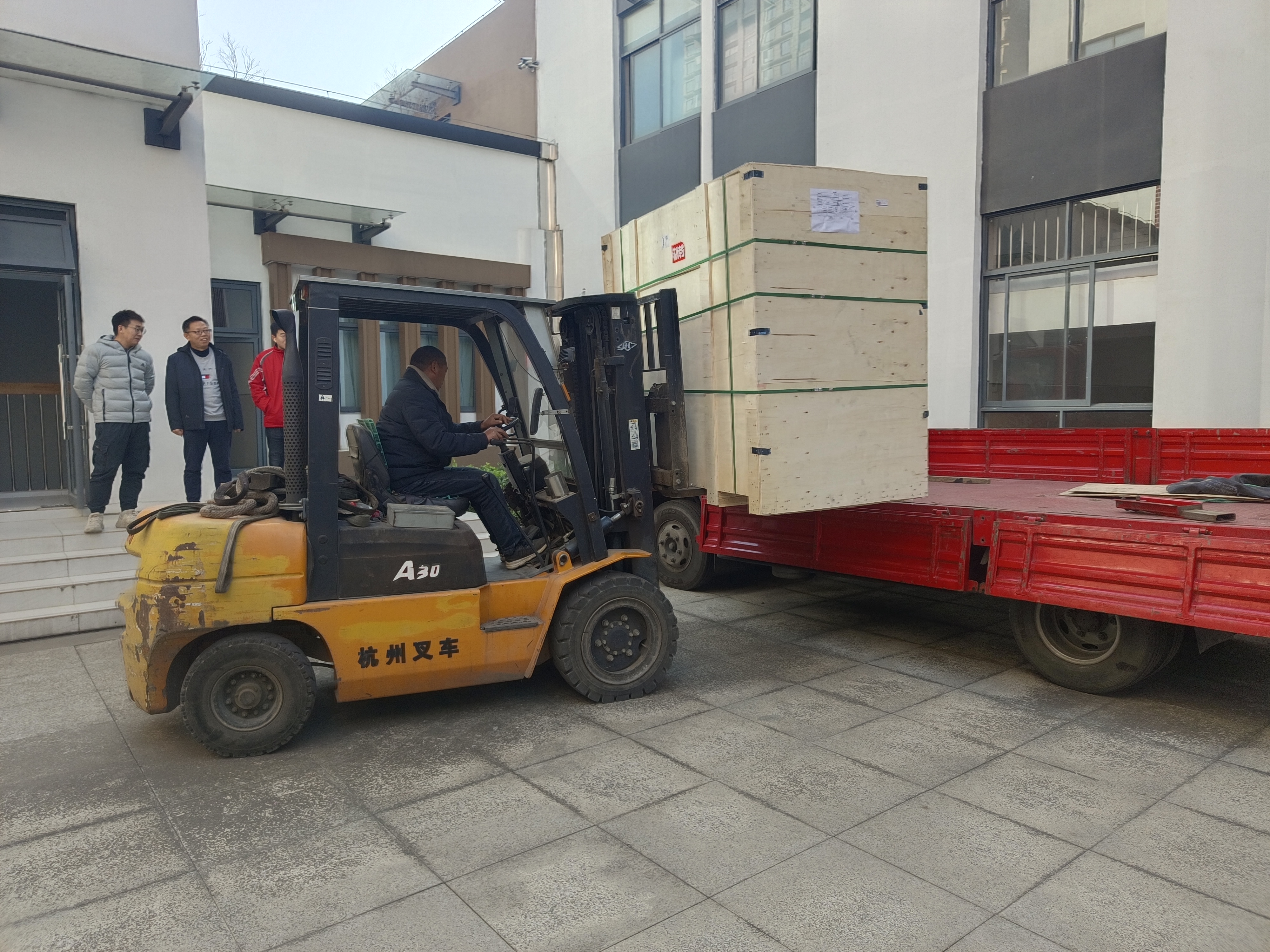 （后续工作）安装光伏板
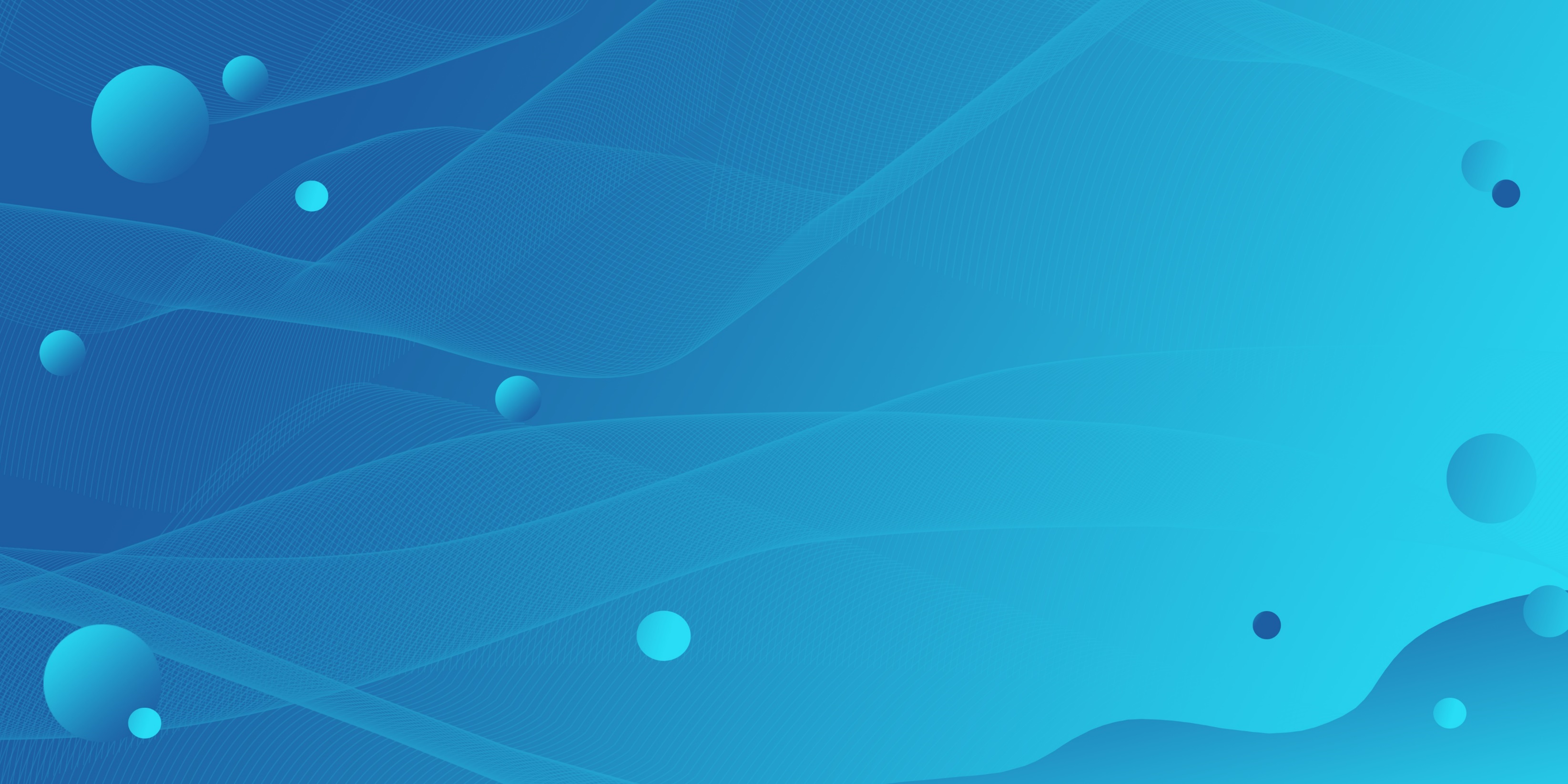 03
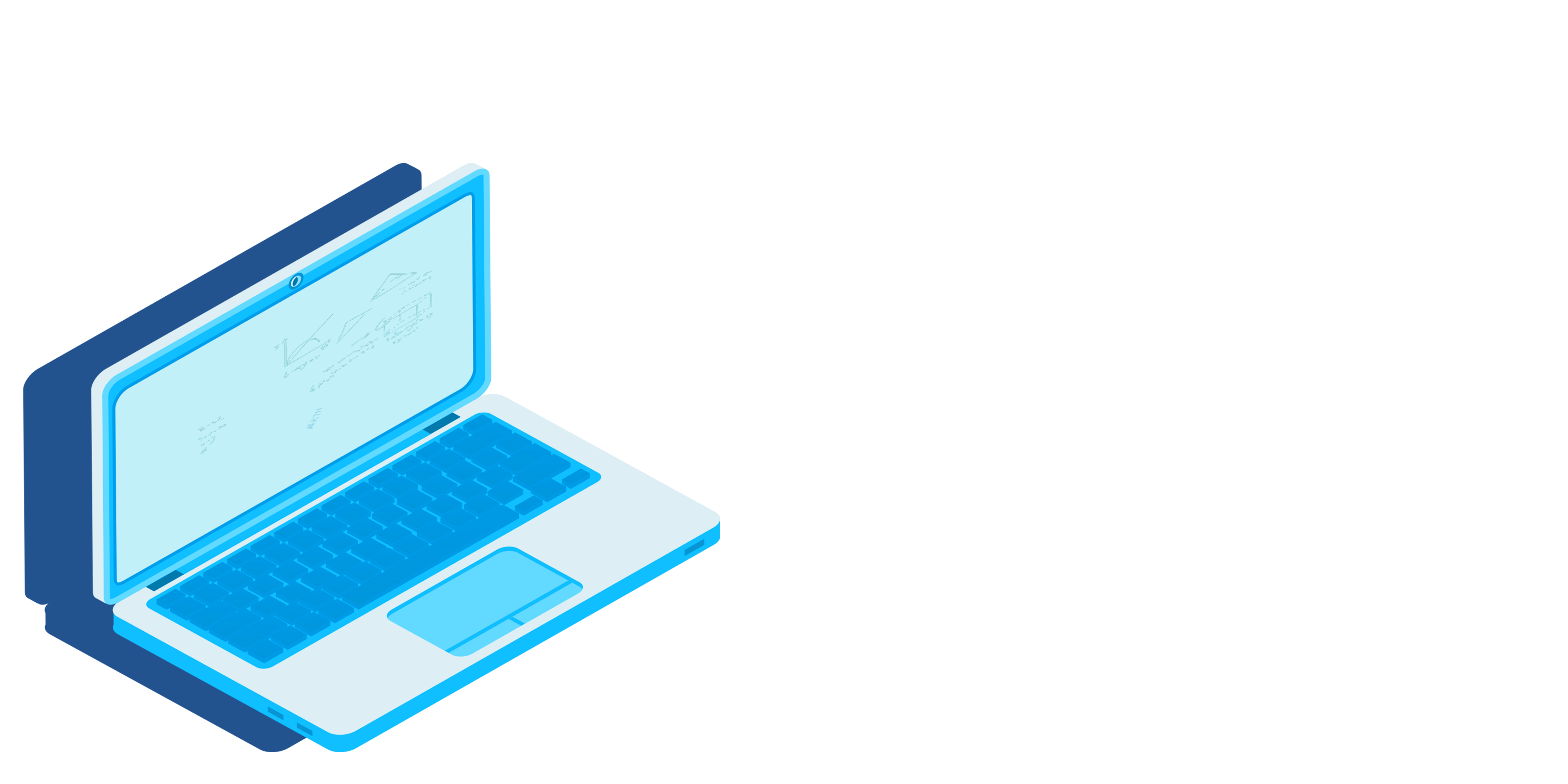 教研引领
碰撞思维火花
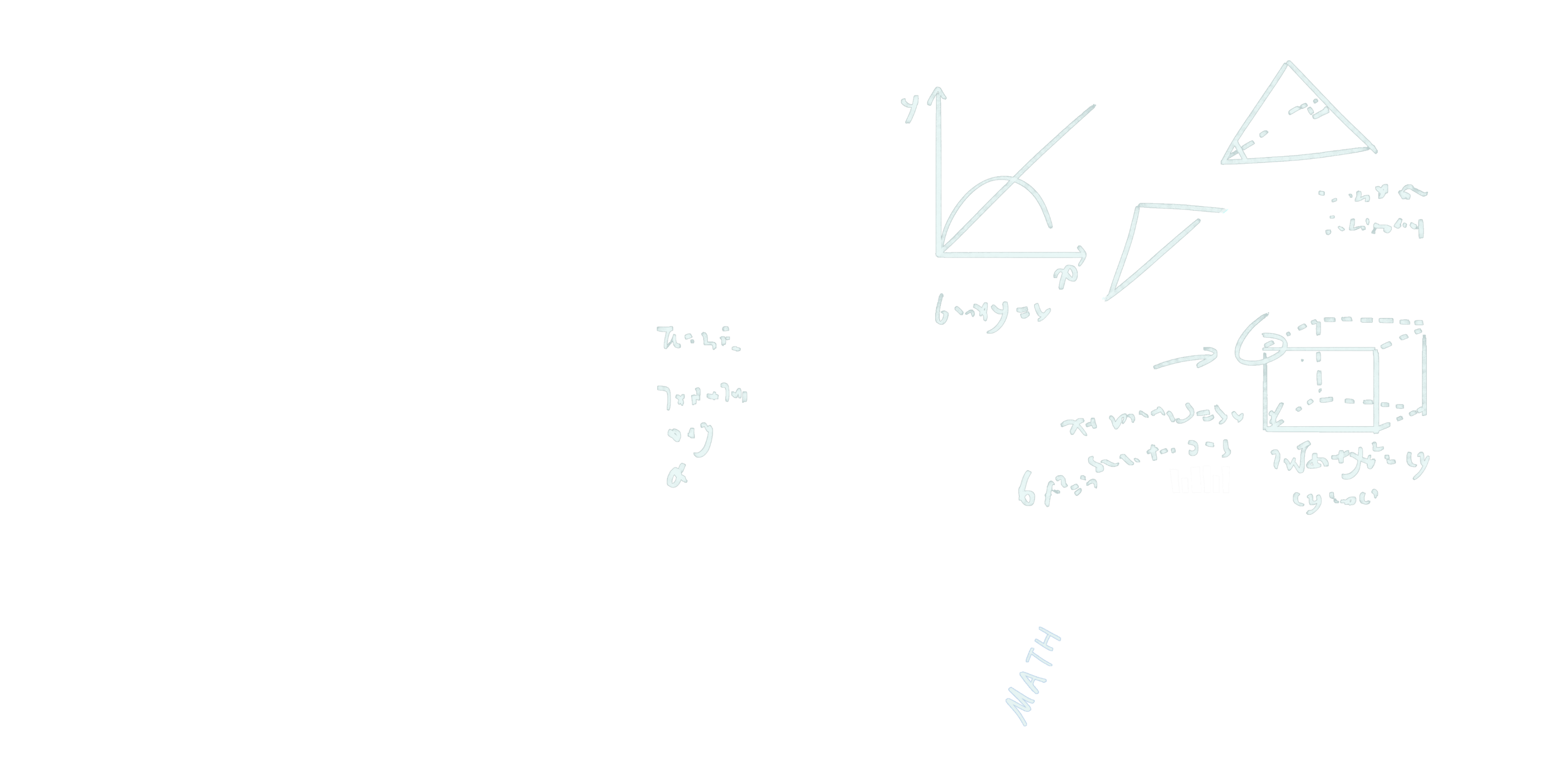 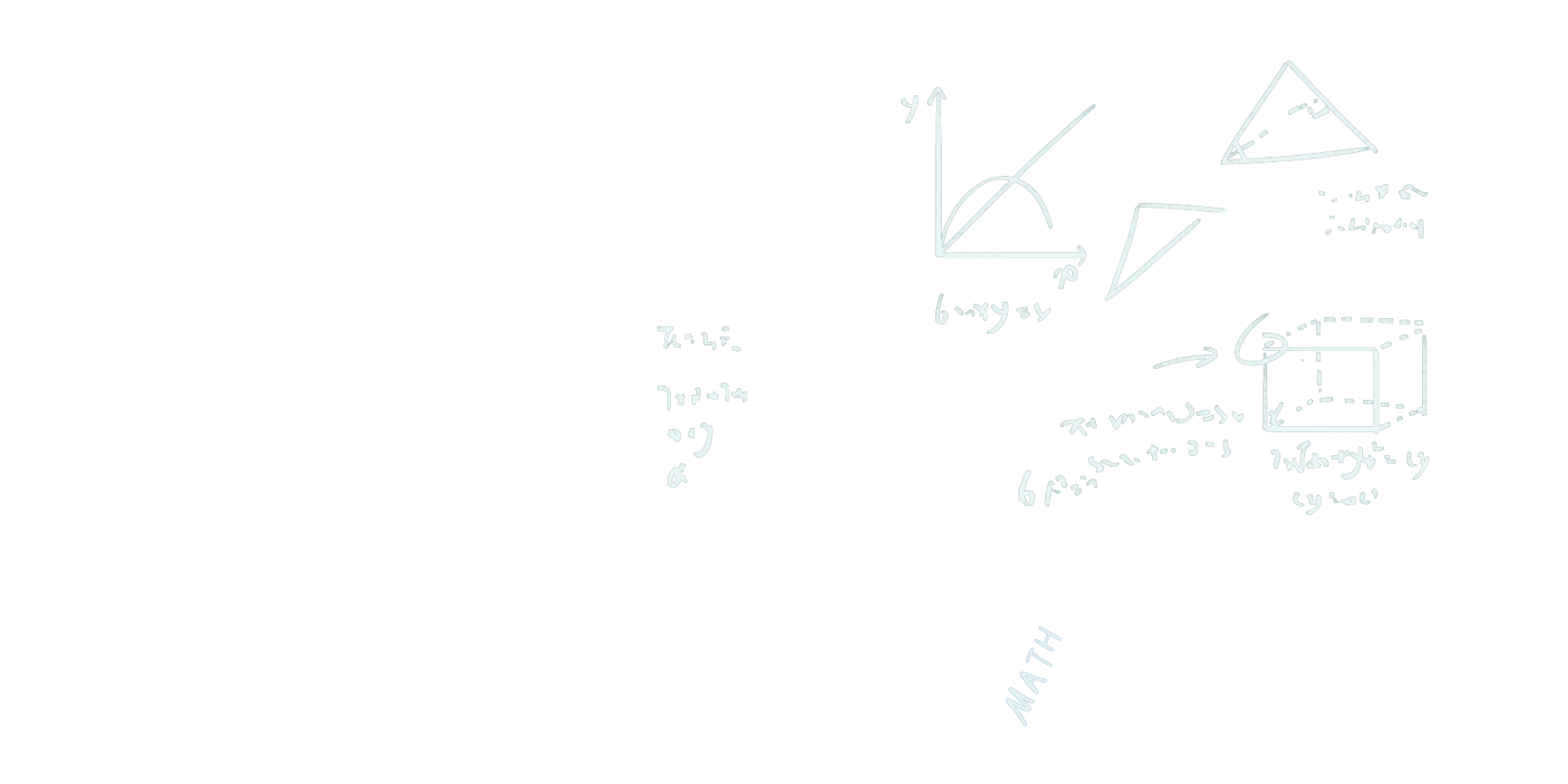 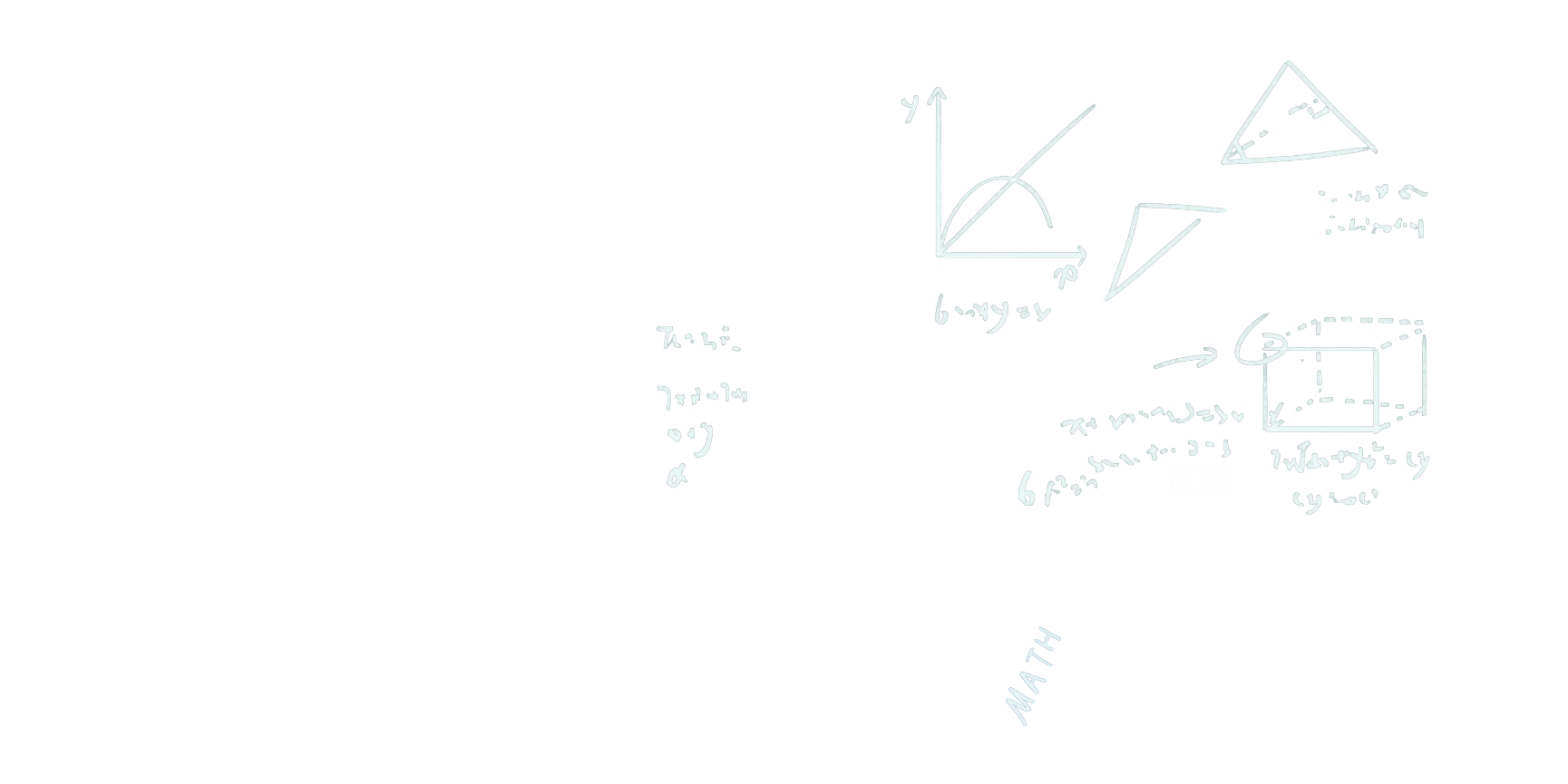 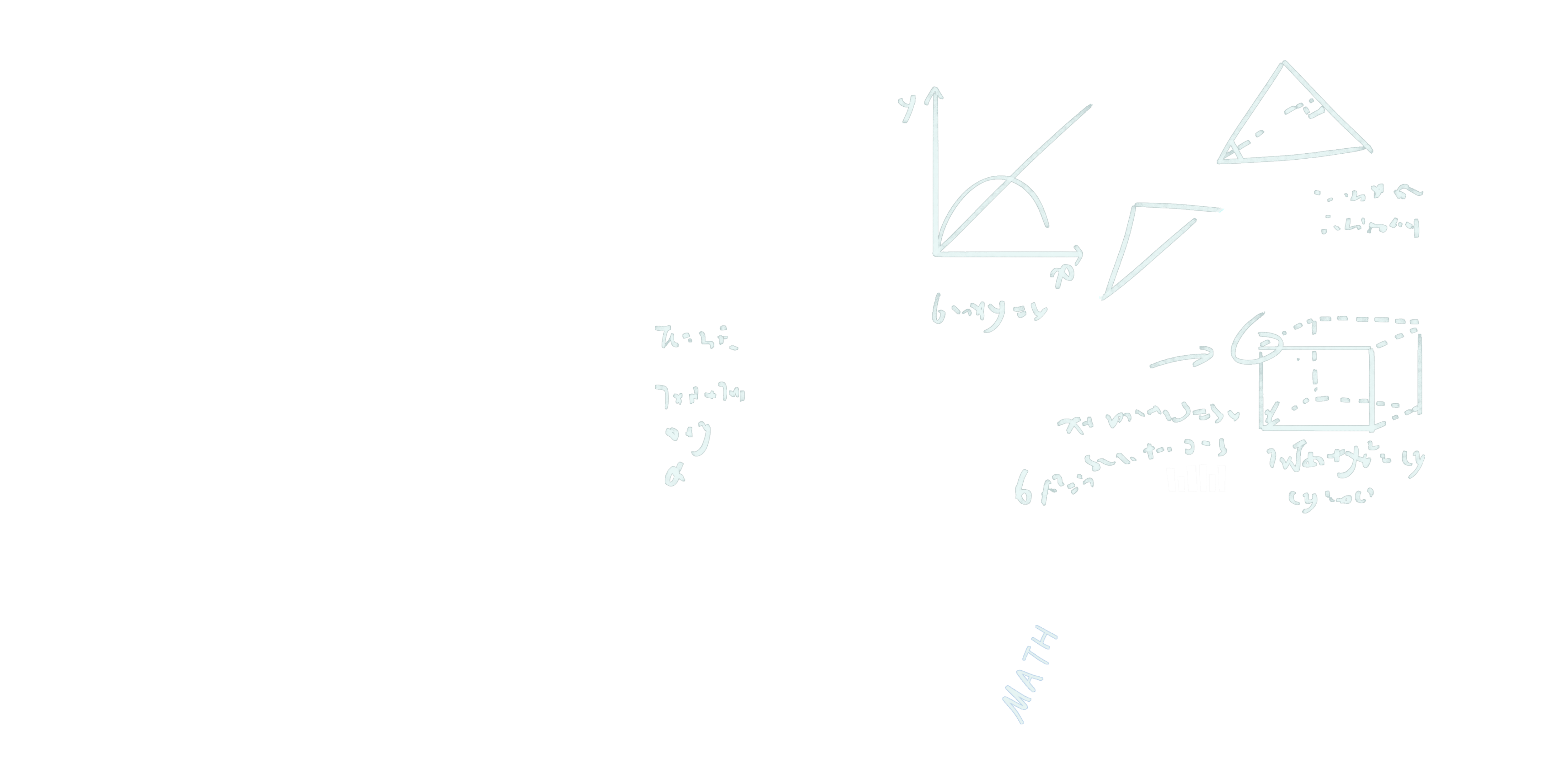 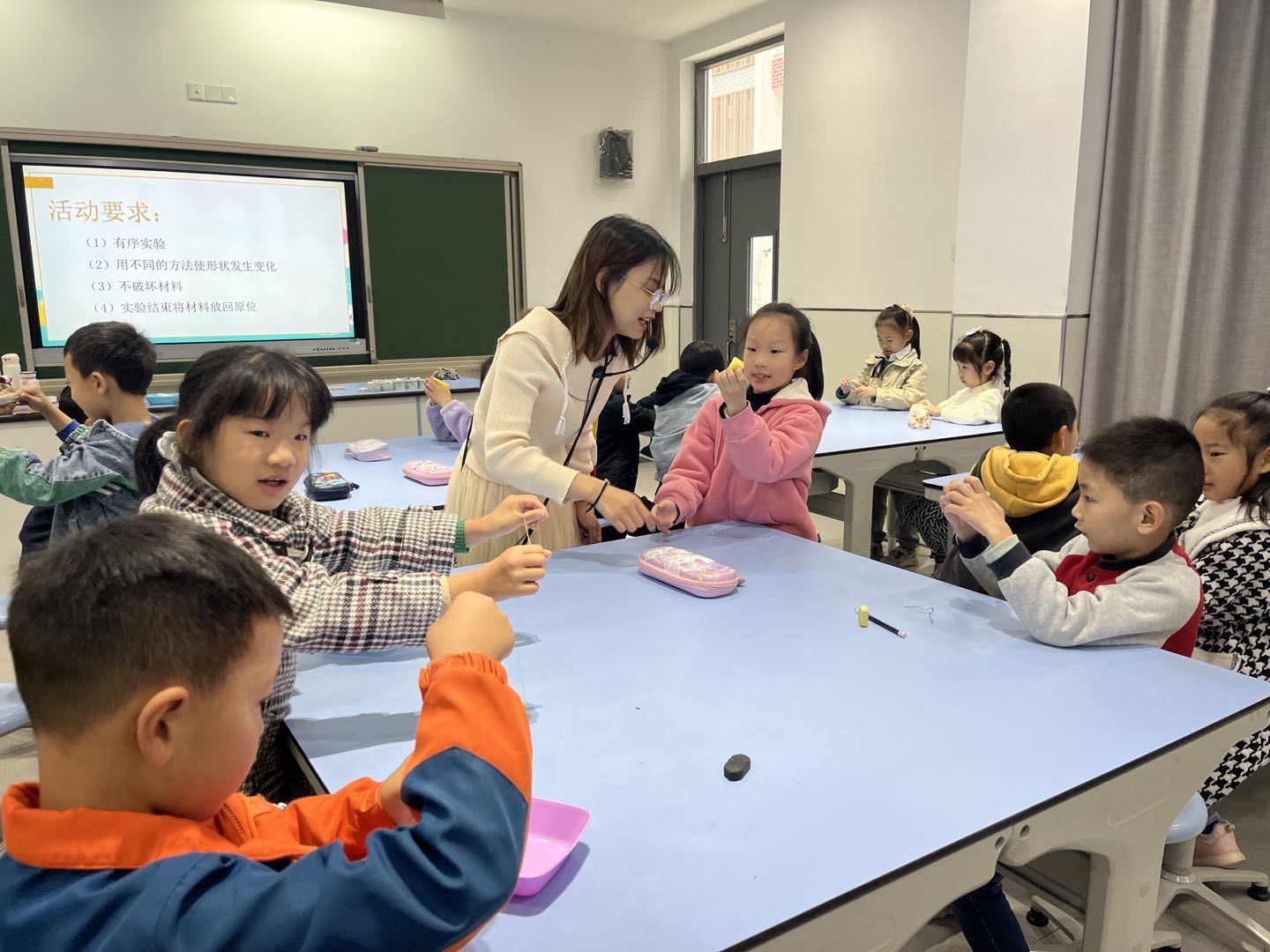 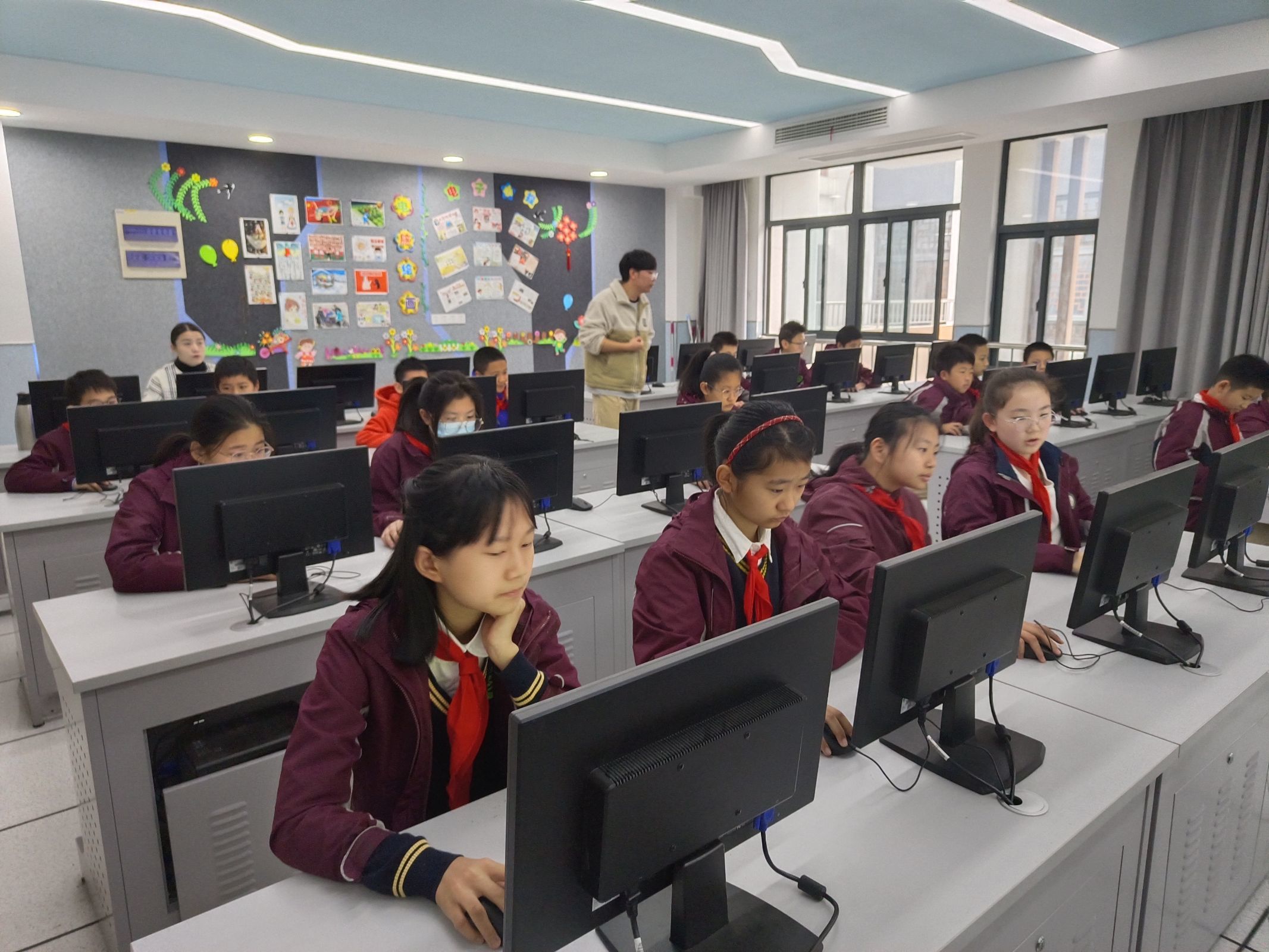 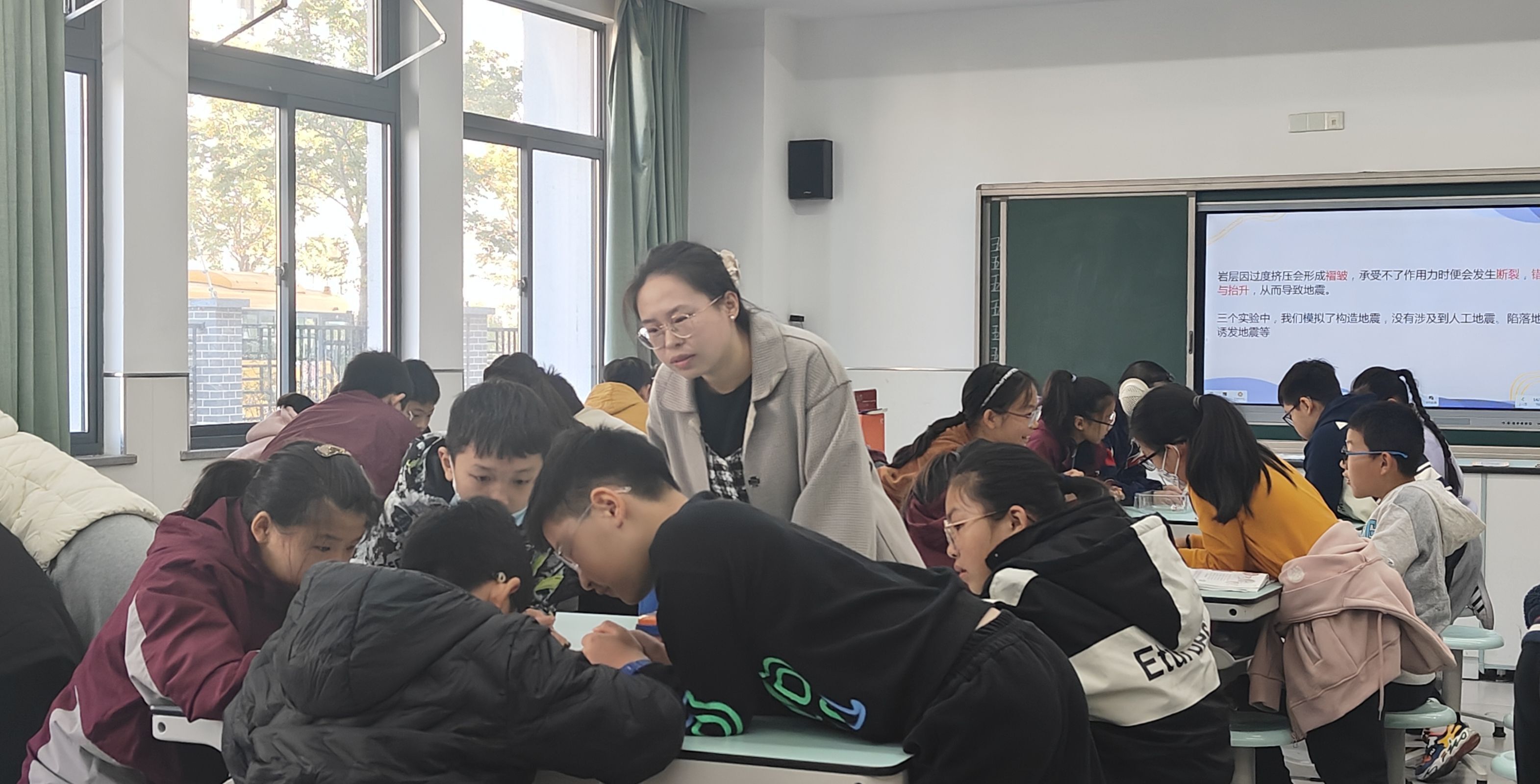 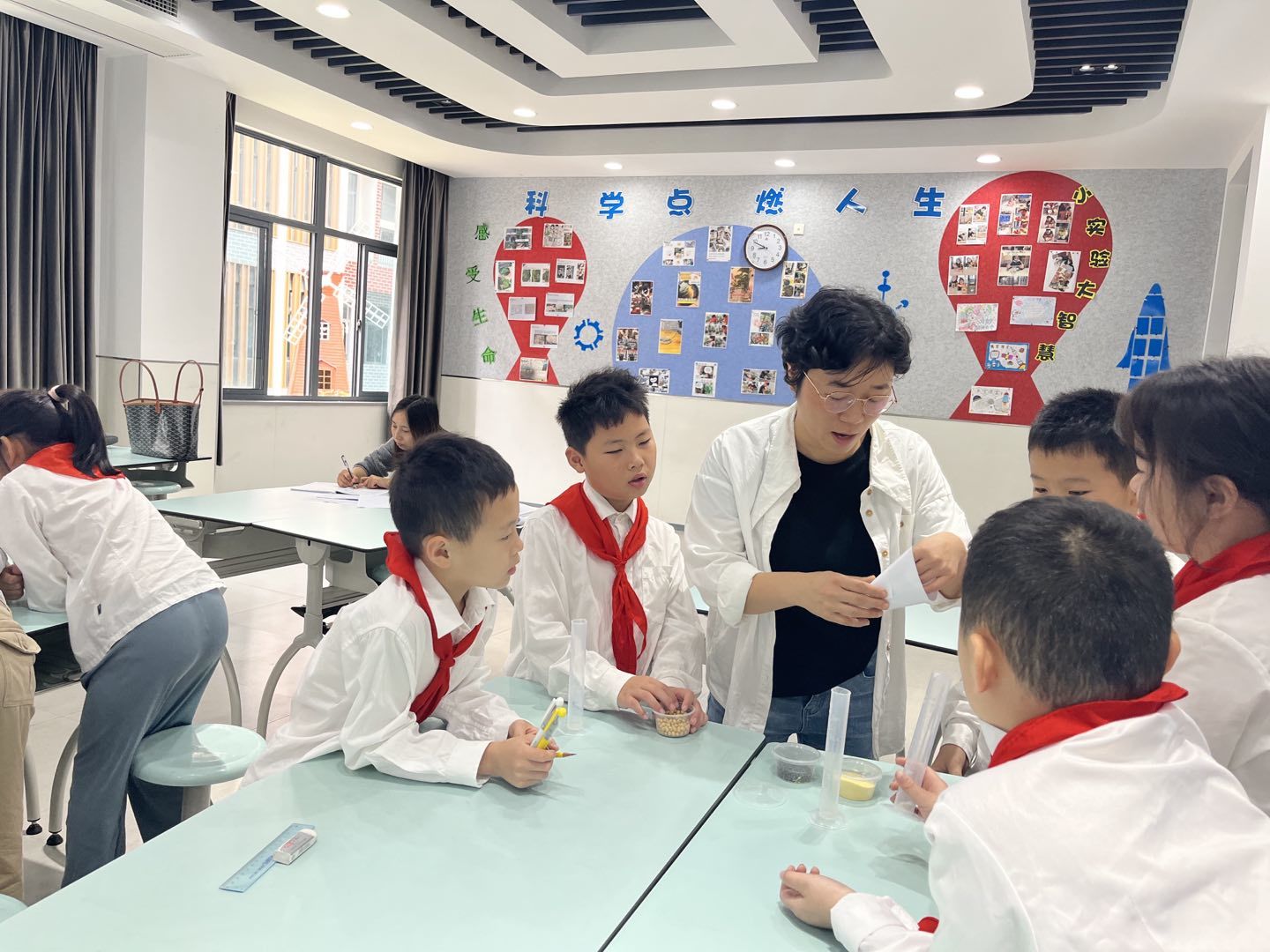 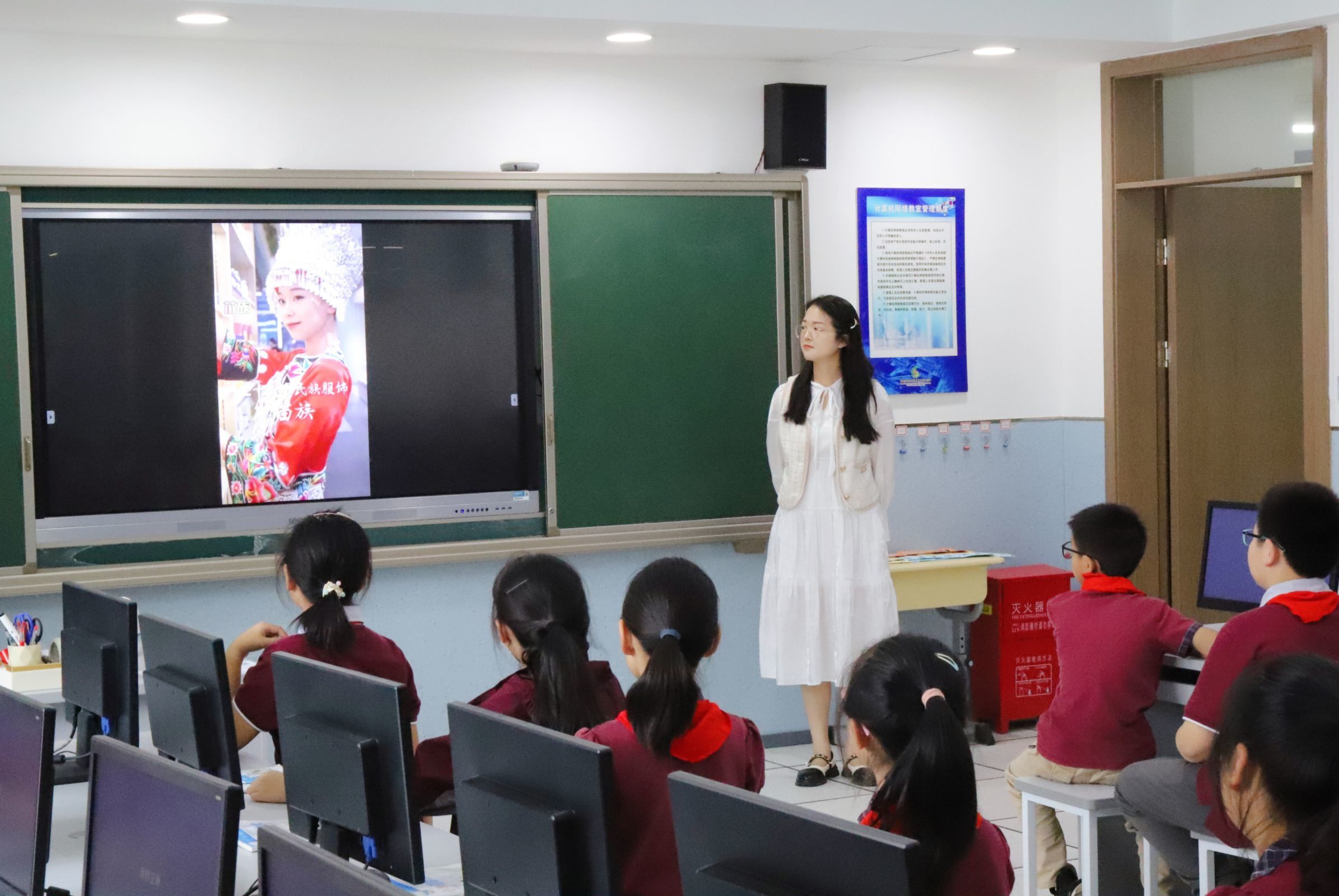 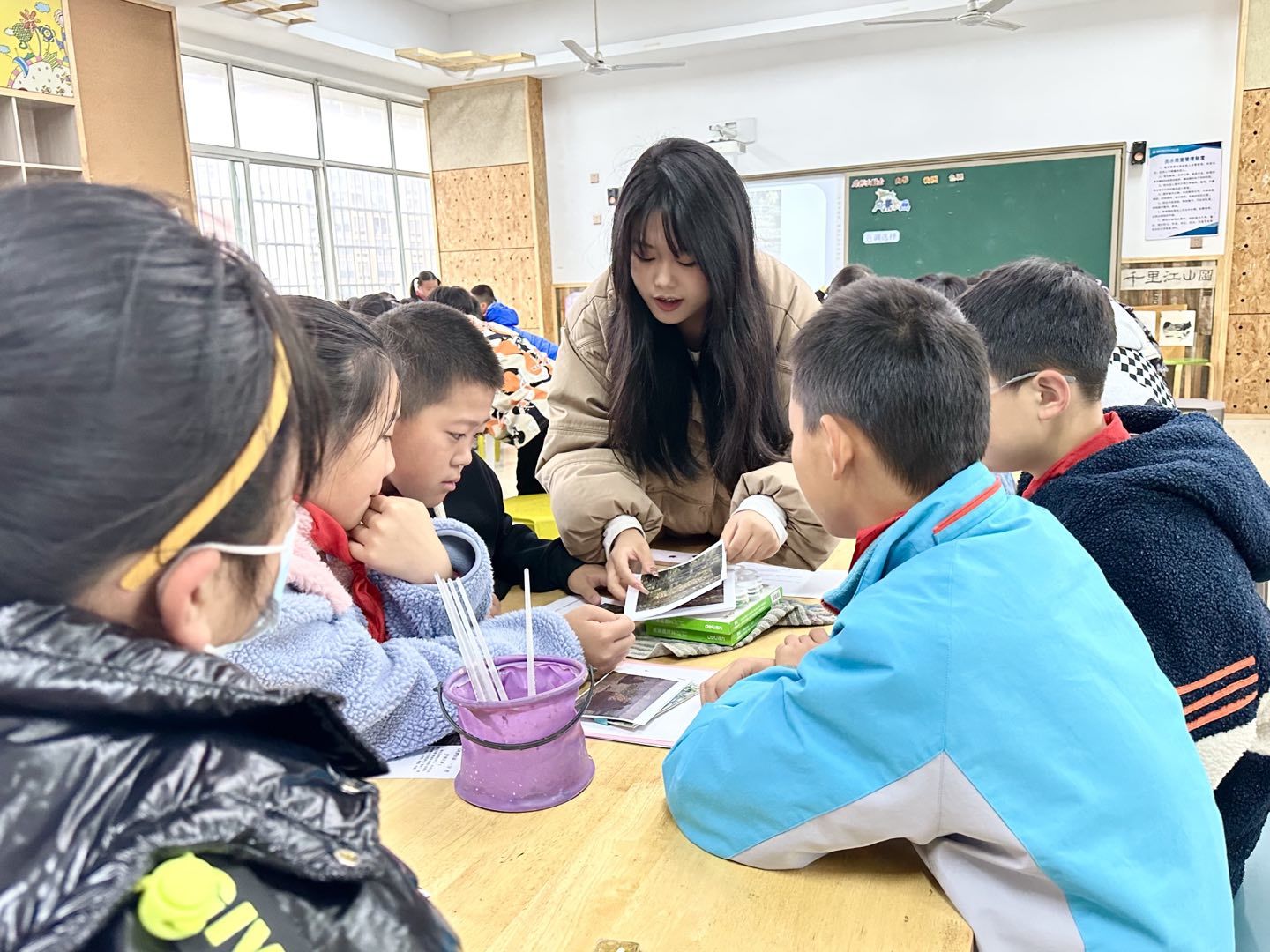 组内成员执教教研课
市区校级公开课
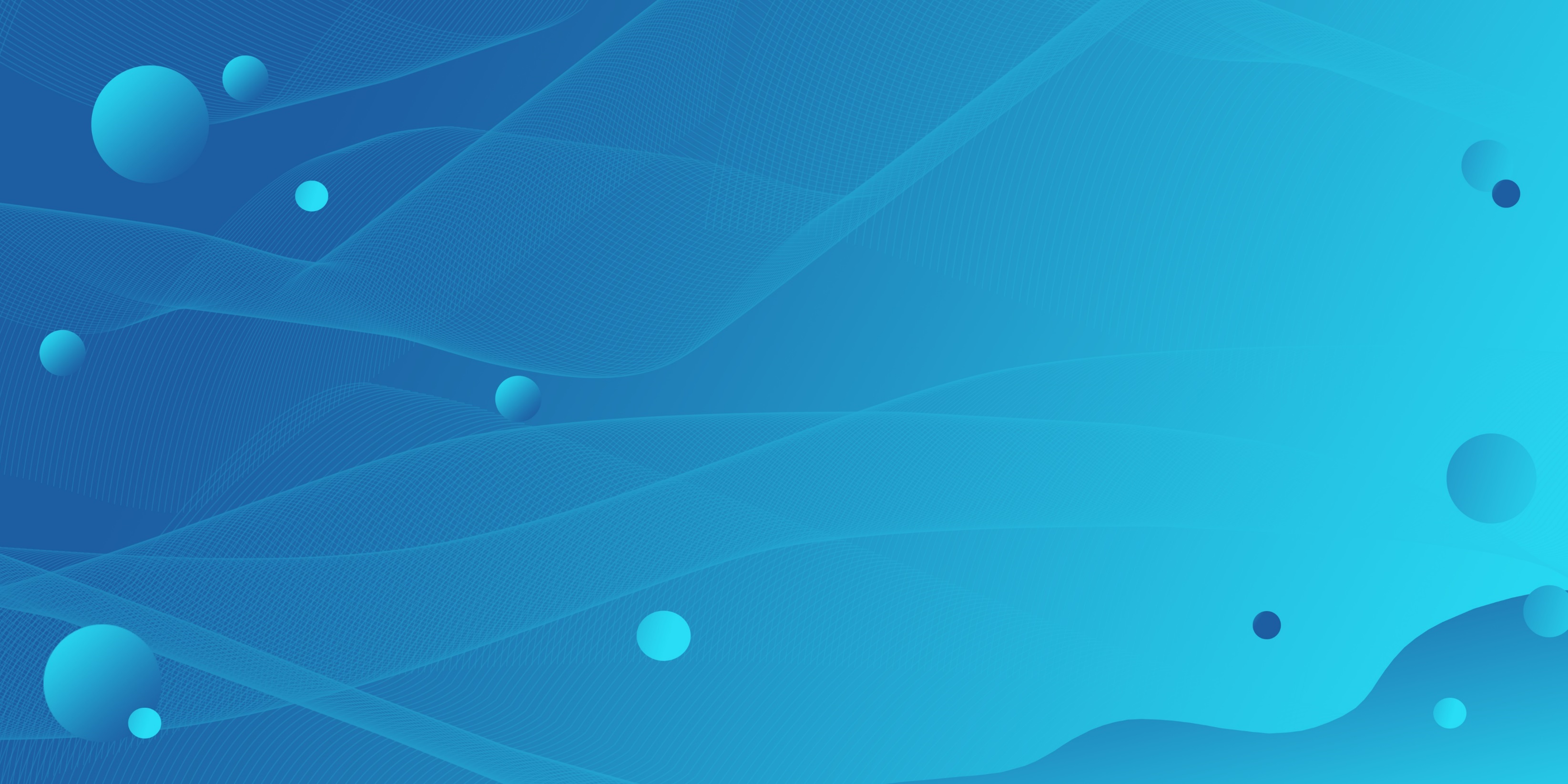 04
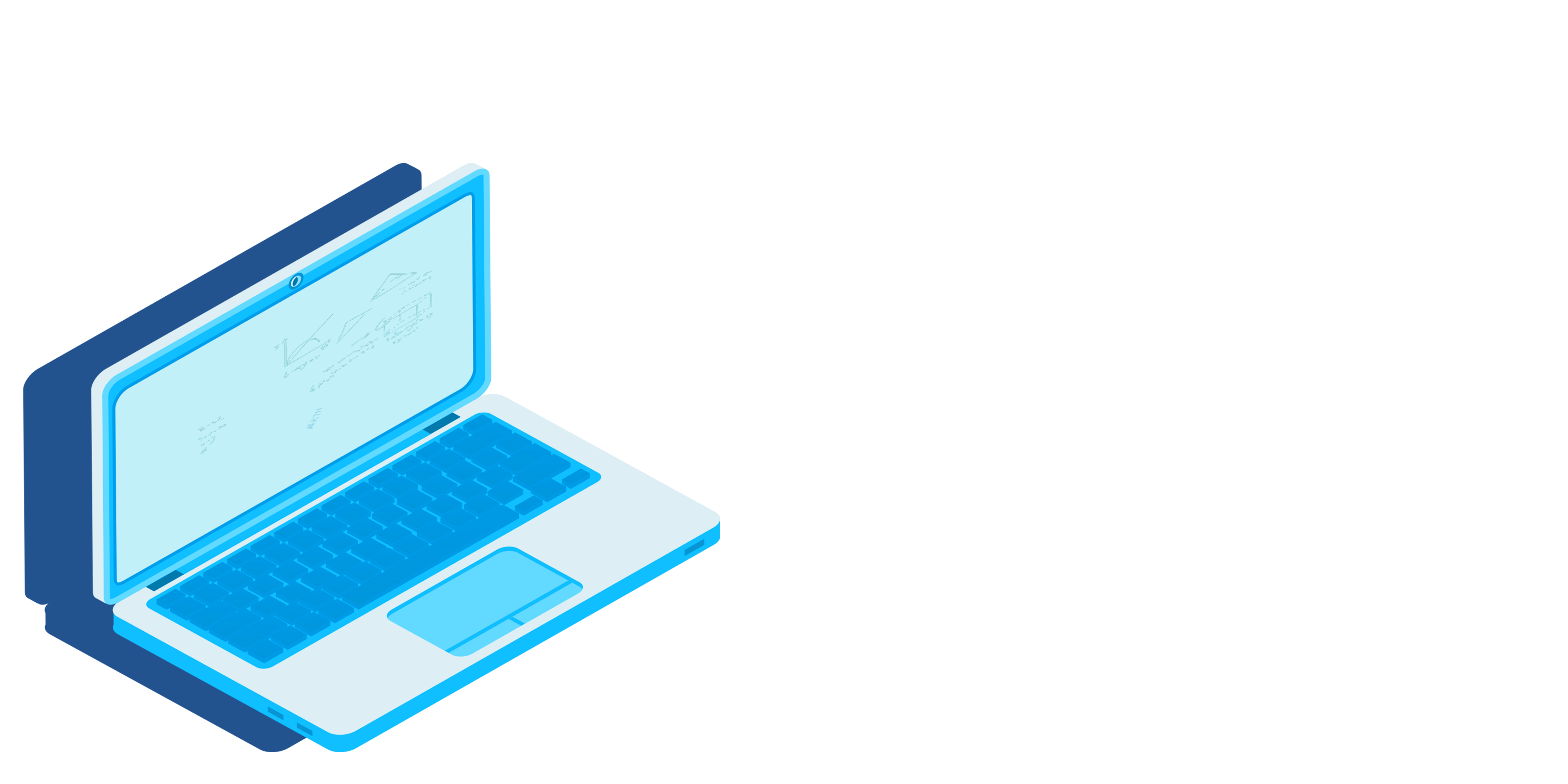 深耕厚植
收获丰盛果实
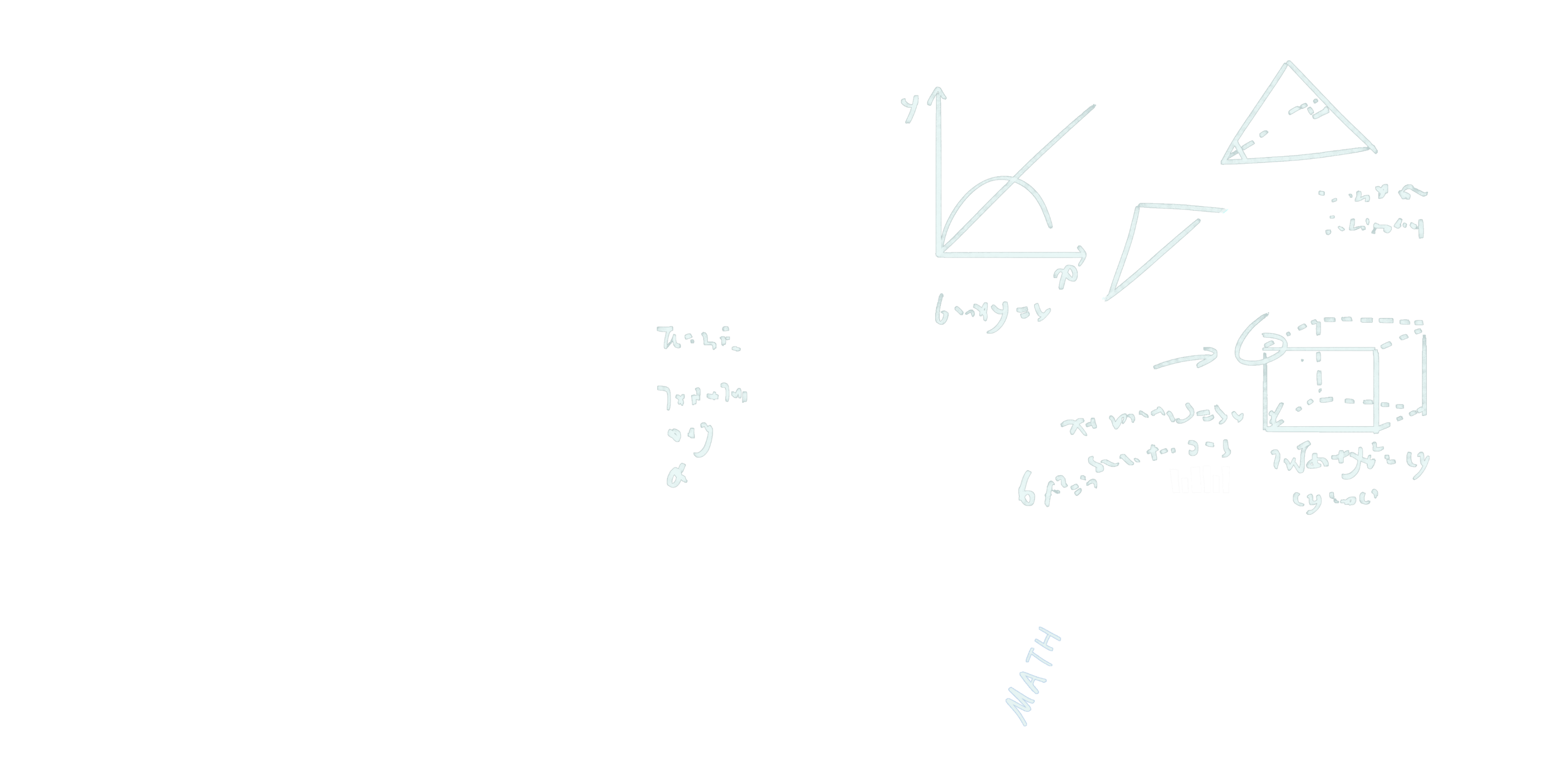 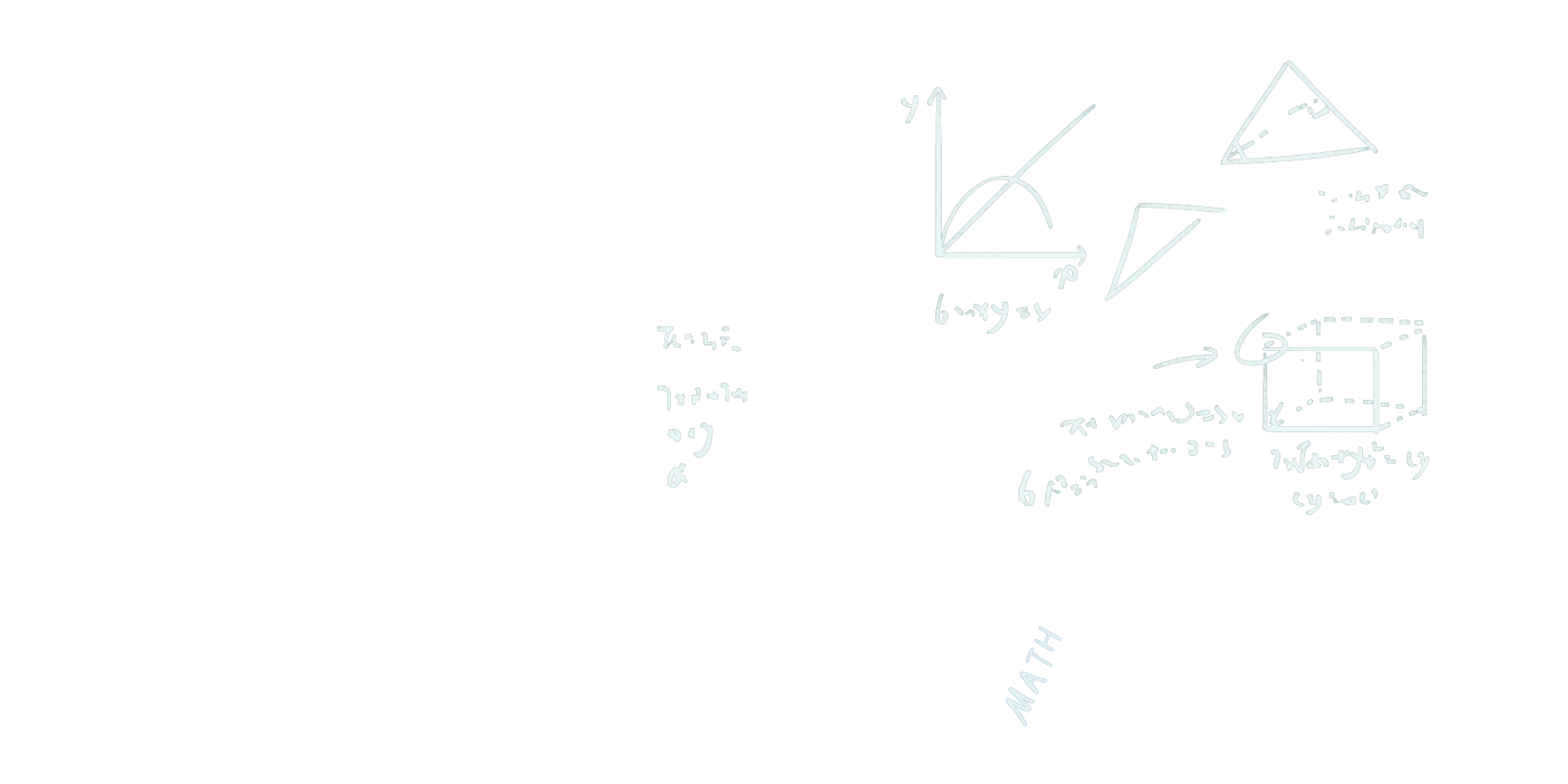 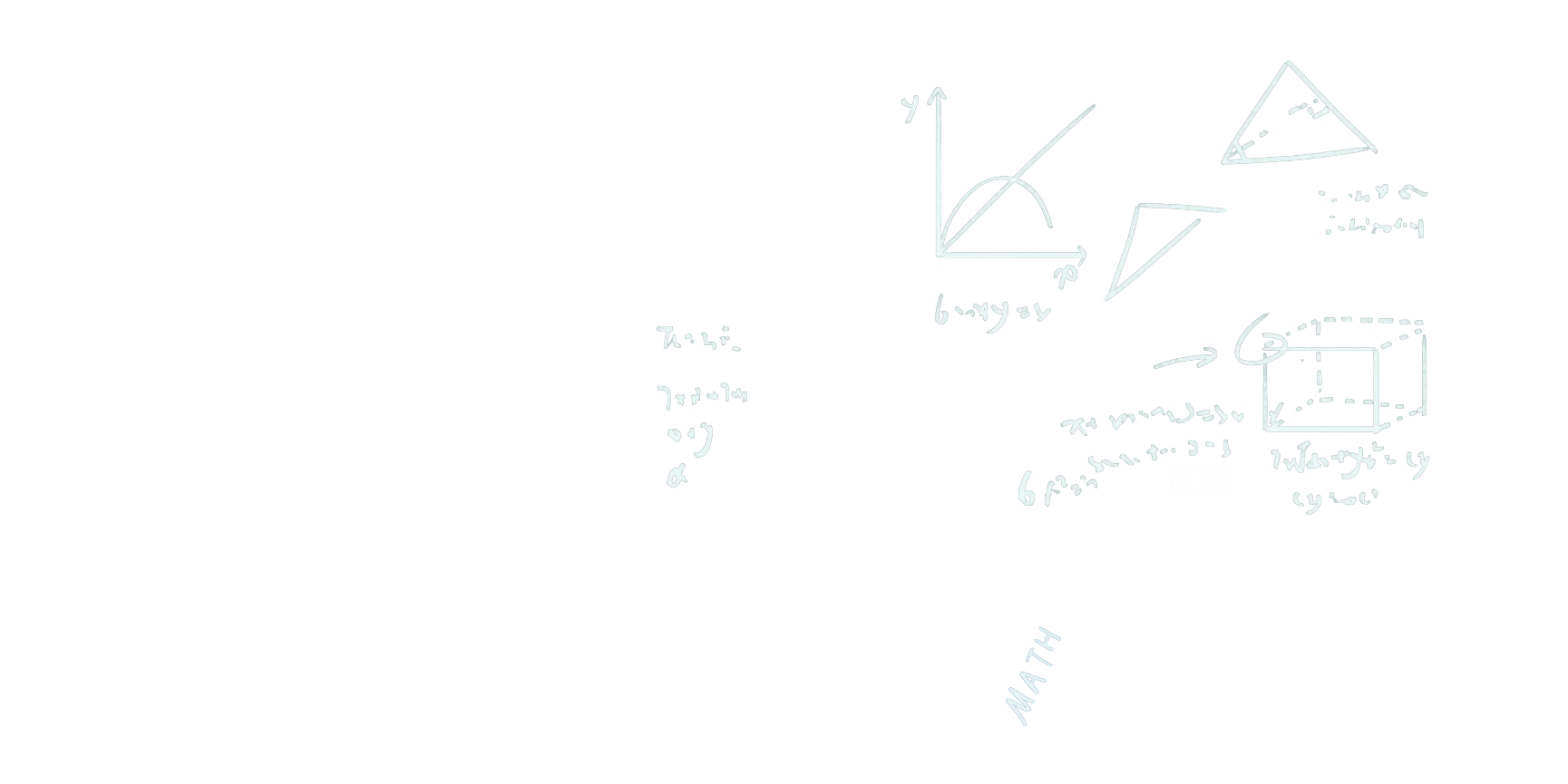 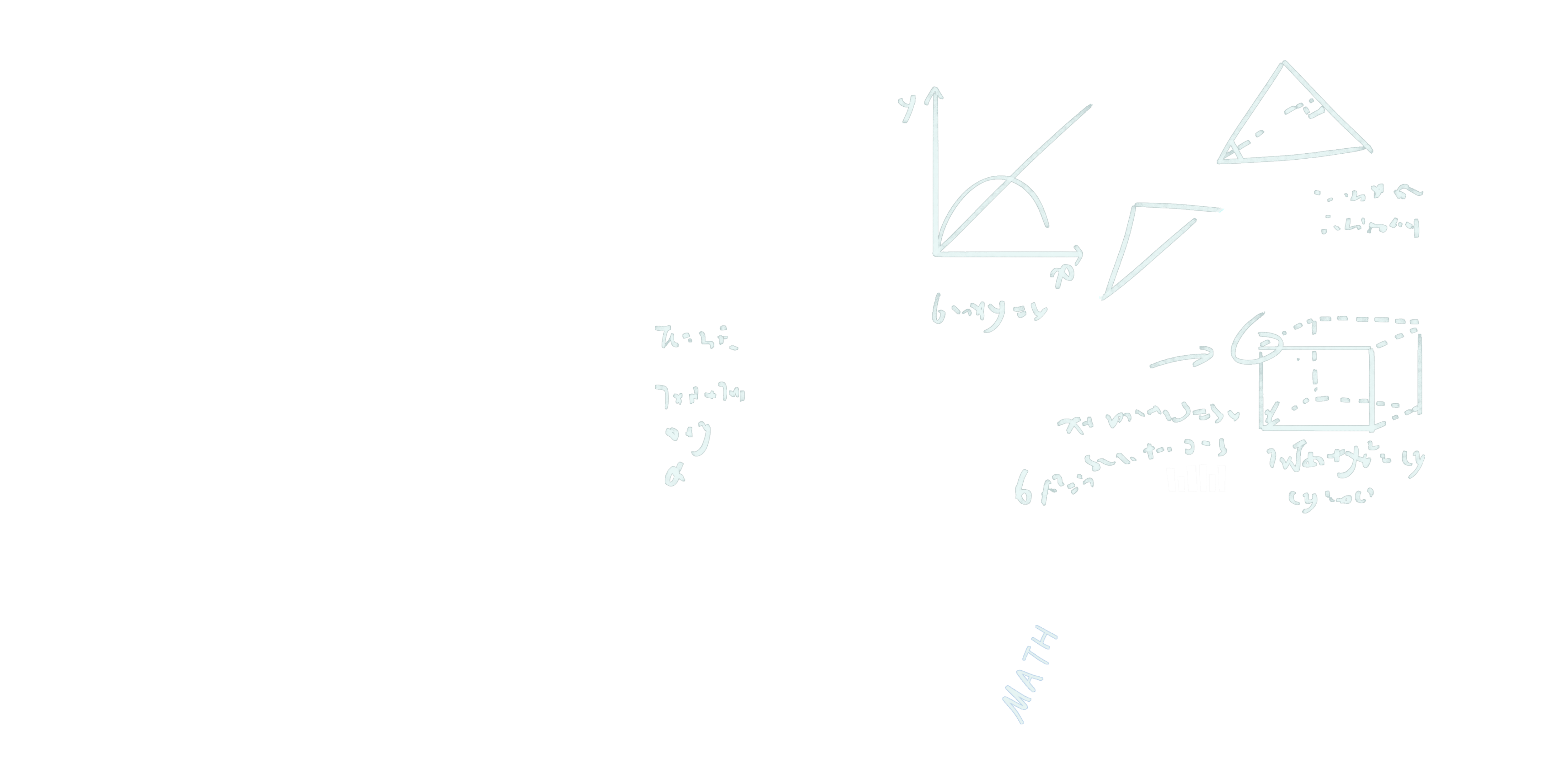 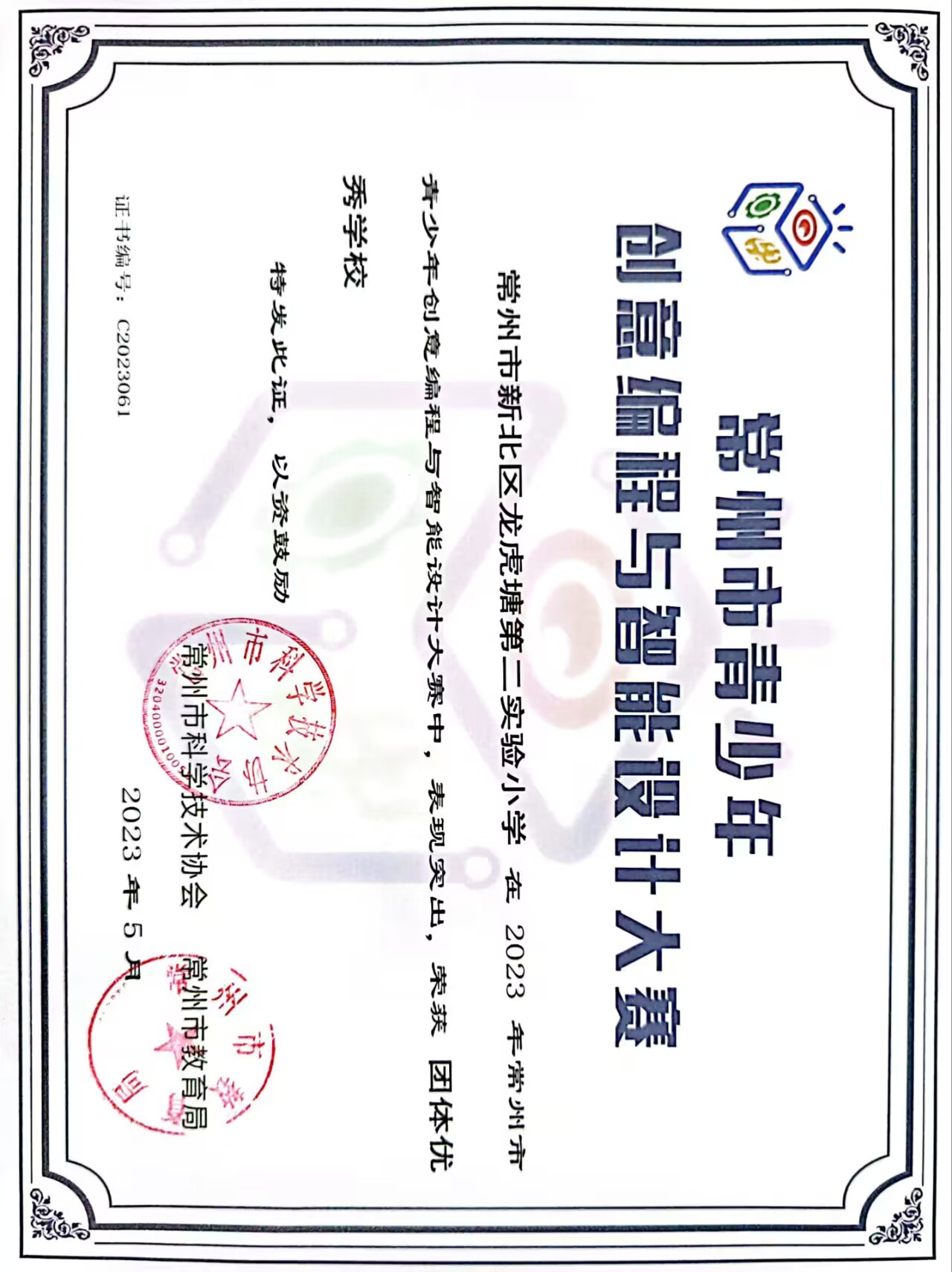 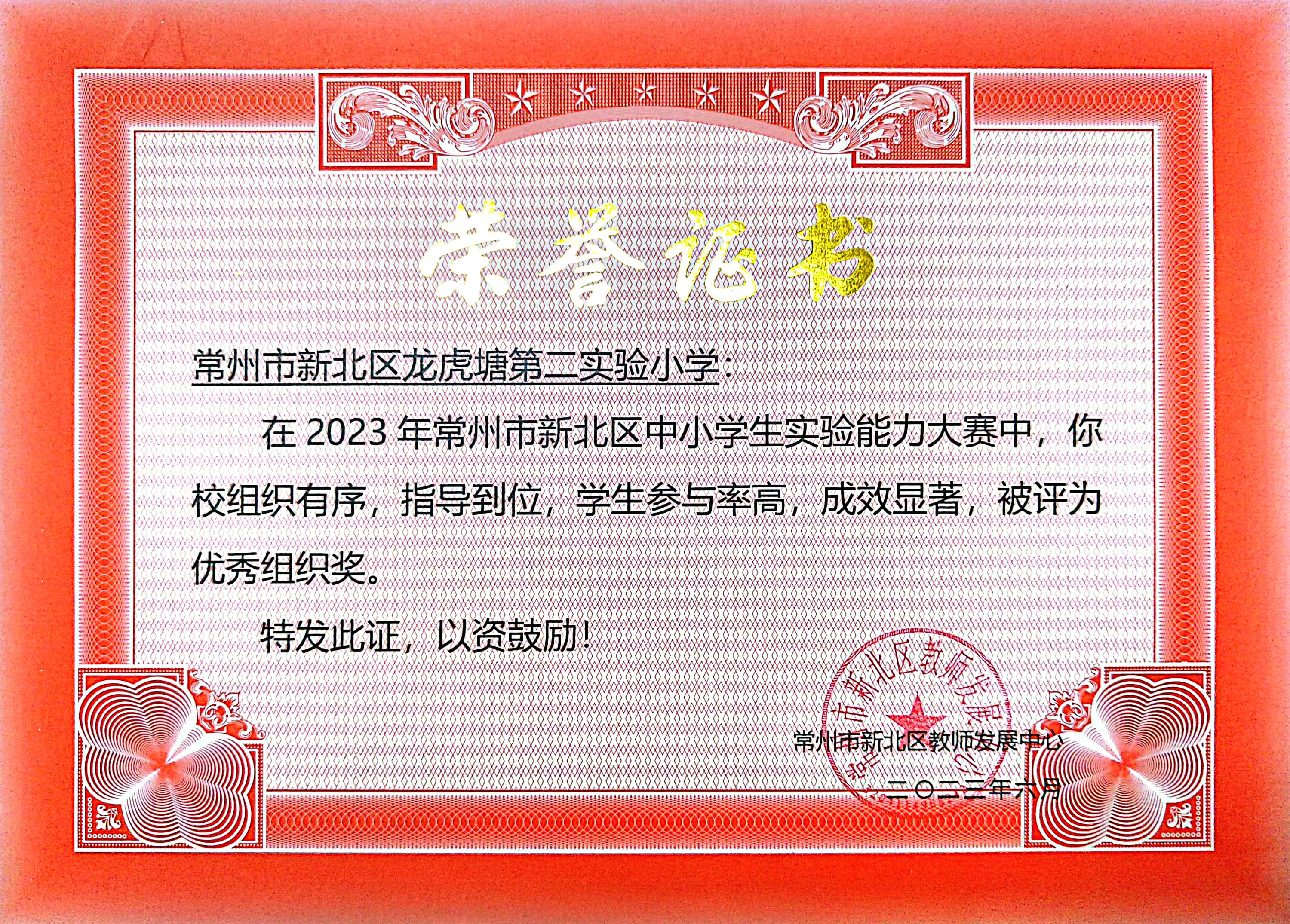 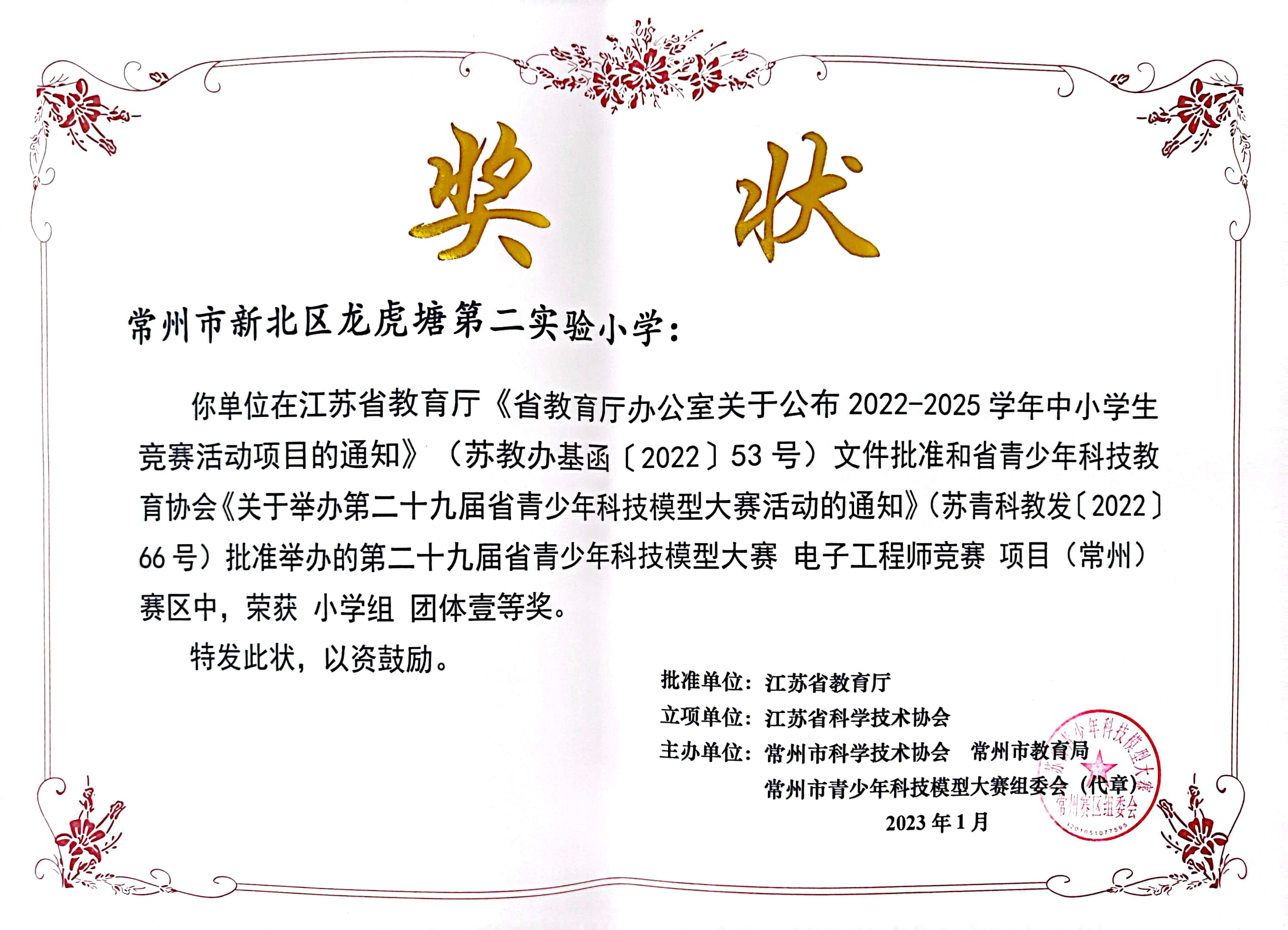 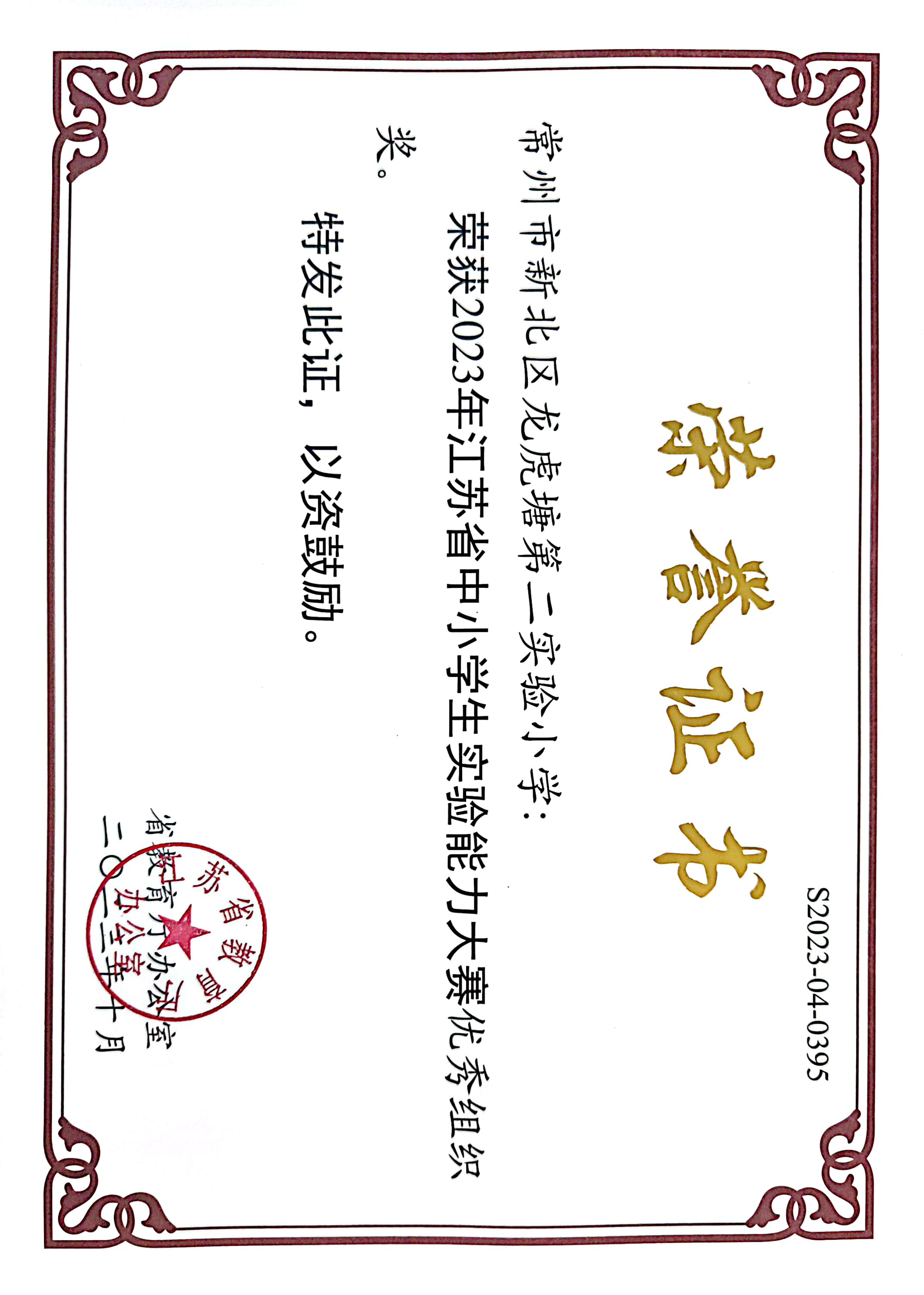 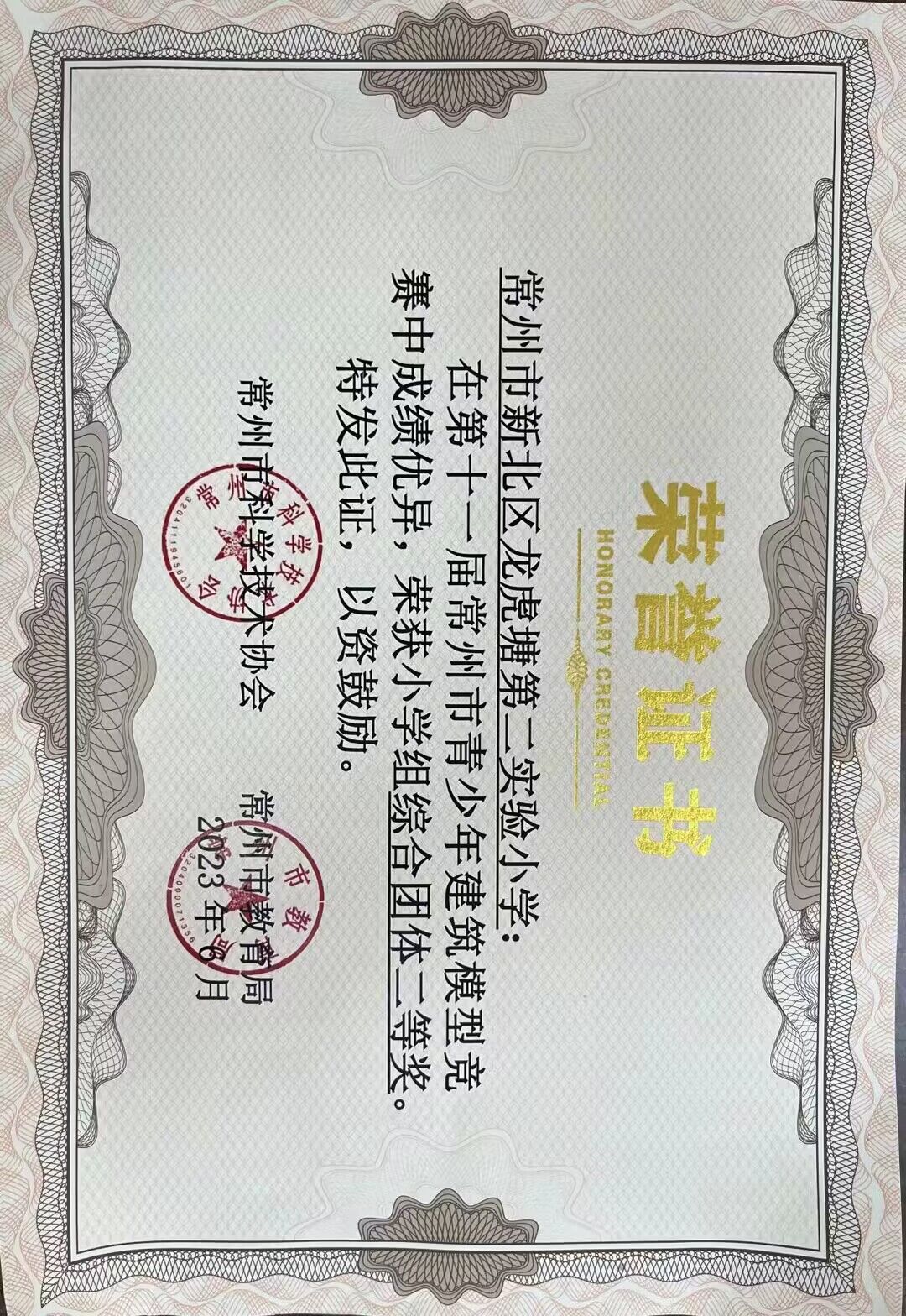 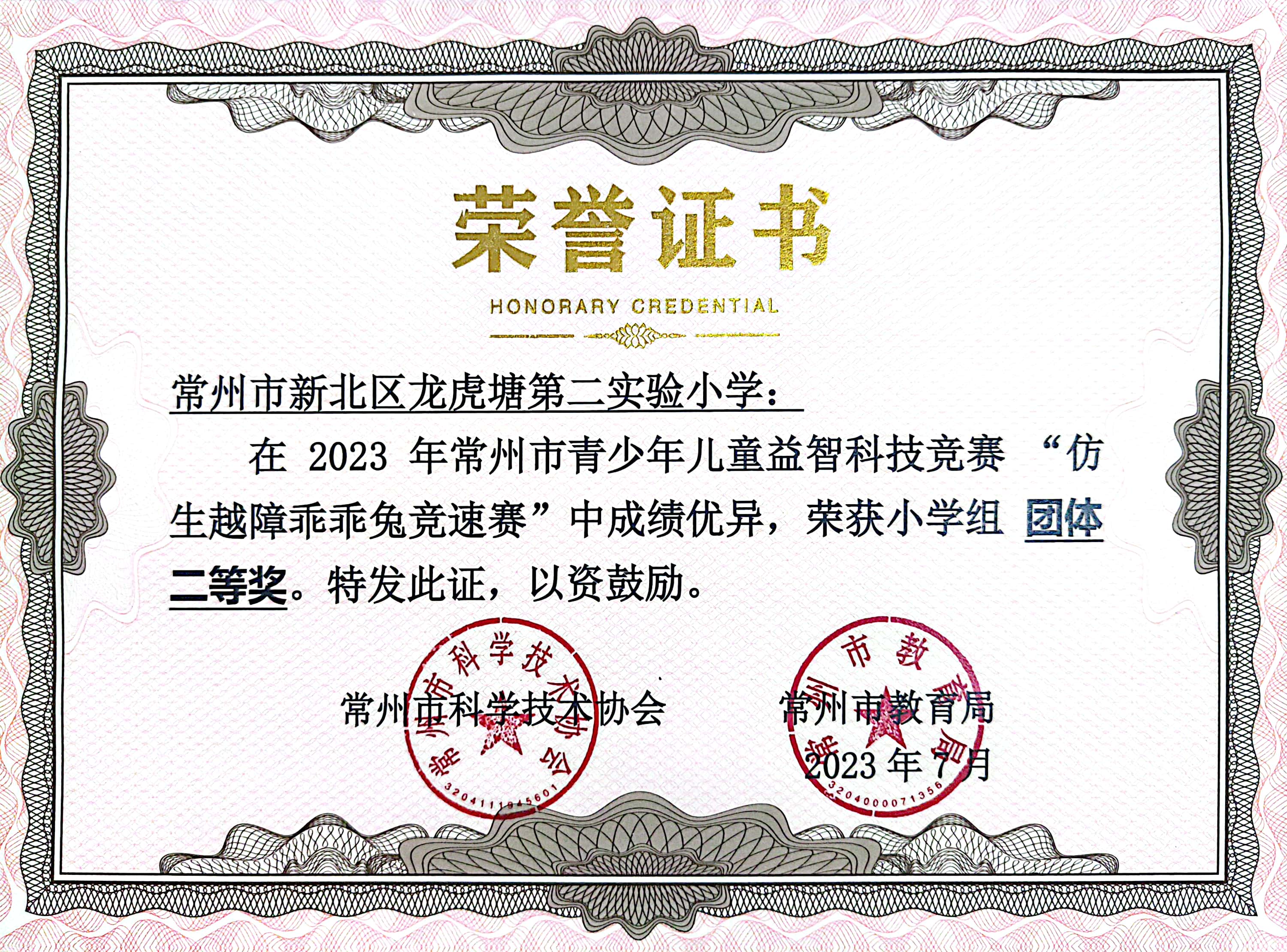 各类荣誉
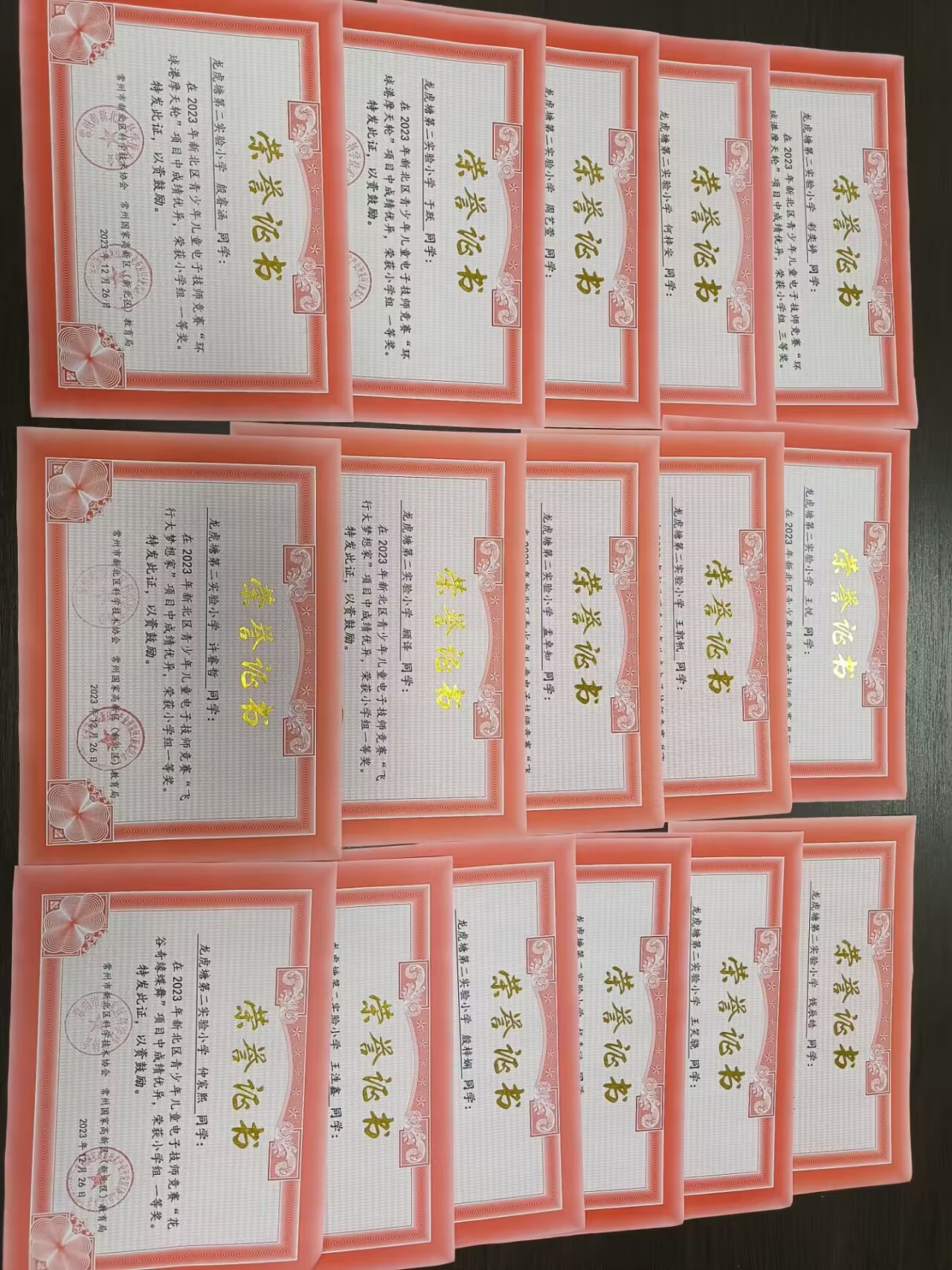 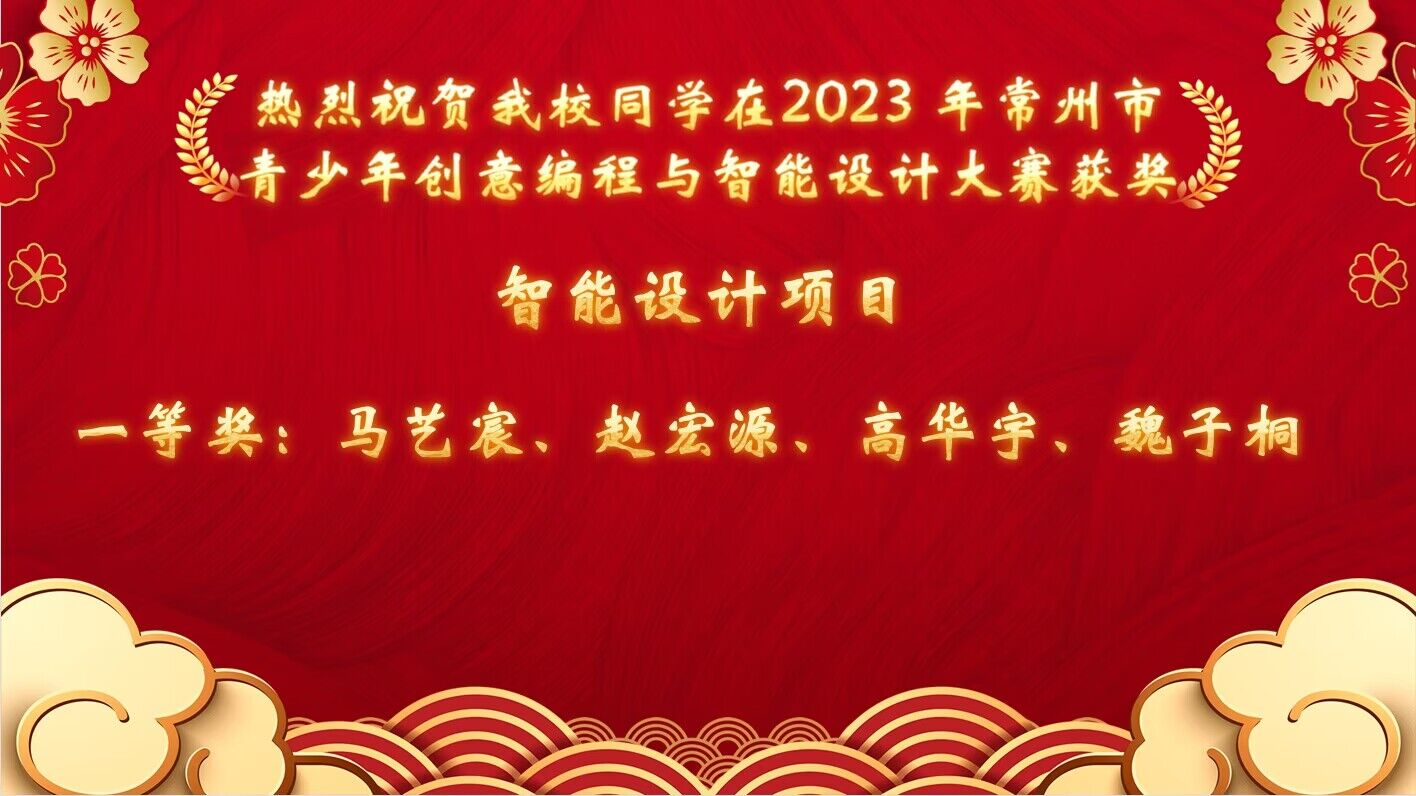 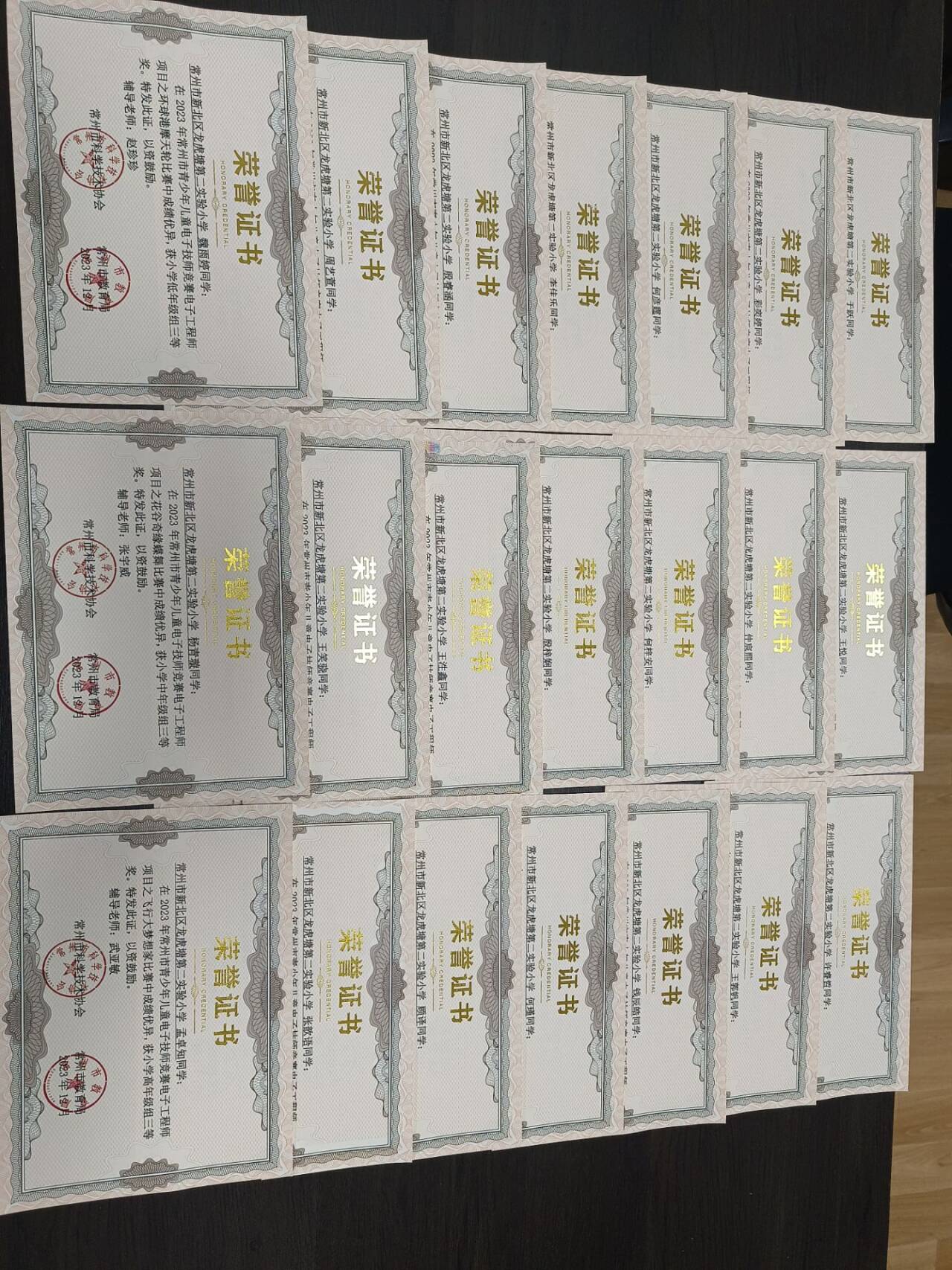 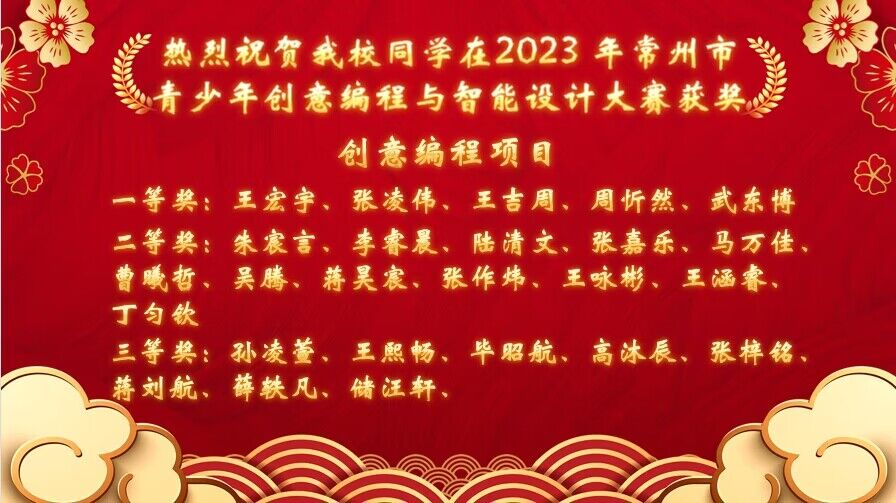 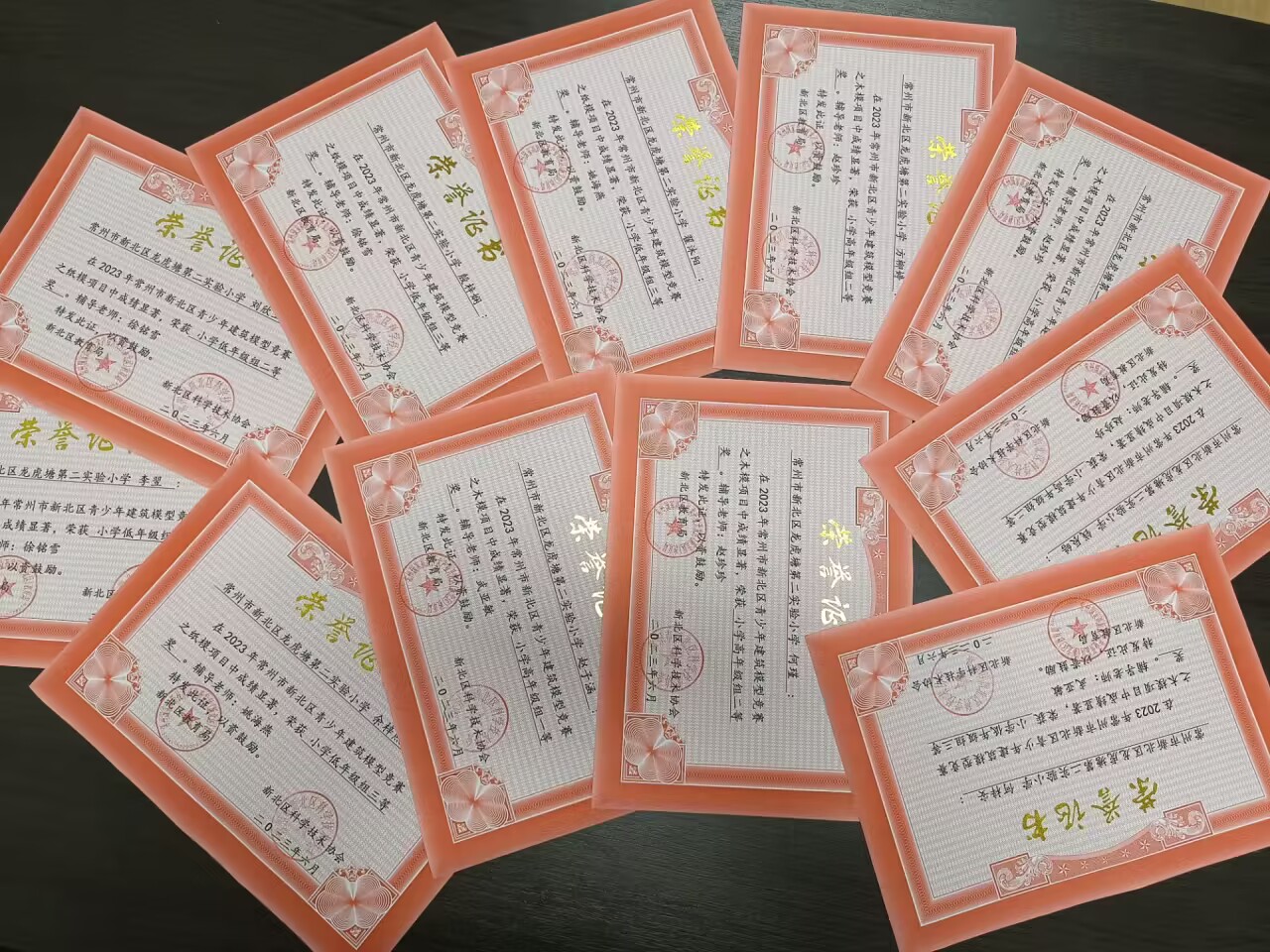 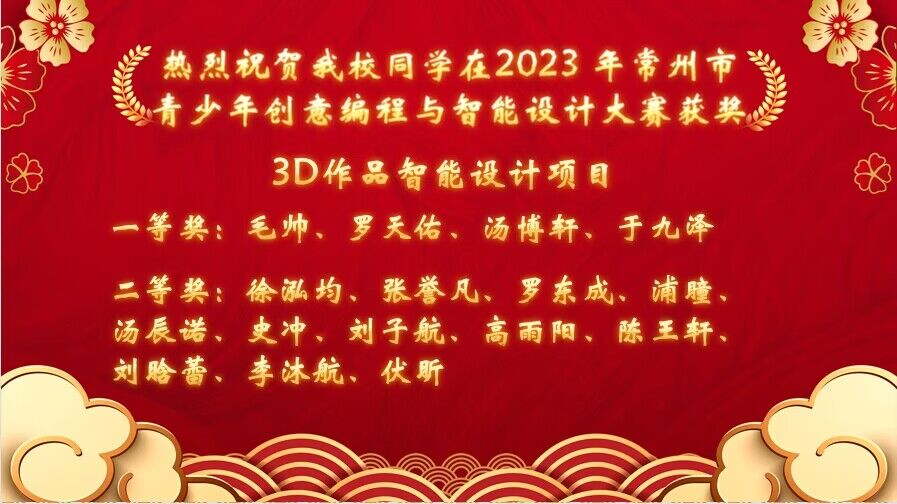 各类学生荣誉
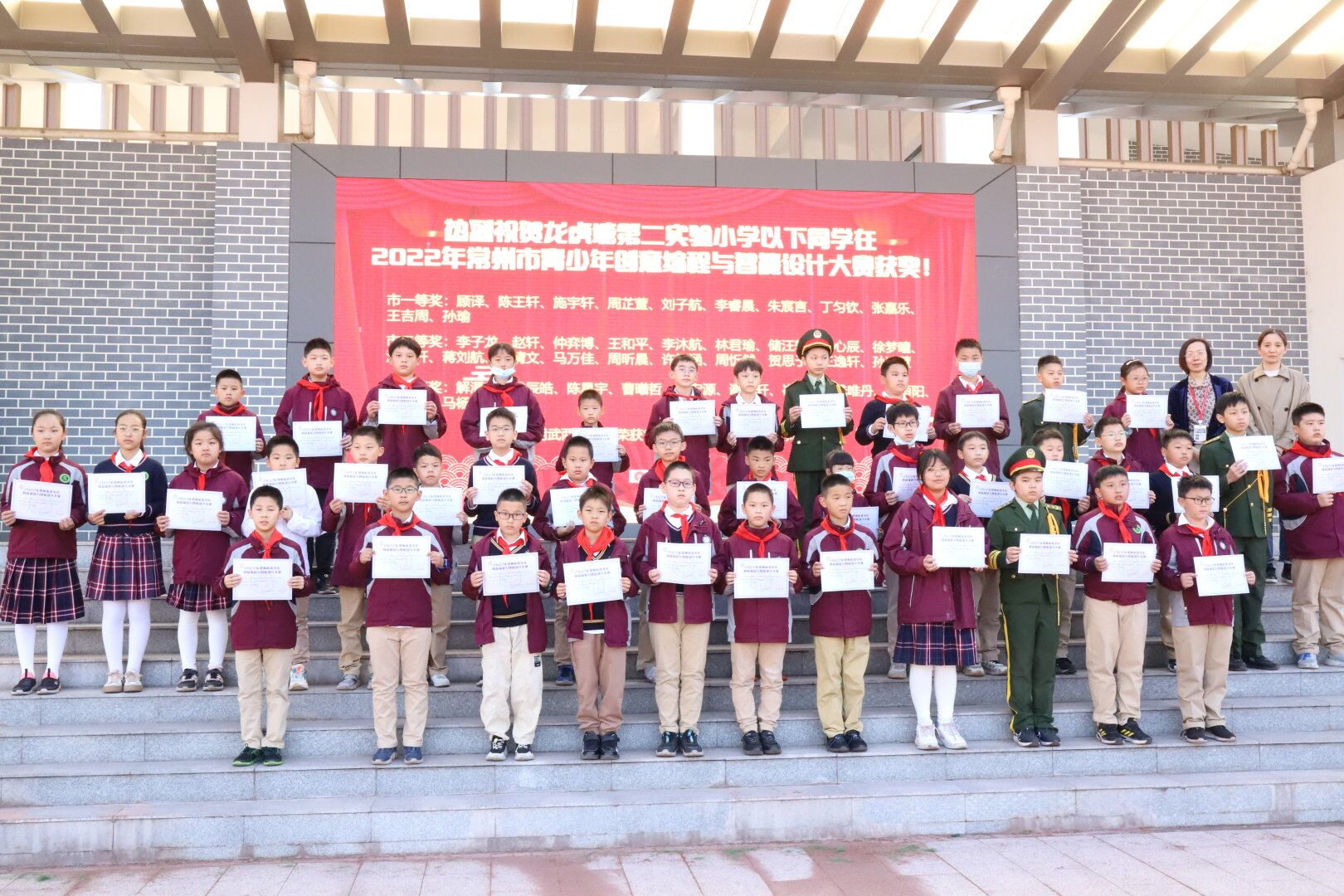 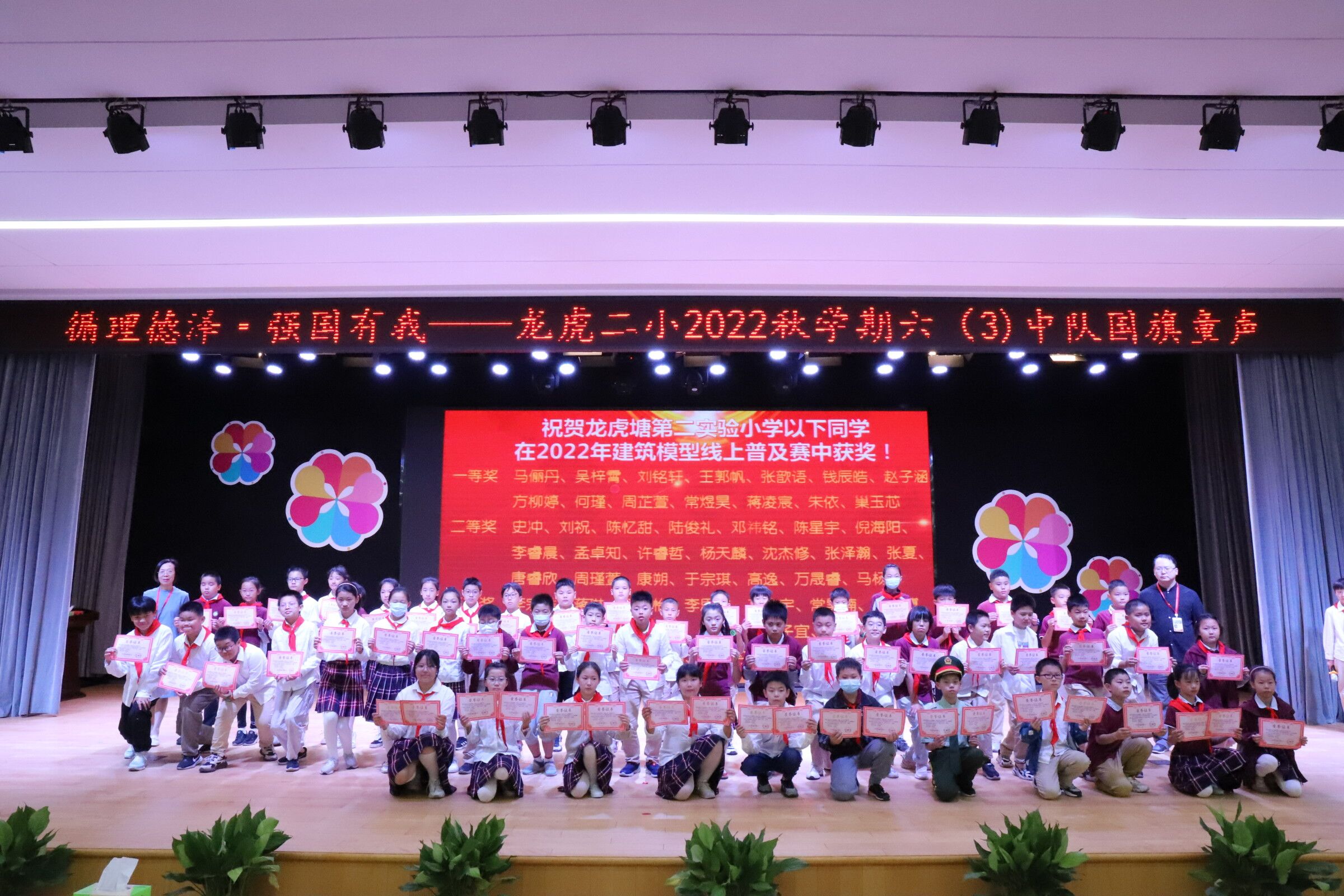 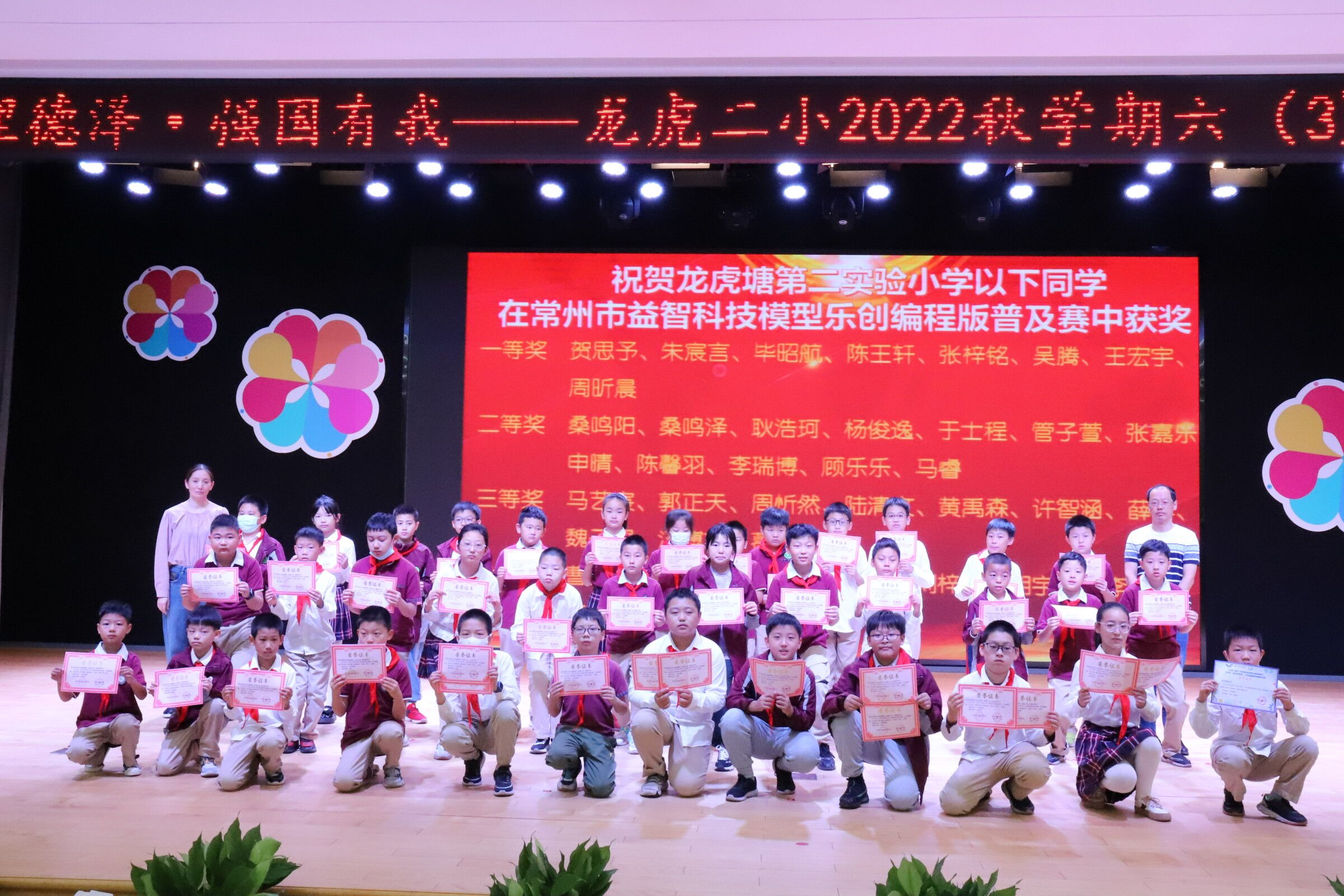 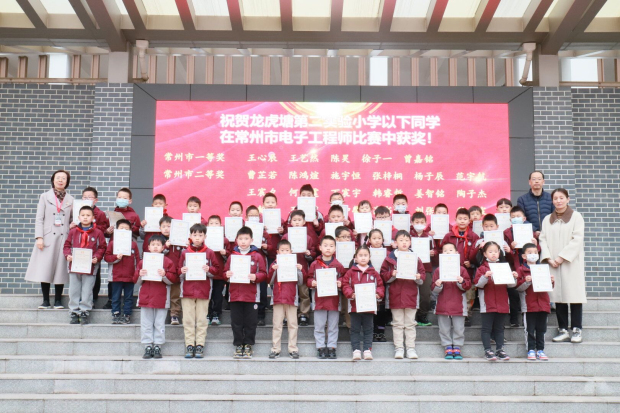 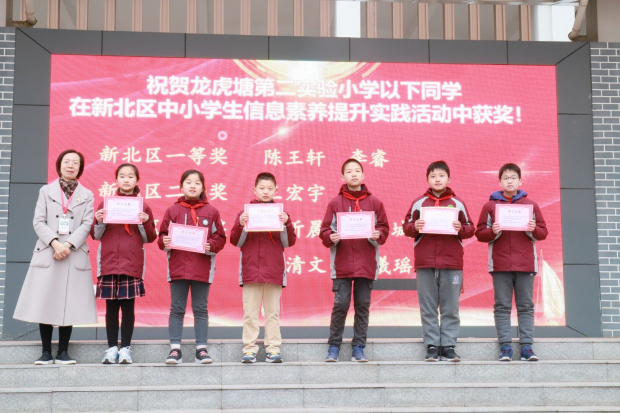 各类学生荣誉
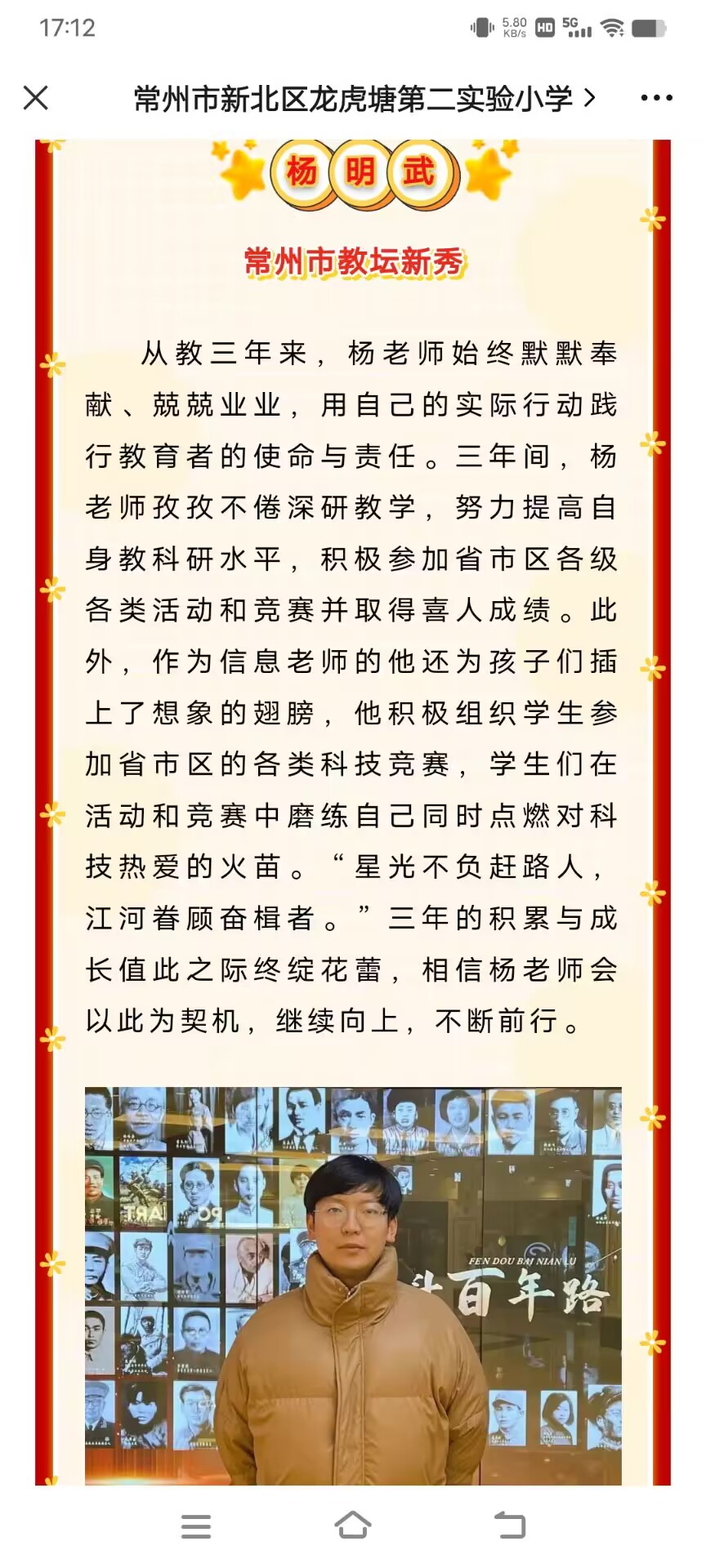 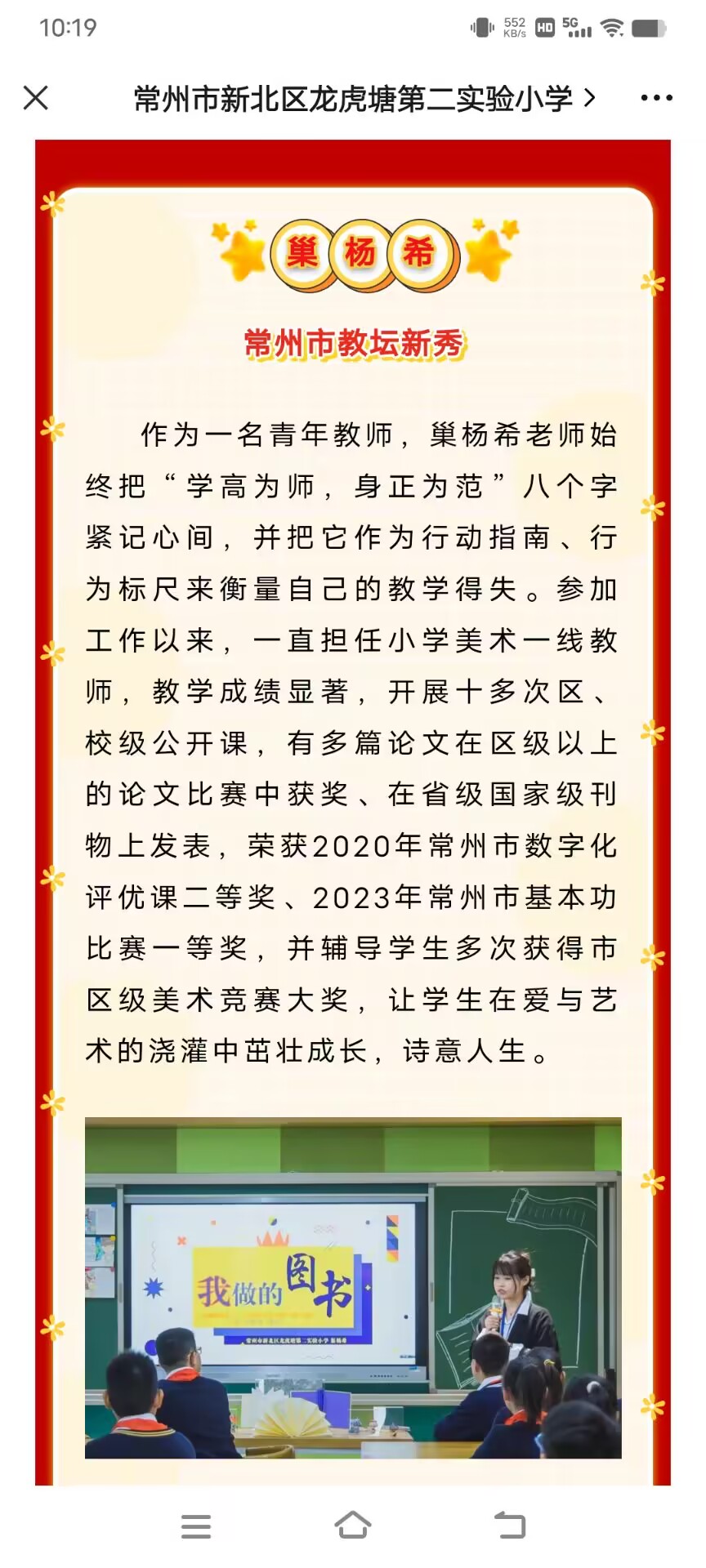 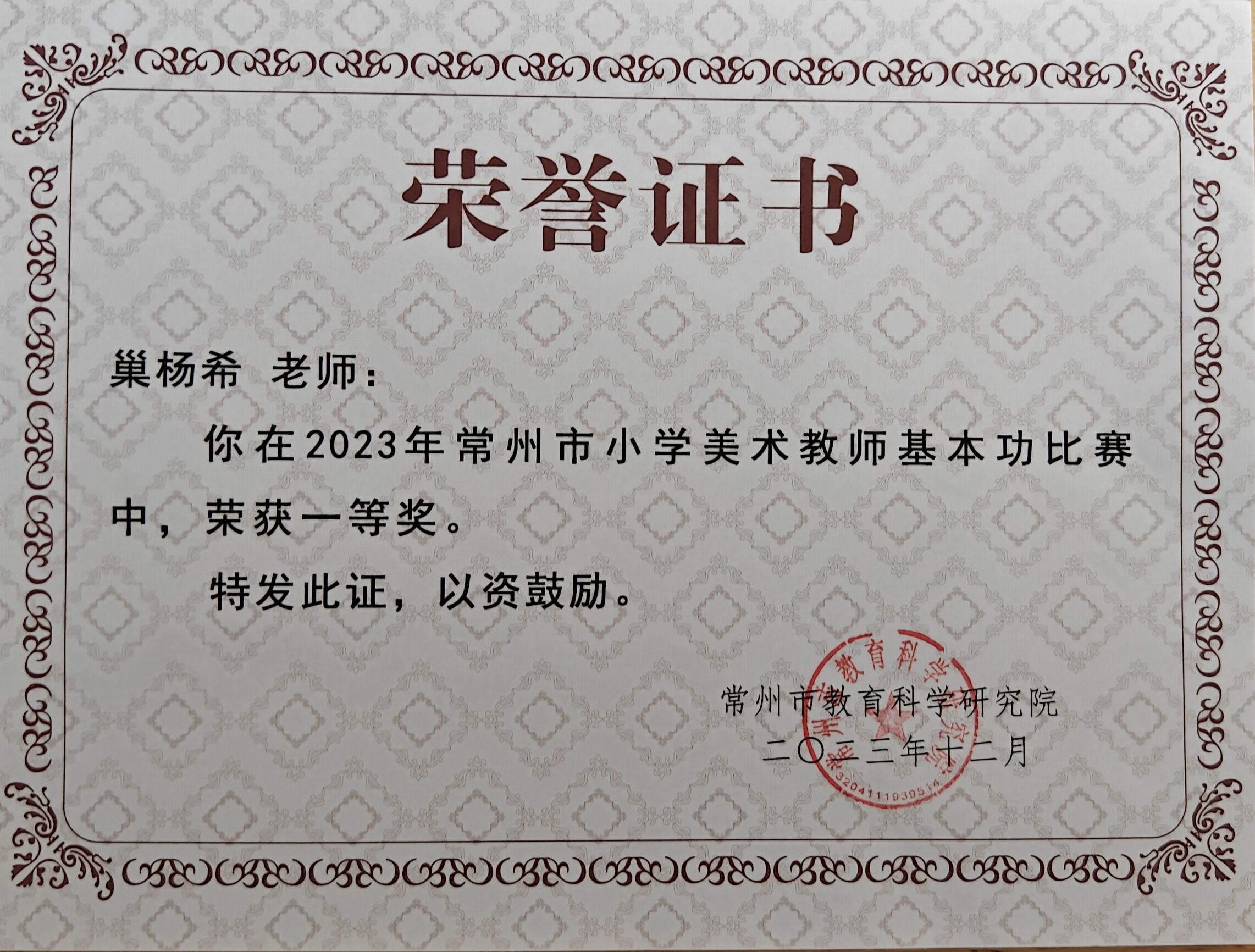 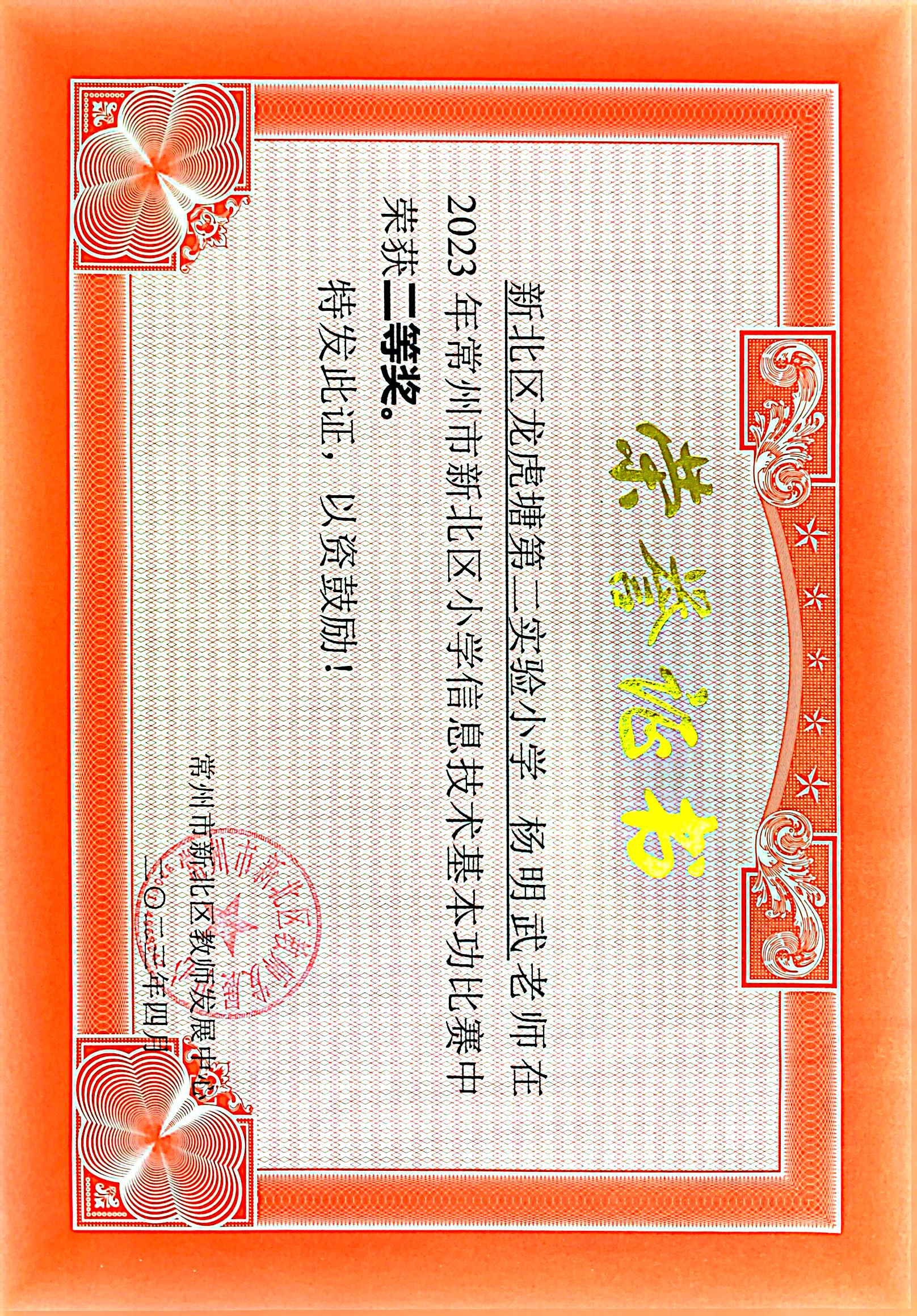 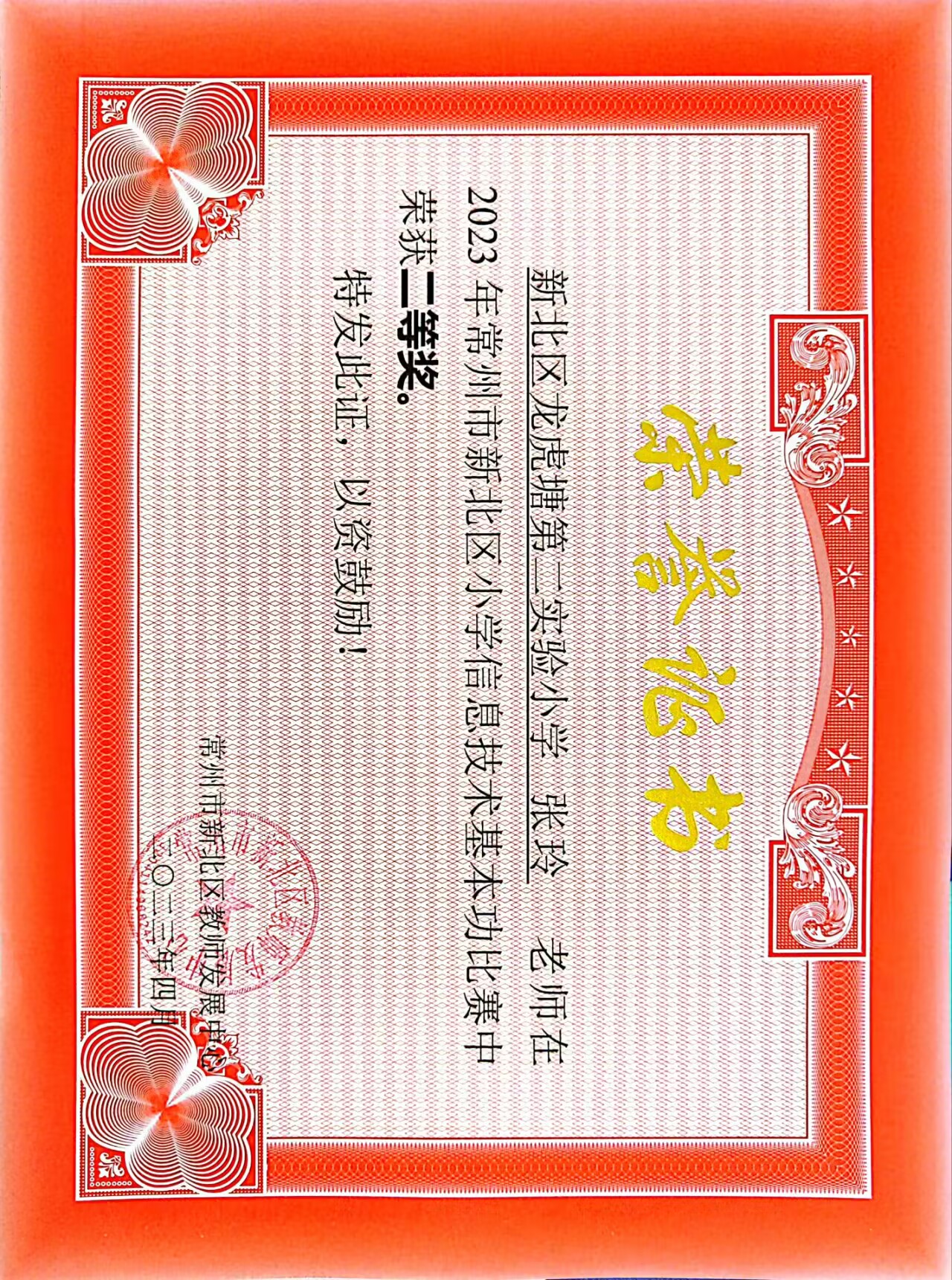 多位老师
市区基本功、评优课获奖
巢杨希、杨明武老师获常州市教坛新秀称号
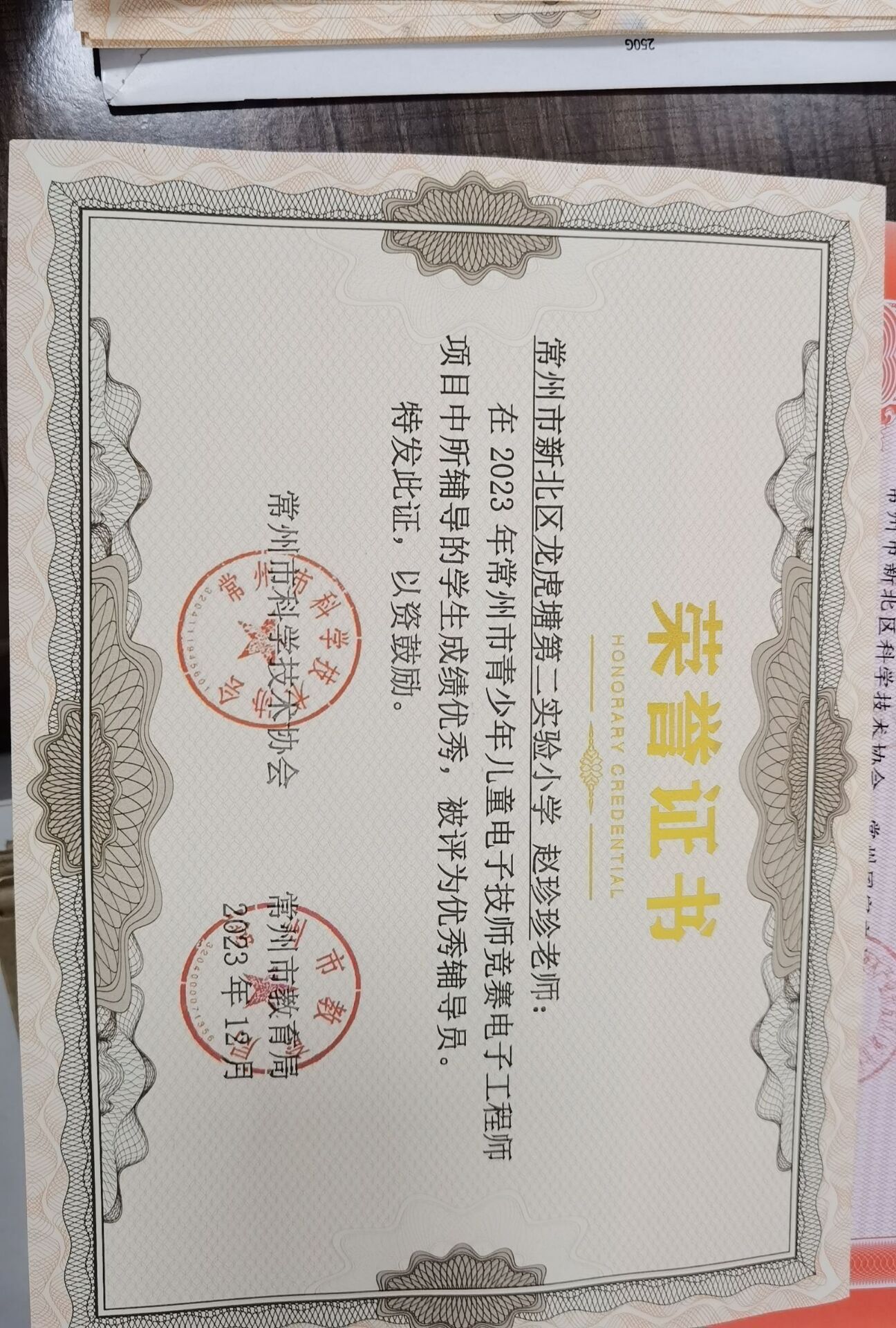 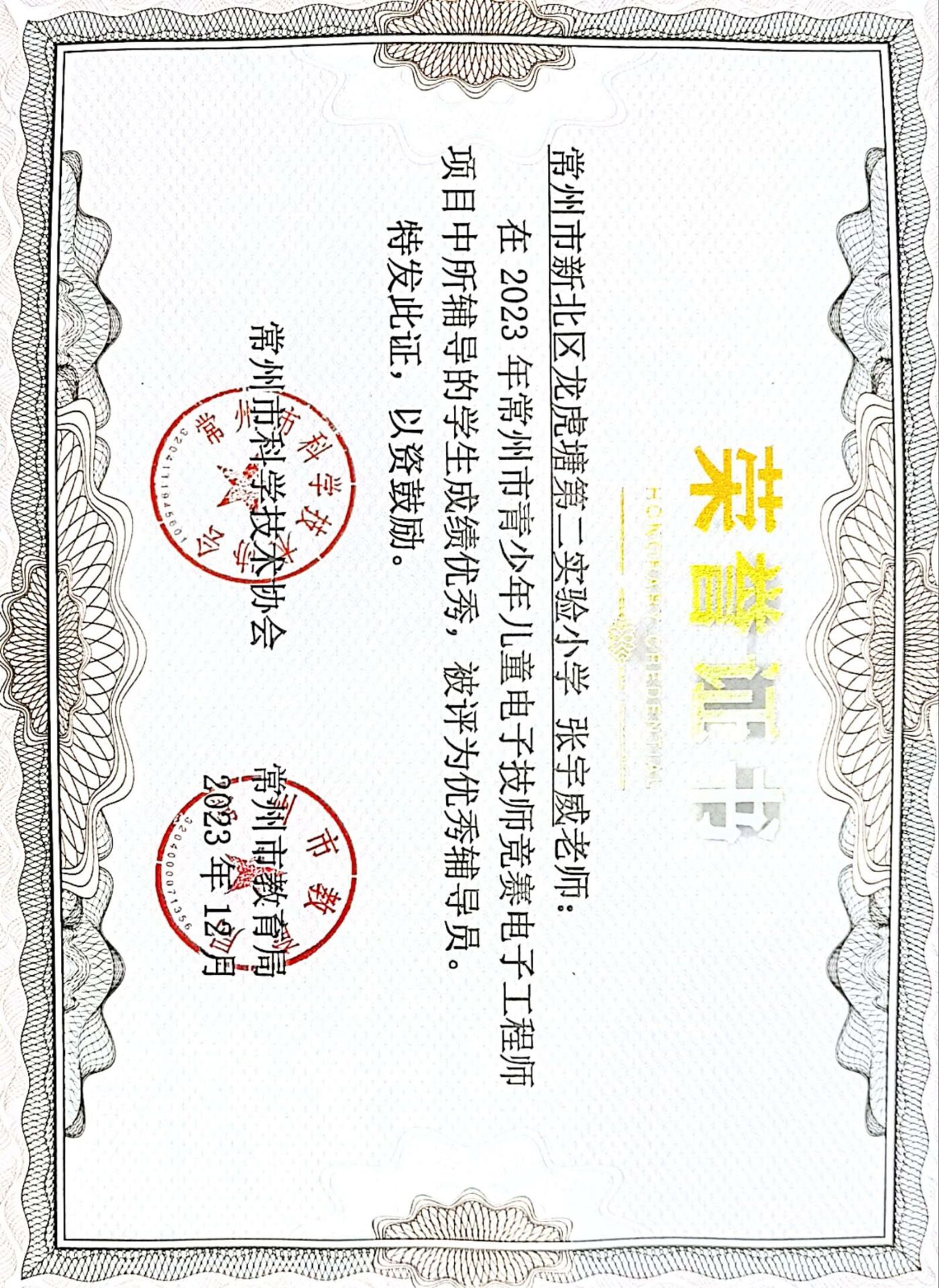 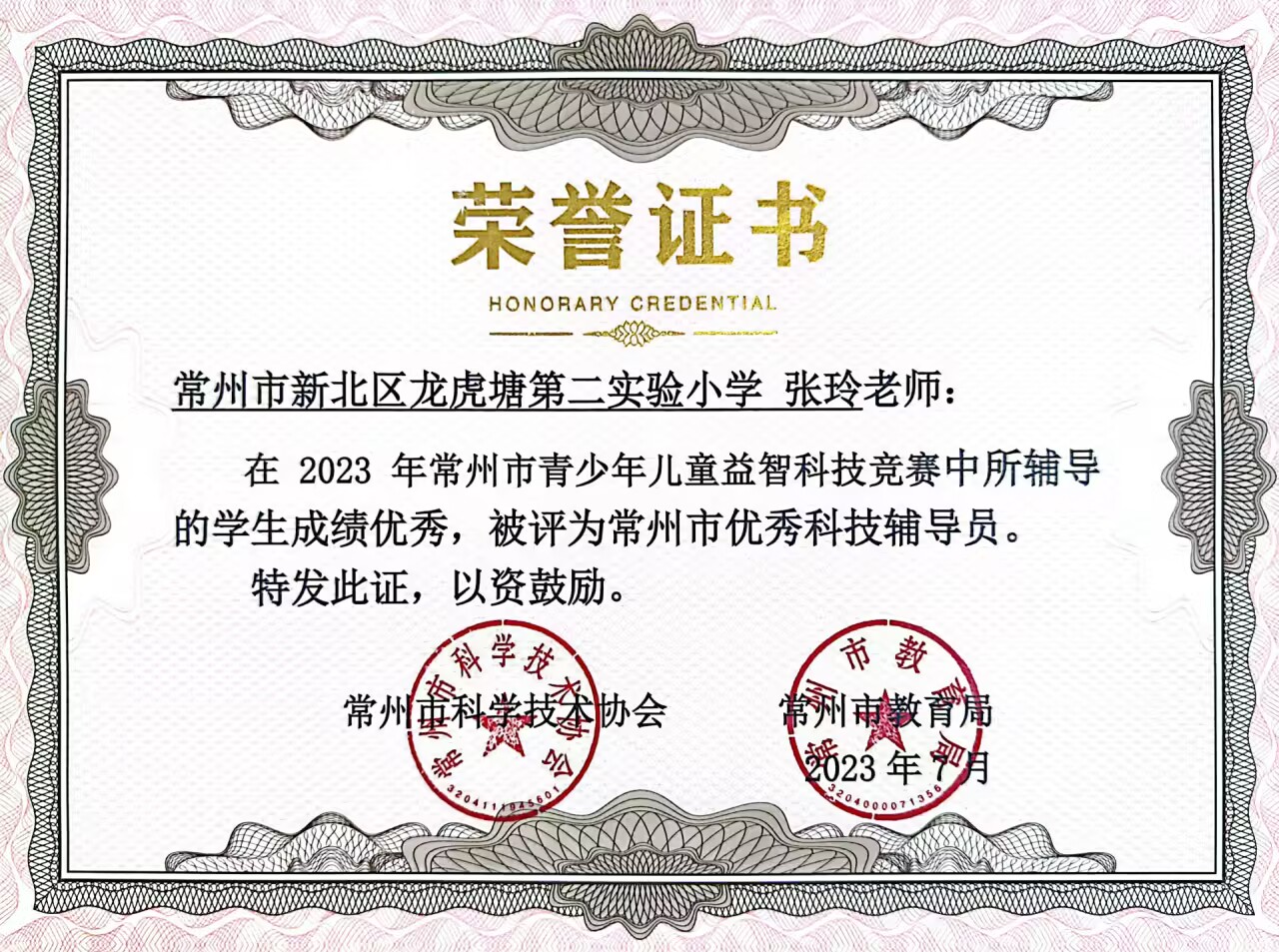 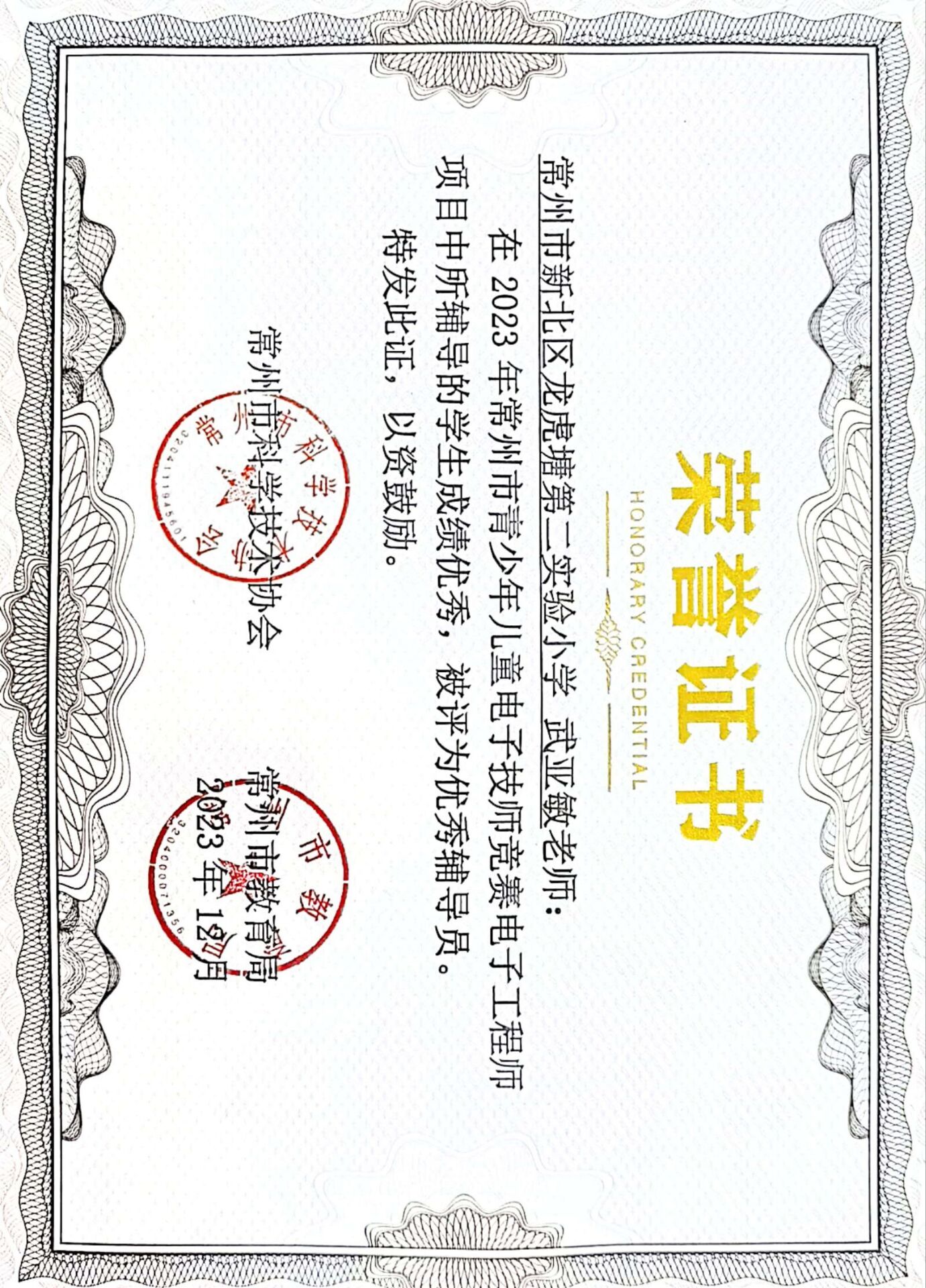 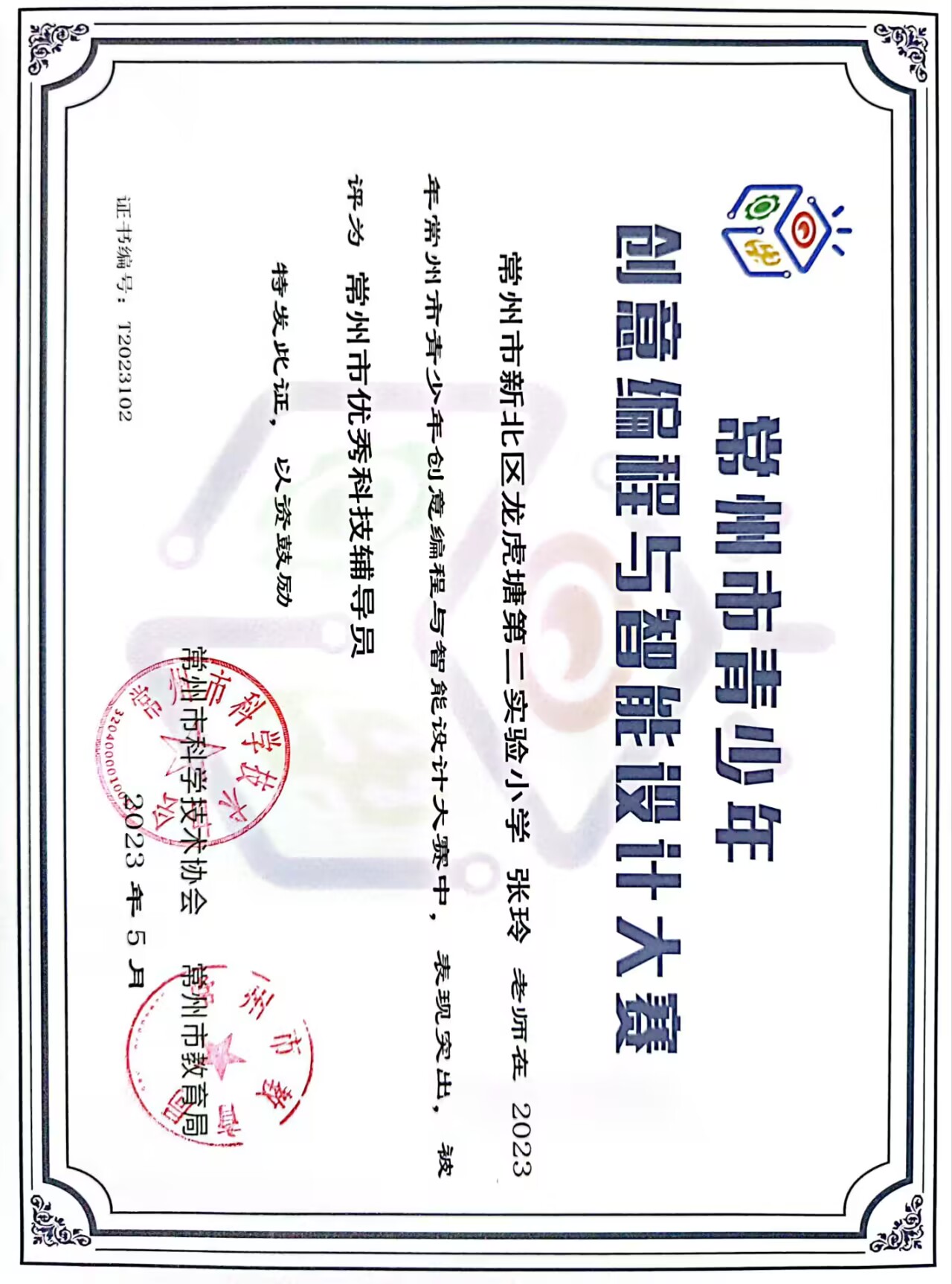 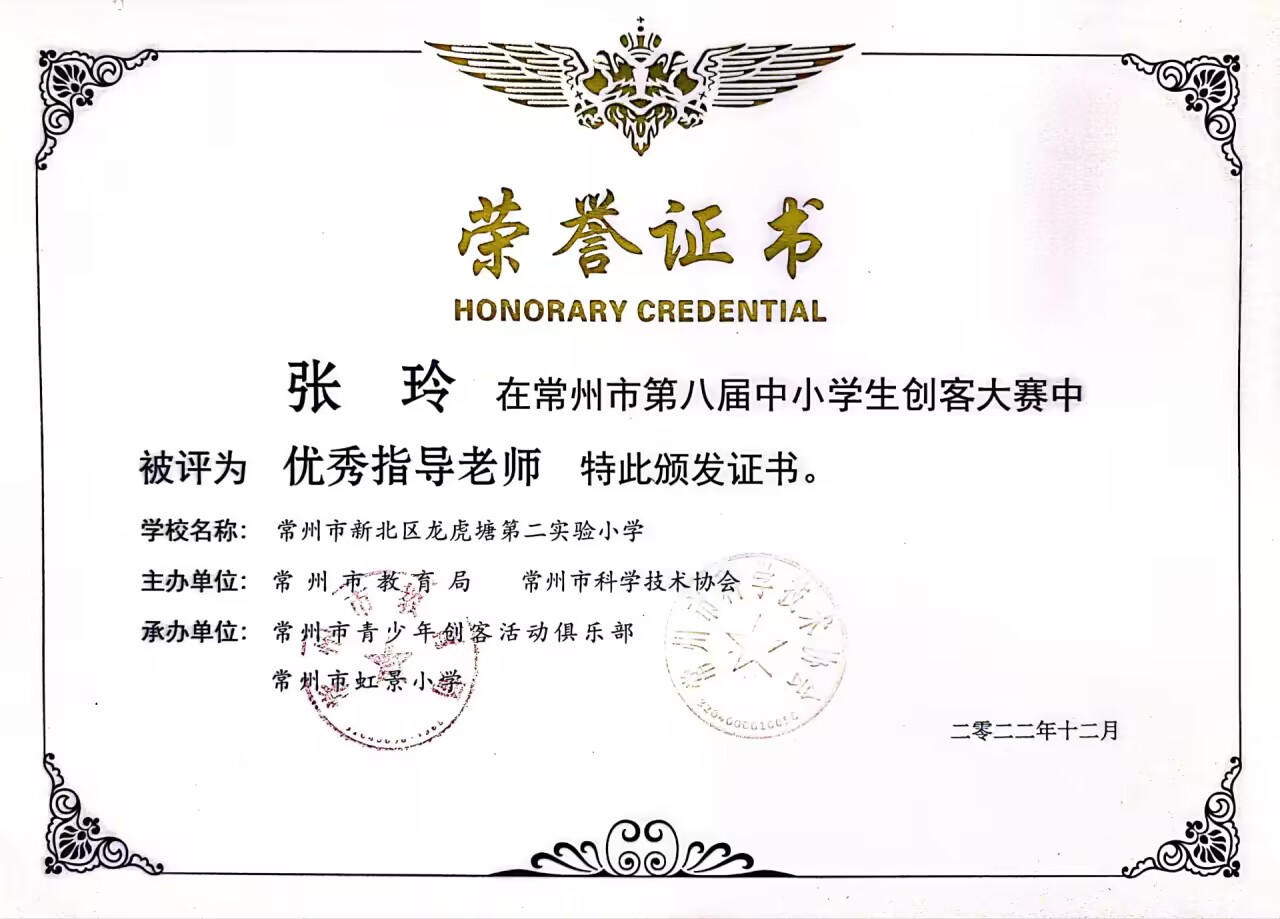 多位老师获省市区优秀辅导员
少年硅谷工作室论文汇总表（2023.1-2023.12）
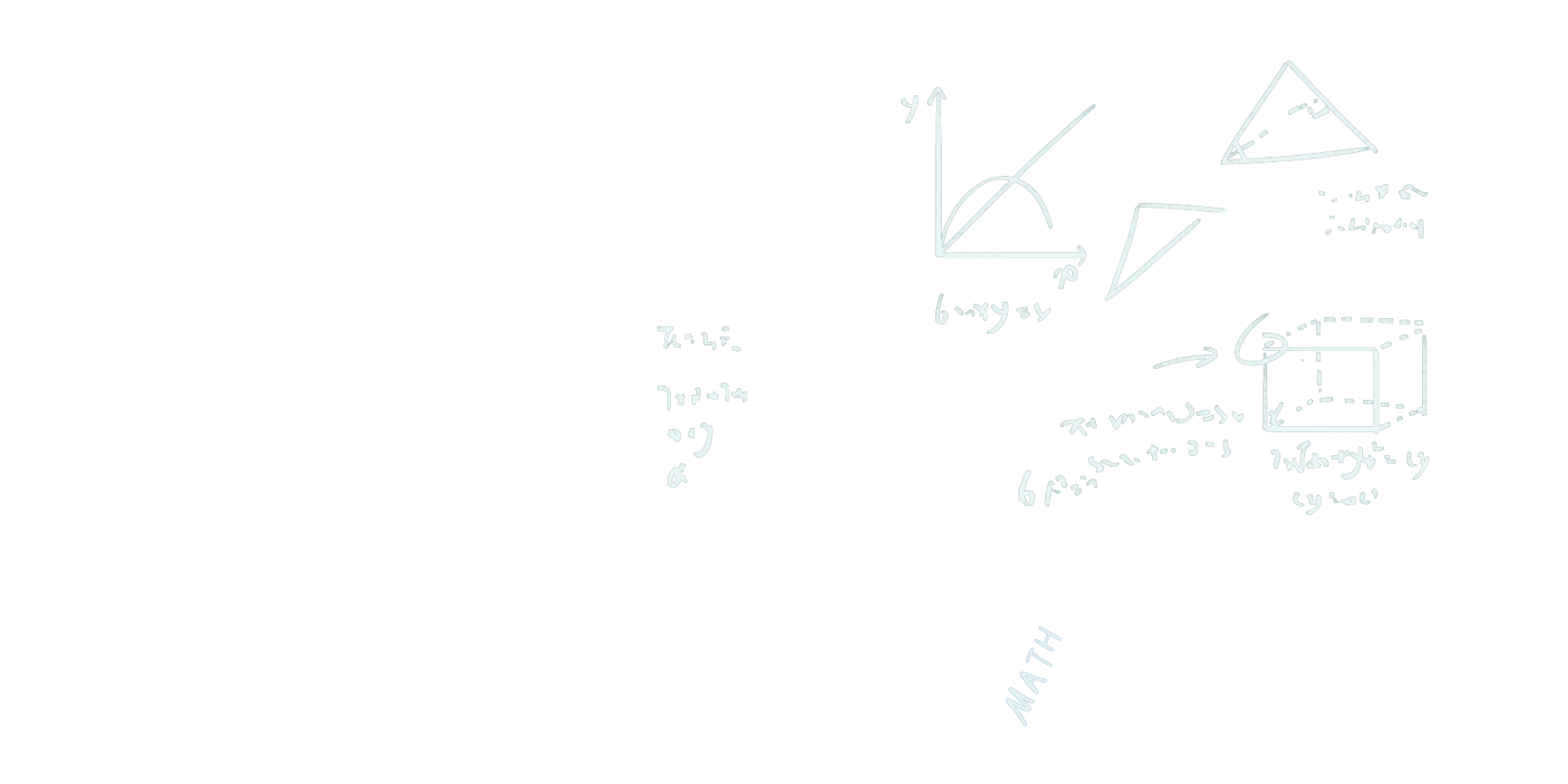 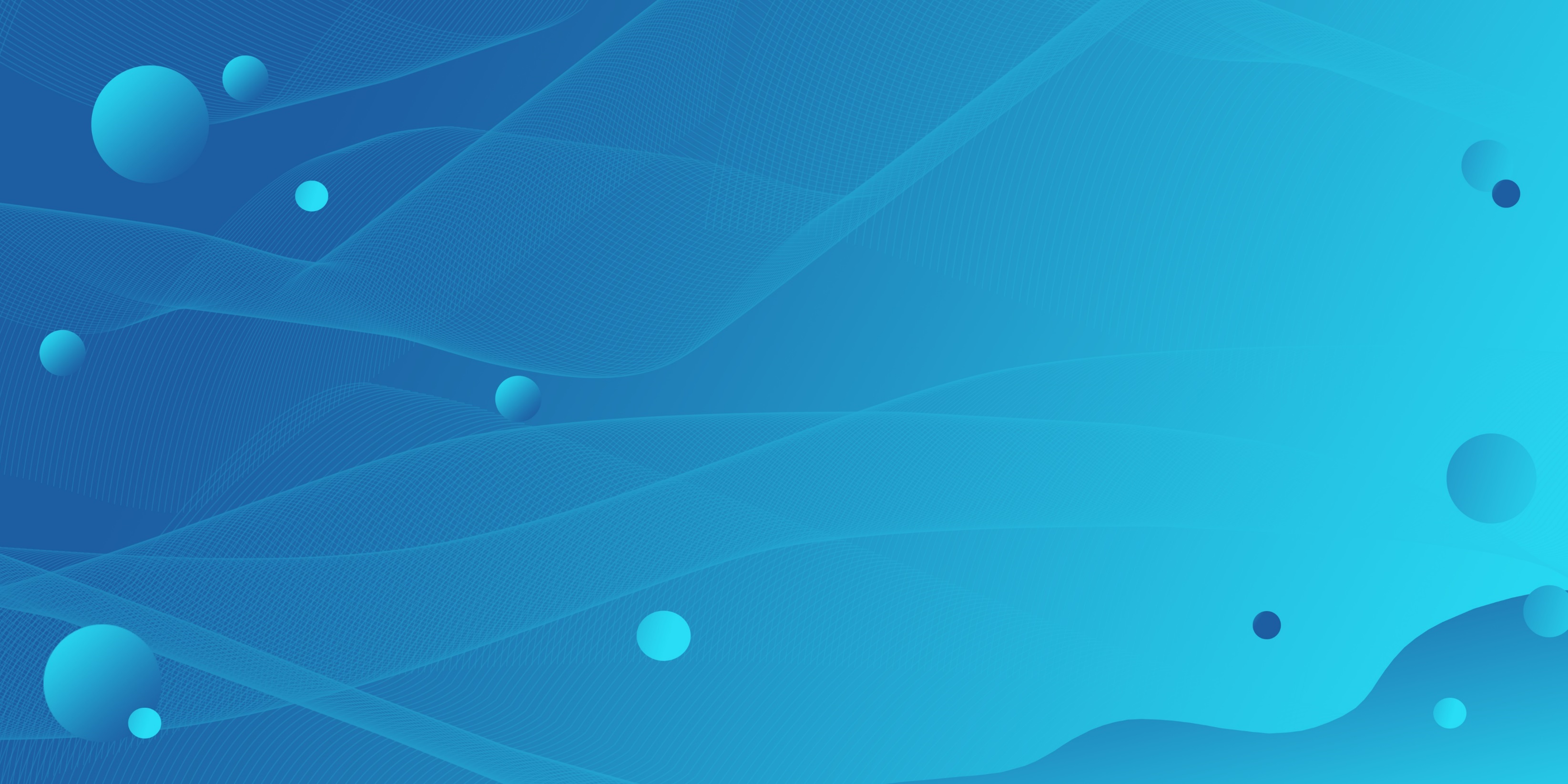 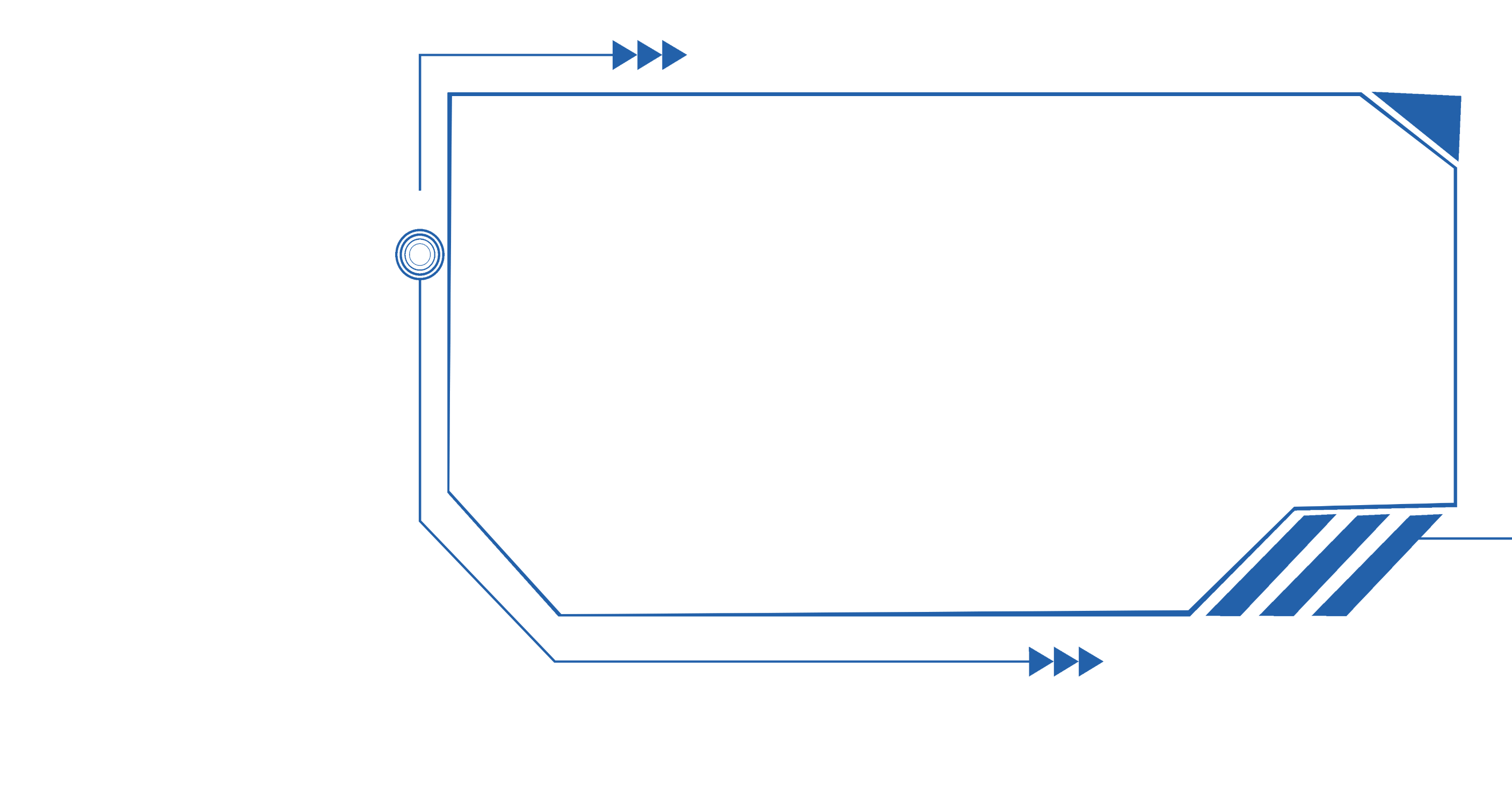 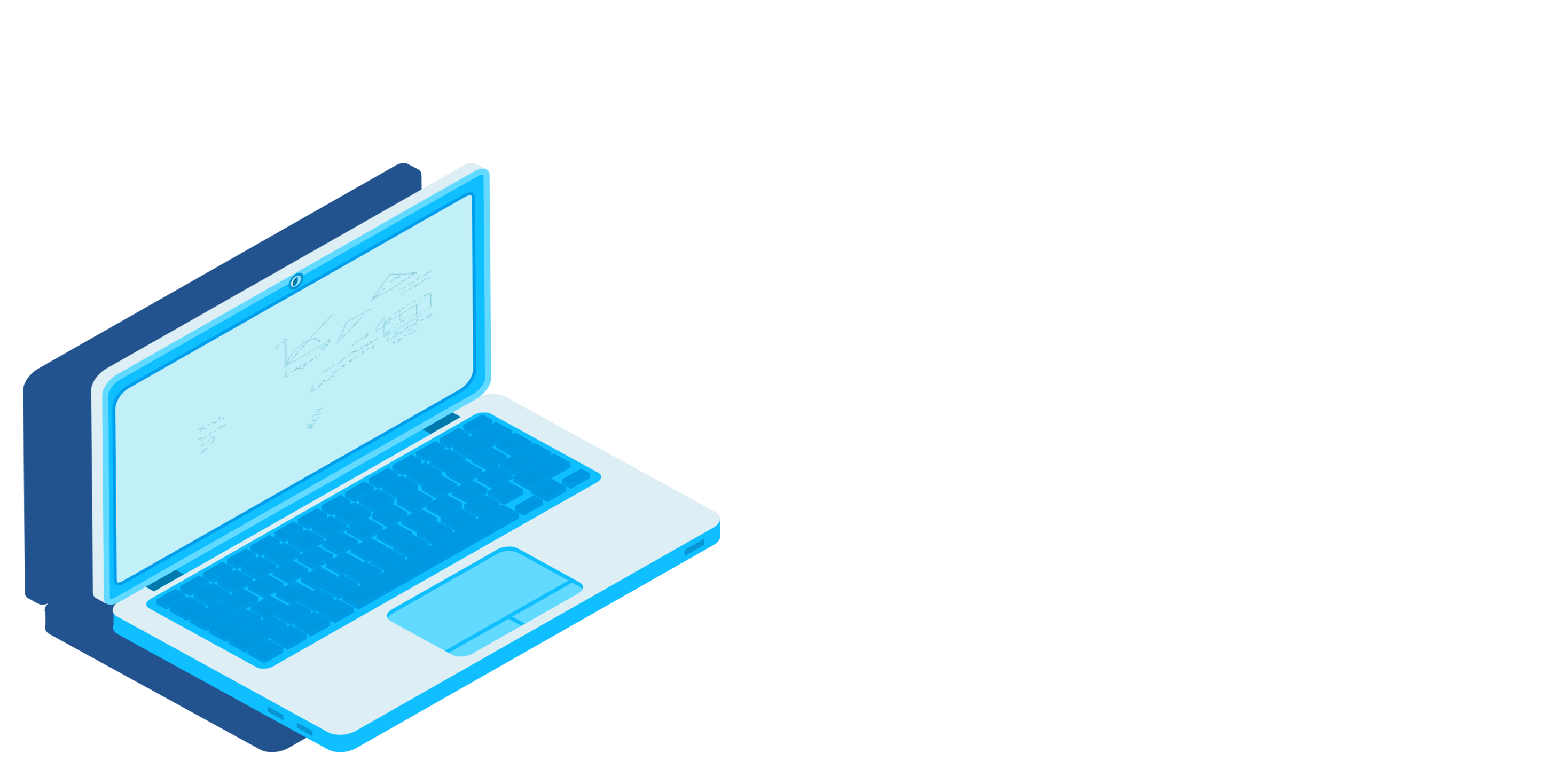 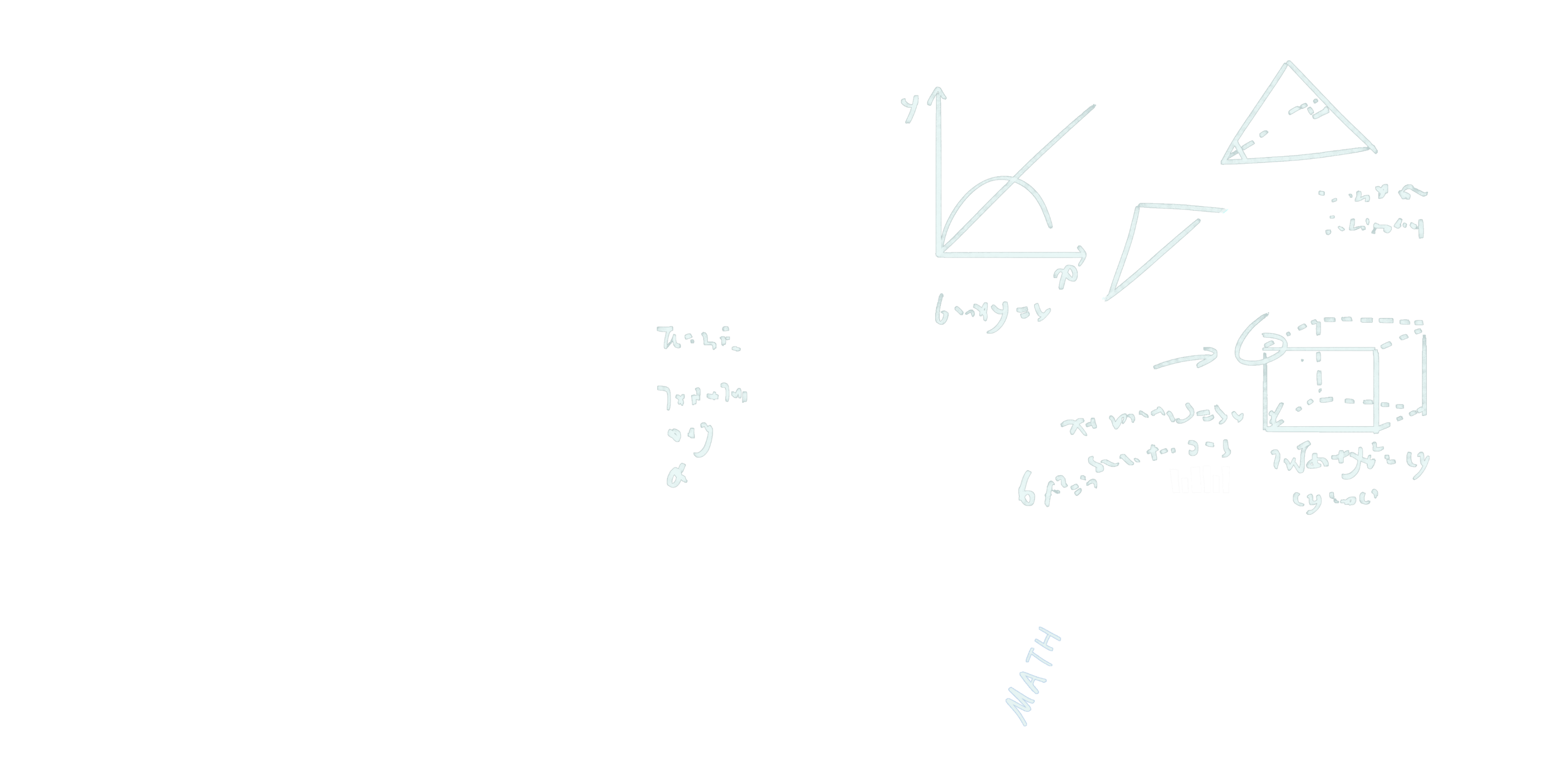 感谢聆听！
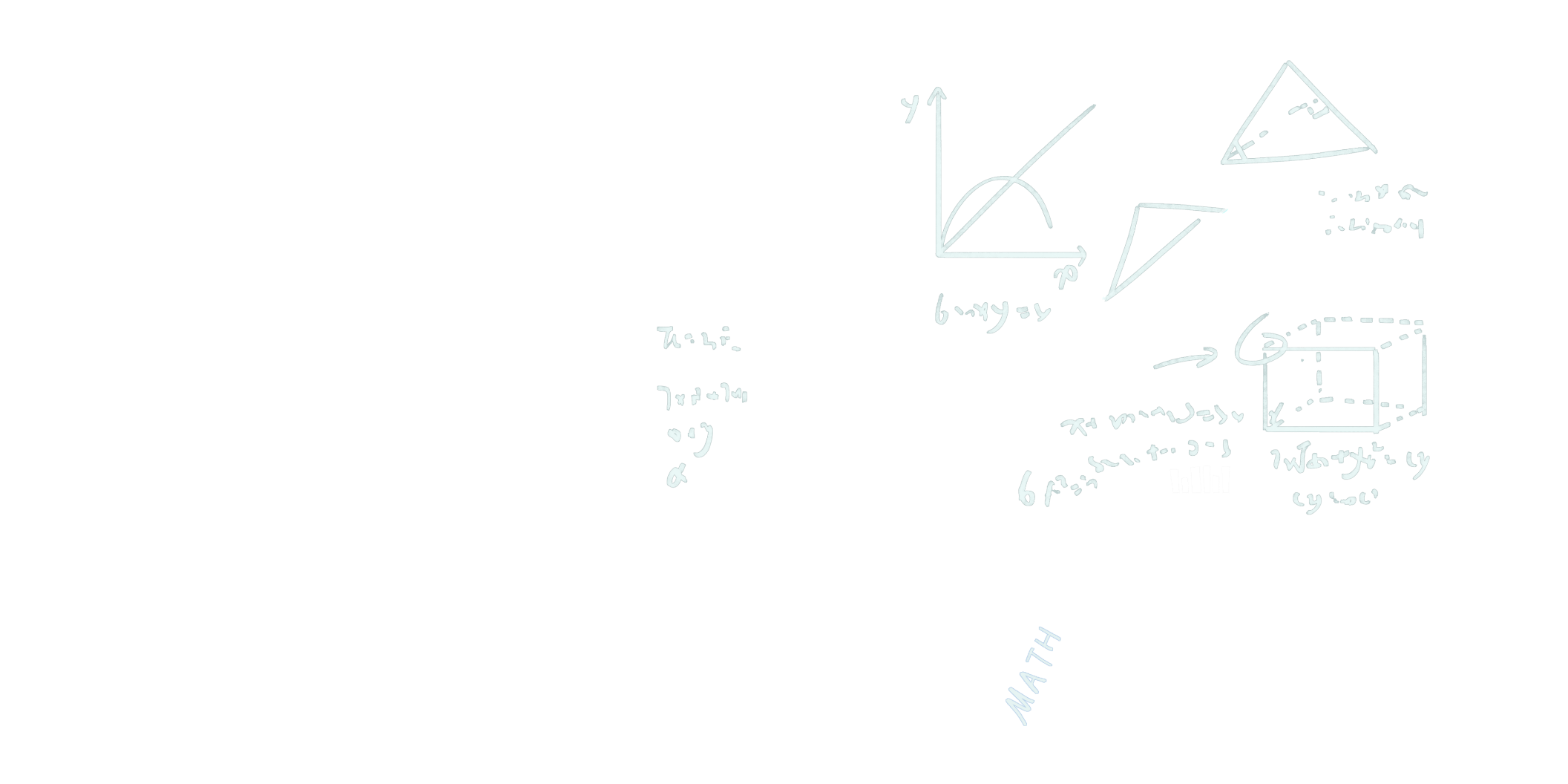 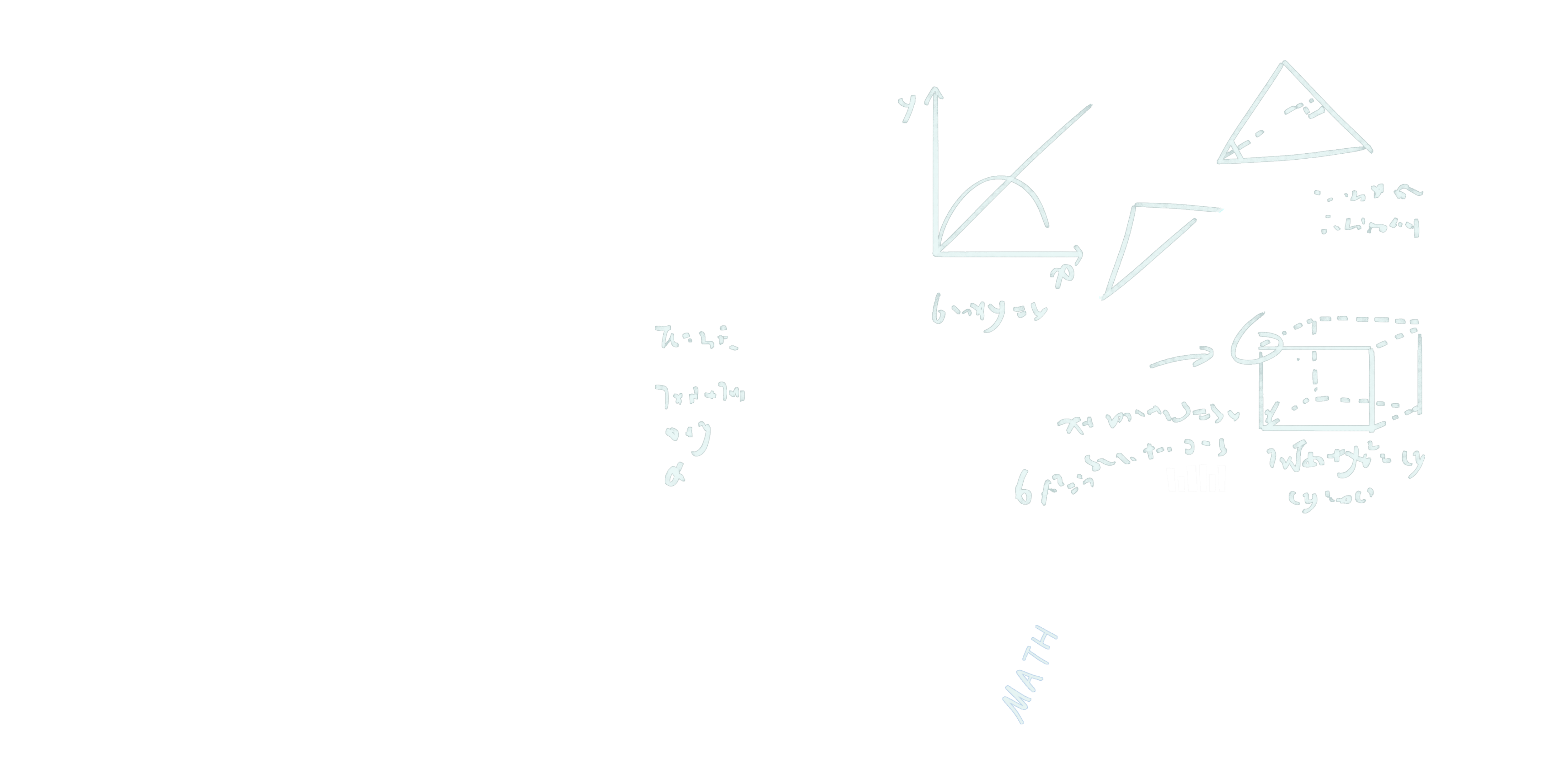